Muslimský svět, italské městské státy
Evropa ve světové ekonomice
2023
Karolínský svět, formování států, obchod
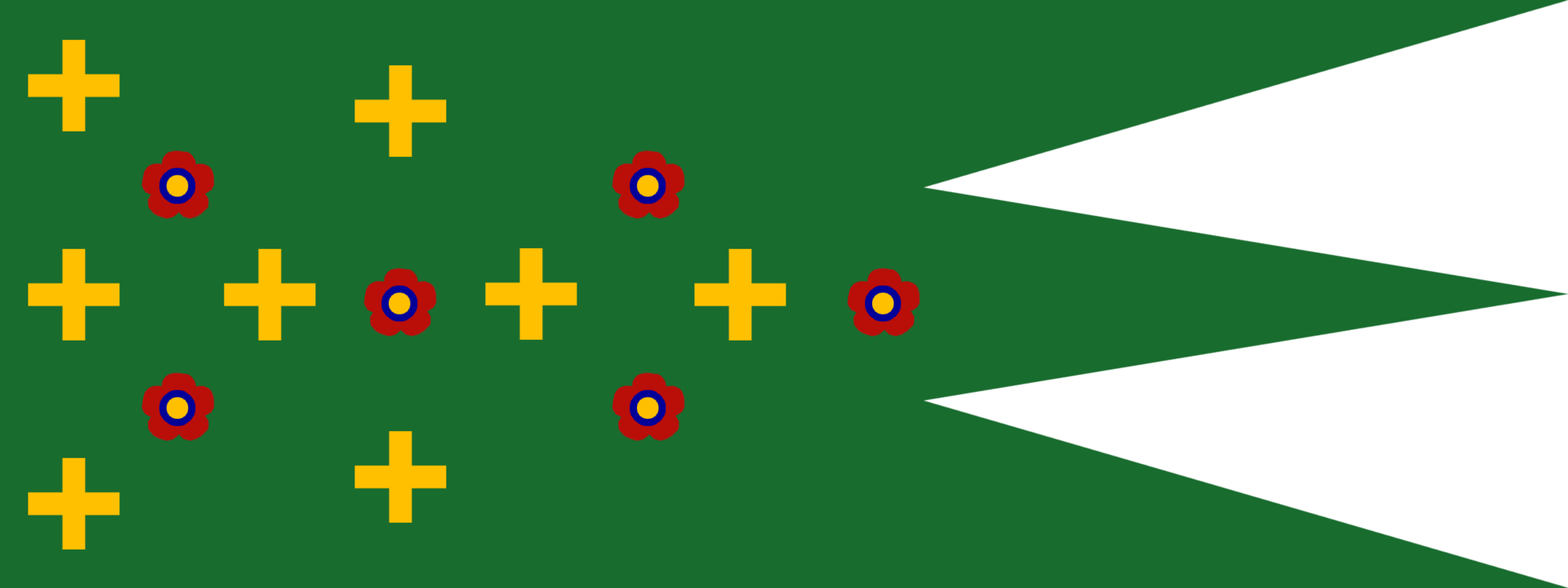 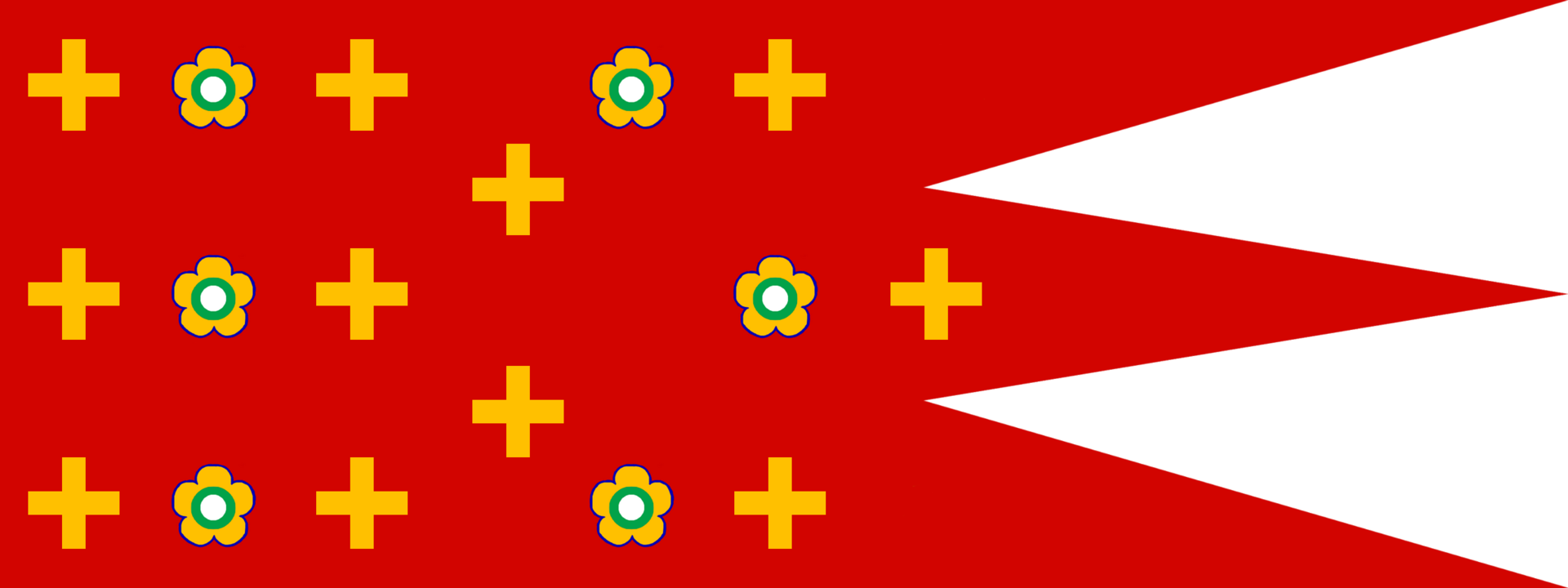 Řím – 2000 sídel spojených silnicemi, daně ze zemědělské produkce – velkostatky a otrocká práce + daně na obchod, velká města a dálkový obchod; SZM (centrum); financování armády; Justiniánský mor 542 (-25%), Řím vypleněn Germány (410 Vis, 455 Van, 546 Ostr);

Francká říše (481-751) – elita na venkově, statky a opatství, družiny; zmenšení rozsahu trhu a specializace, úrovně správy;
Karel Veliký císařem (800), přijetí nástupnictví ŘŘ; 843 Verdun rozdělení;

Nelze vládnout z Cách – migrace; armáda – feudální jízda leníků ad hoc; odpovídající dencentr. admin. struktura; rytířský étos;
Plundrování jako zdroj – příjmy a odměňování; otroci pro muslimy; posun hranice na východ -> krize (více kořisti, centralizovanější kontrola); konverze Slovanů a Maďarů (cca 1000); 

Ota veliký (936, 962-973) Německo; Lešské pole 955 (Maďaři, císař SŘŘNN);
Spor o investituru;
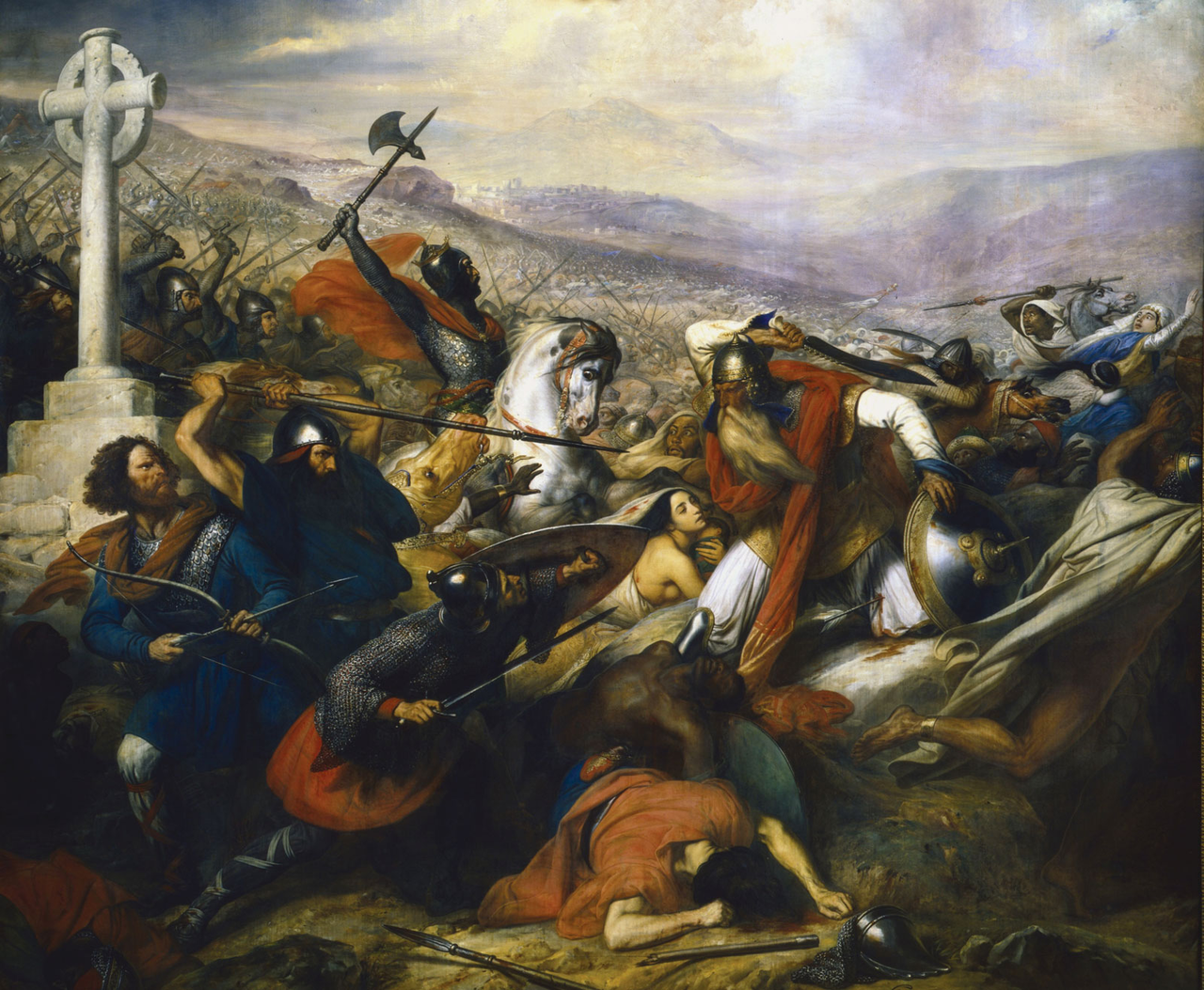 de Steuben's Bataille de Poitiers, 732

Vítězný Karel Martel (718-741) čelí Abdul Rahmanovi Al Ghafiqimu v bitvě u Tours
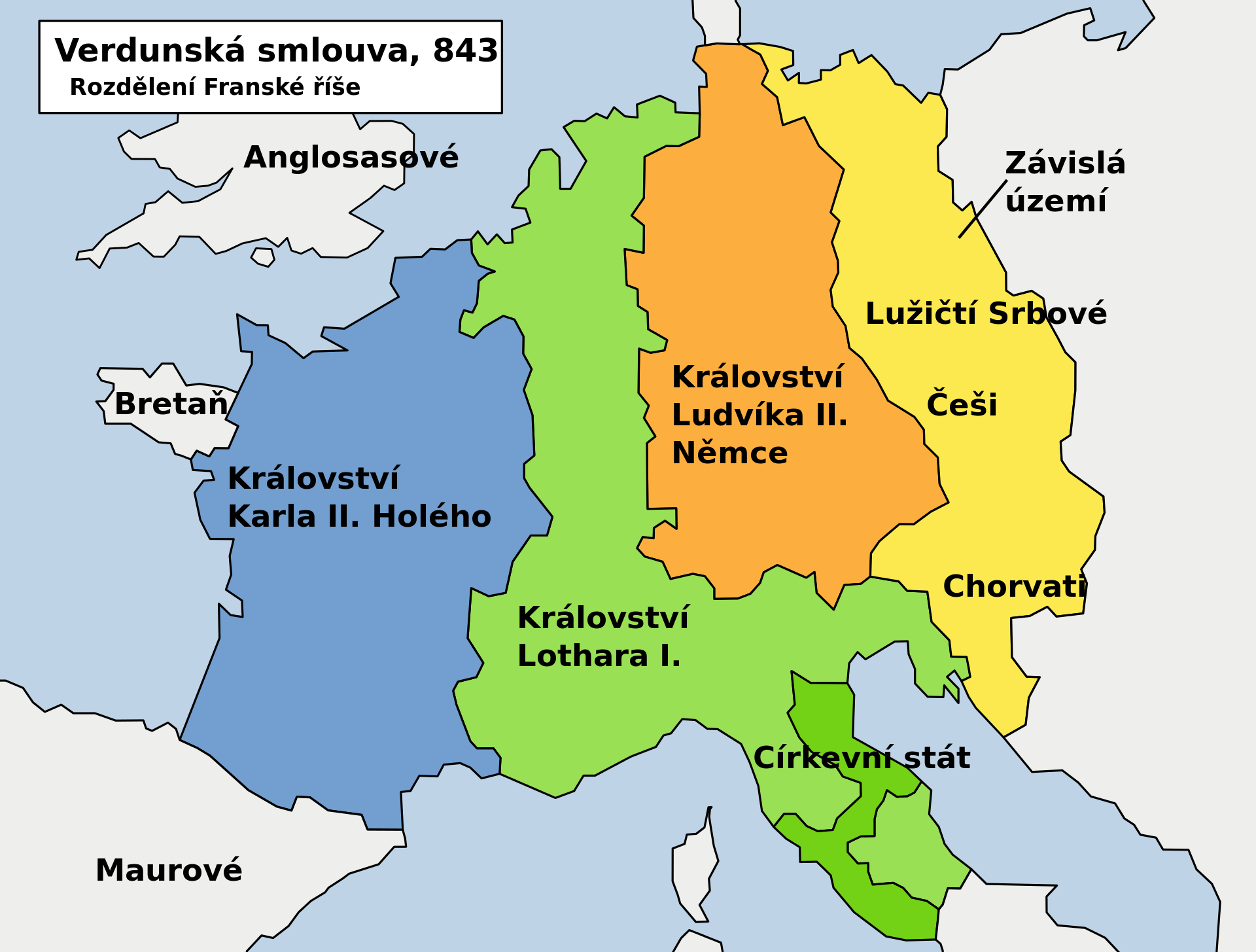 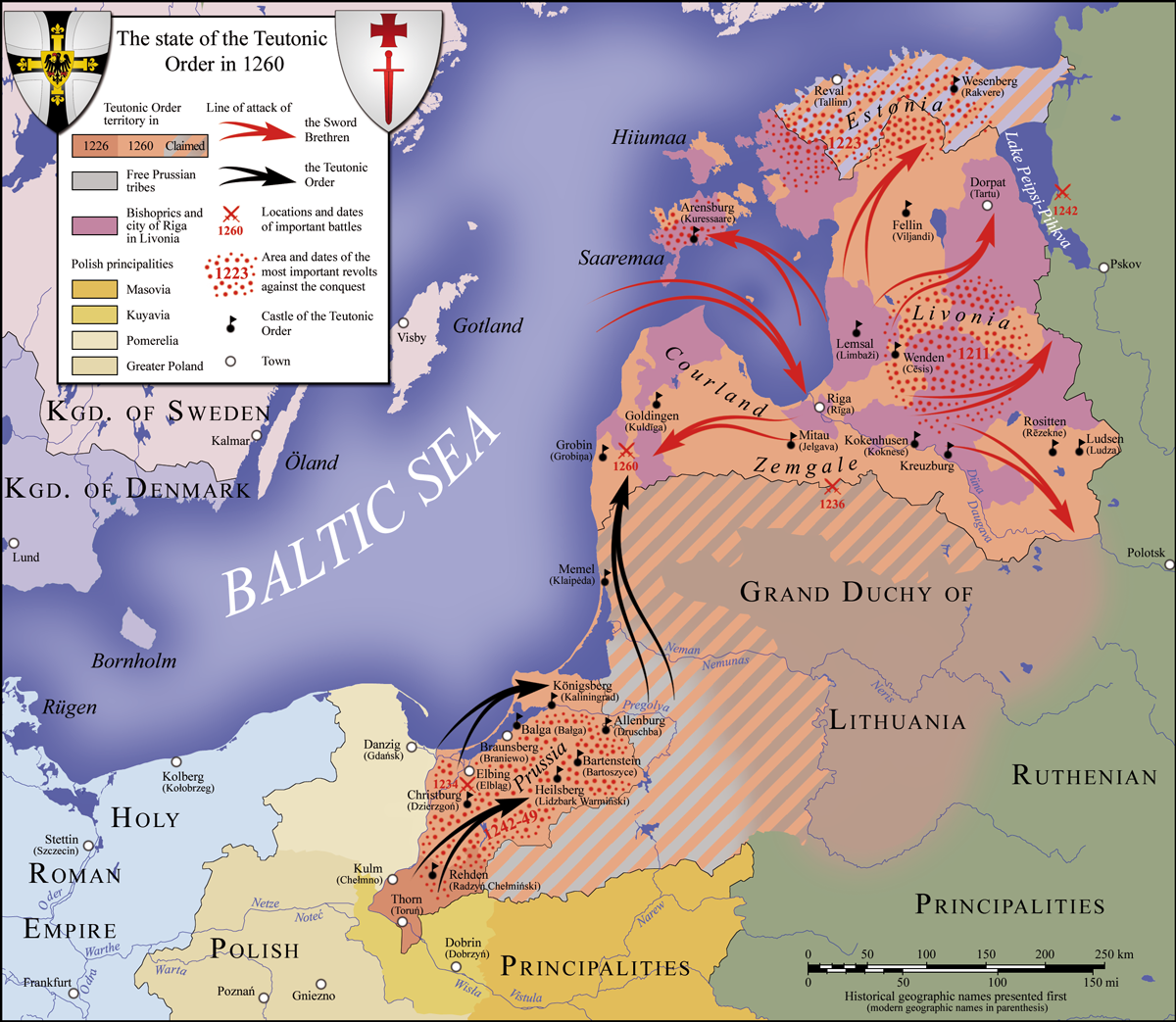 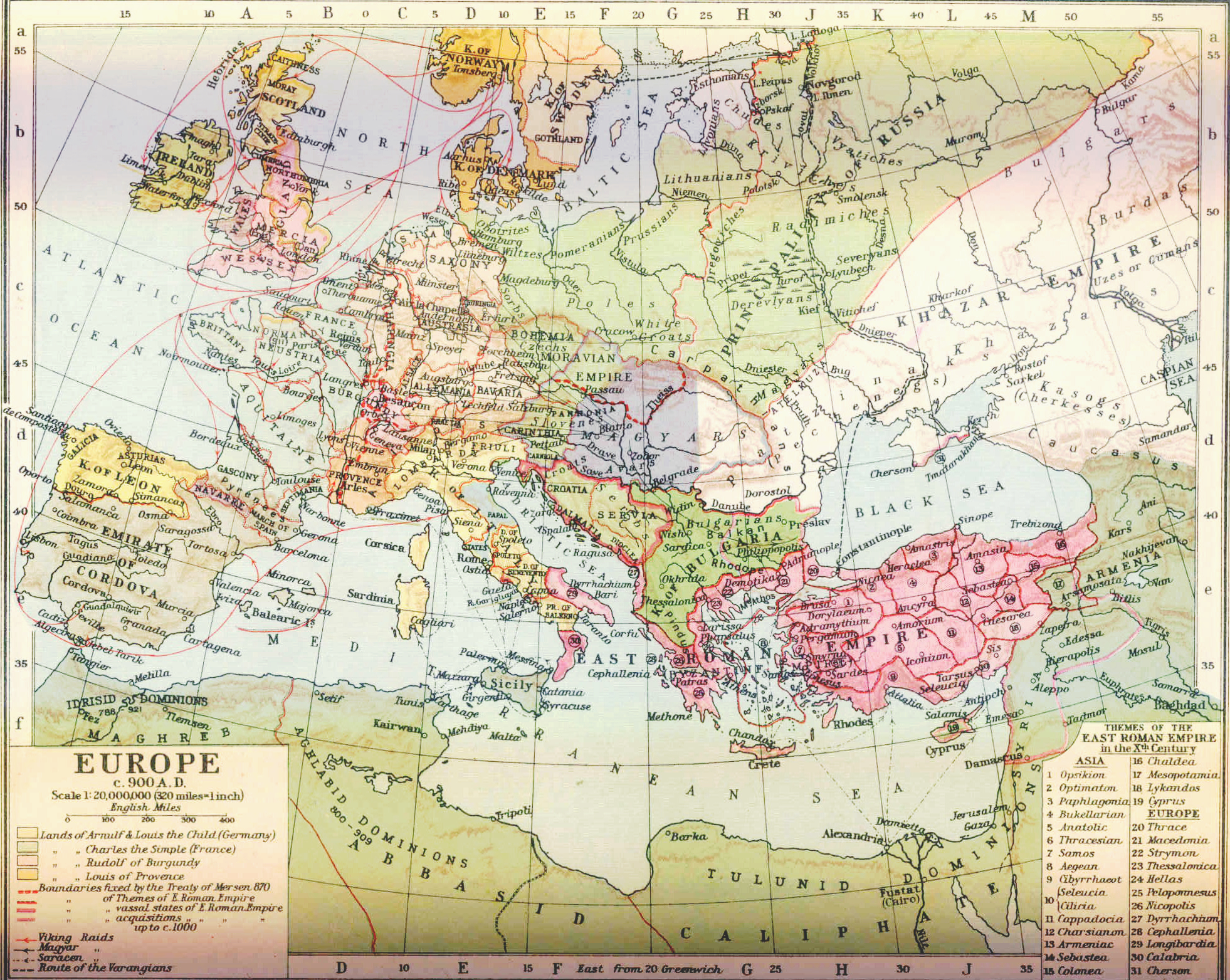 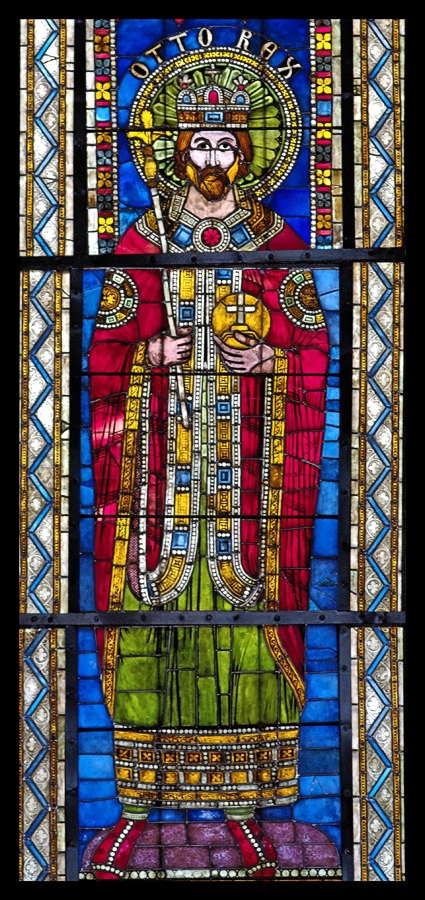 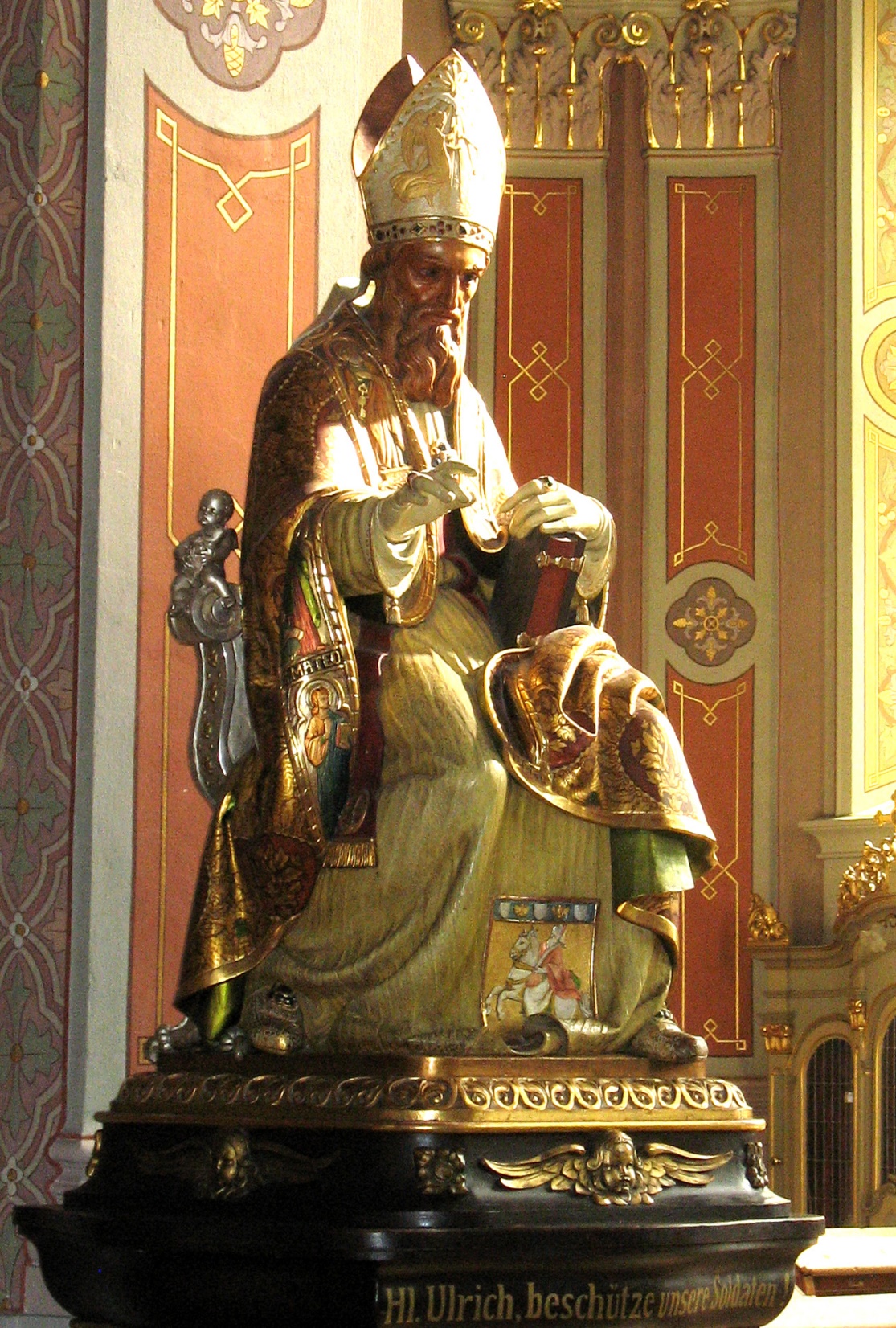 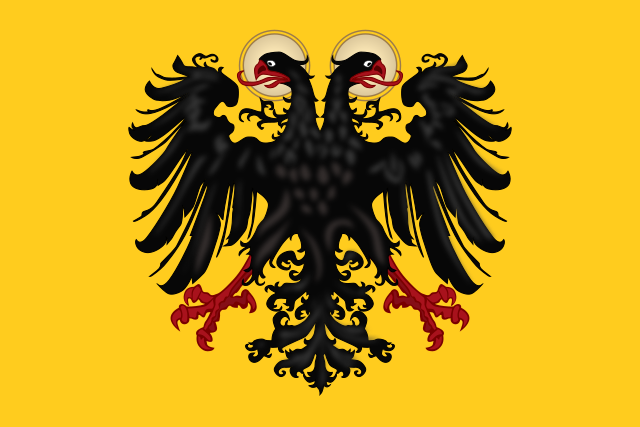 Svatý Ulrich (Odalrici) - první svatý kanonizován papežem (993)

Biskup Augsburský (923), generál císařské armády a velitel obrany města (955).
Otto I, 
Strasbourg (12st.)
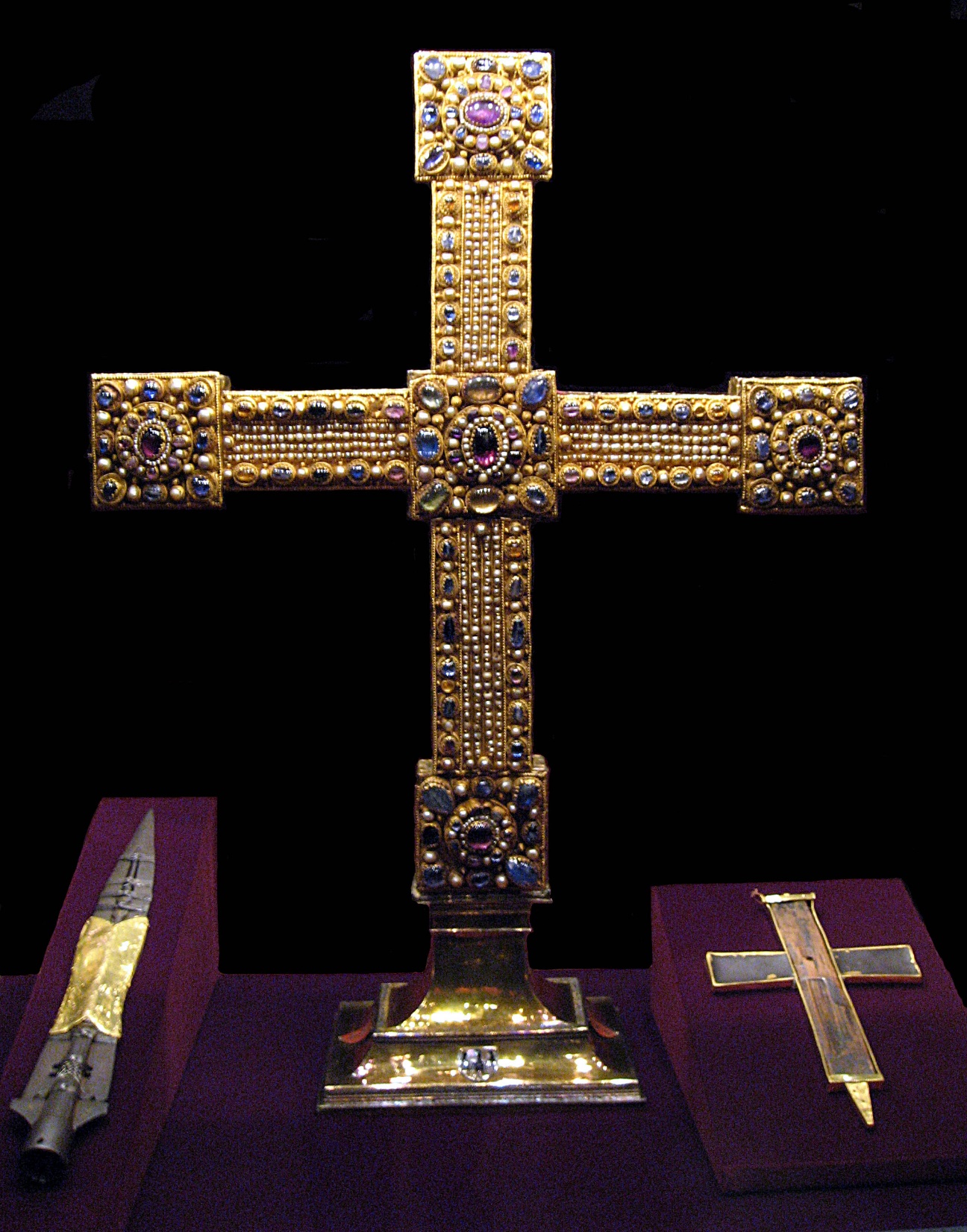 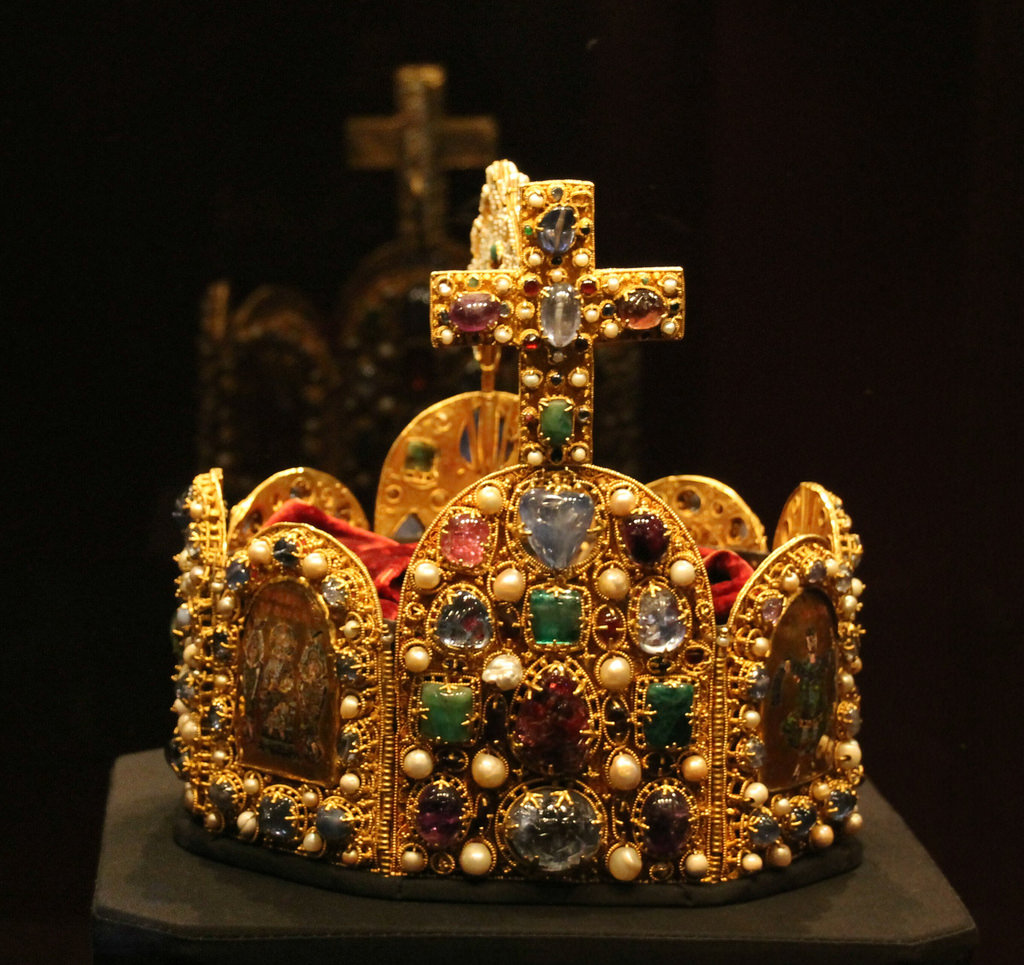 Císařská koruna (962-1806) pro korunovaci germánského římského krále; císařský kříž: „holy lance“ a „true cross“.
Východní Evropa
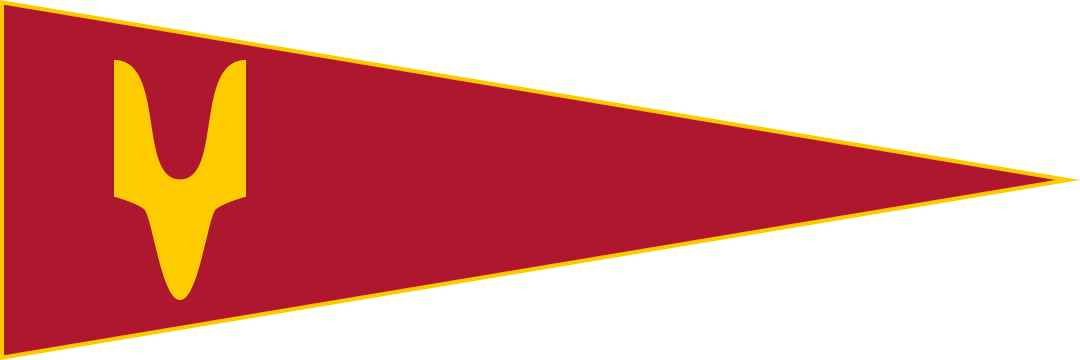 Rus: Vikingové – vojenská aristokracie, slovanští rolníci;
Legenda - Rurik (Varjag - SWE) – 862 vládce Novgorodu; princ Oleg – 882 dobyl Kyjev – centrum ruského světa, obchodní křižovatka; největší evropský stát; ortodoxní křest Vladimira 988; vrchol – 11. st.; dobytí Mongoly 1245…
Bulharové (Krum: 811, Pliška) Byzanc, konverze;
Asimilace do usazených populací – obecné schéma;

Obchodní cesty: Balt, stanice (Ladoga, Novgorod, Kyjev) –> řeky Dněpr a Volha –> Byzanc a Islámský svět;
9st. Chalífát porazil Chazary – obchod kožešiny a otroci (Vých.E), otroci a zbraně (Záp.E) za luxus východu (hedvábí, koření a další);
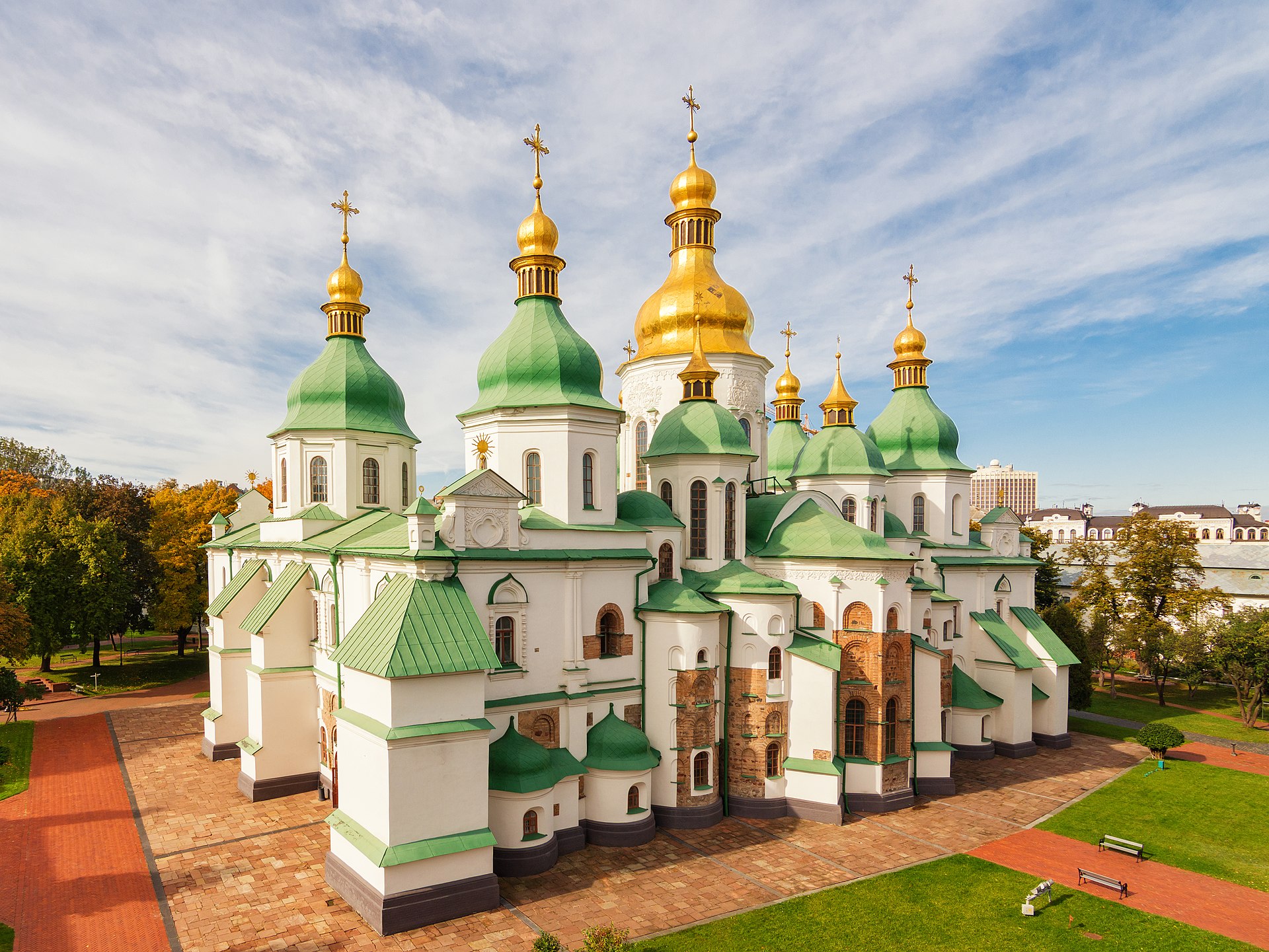 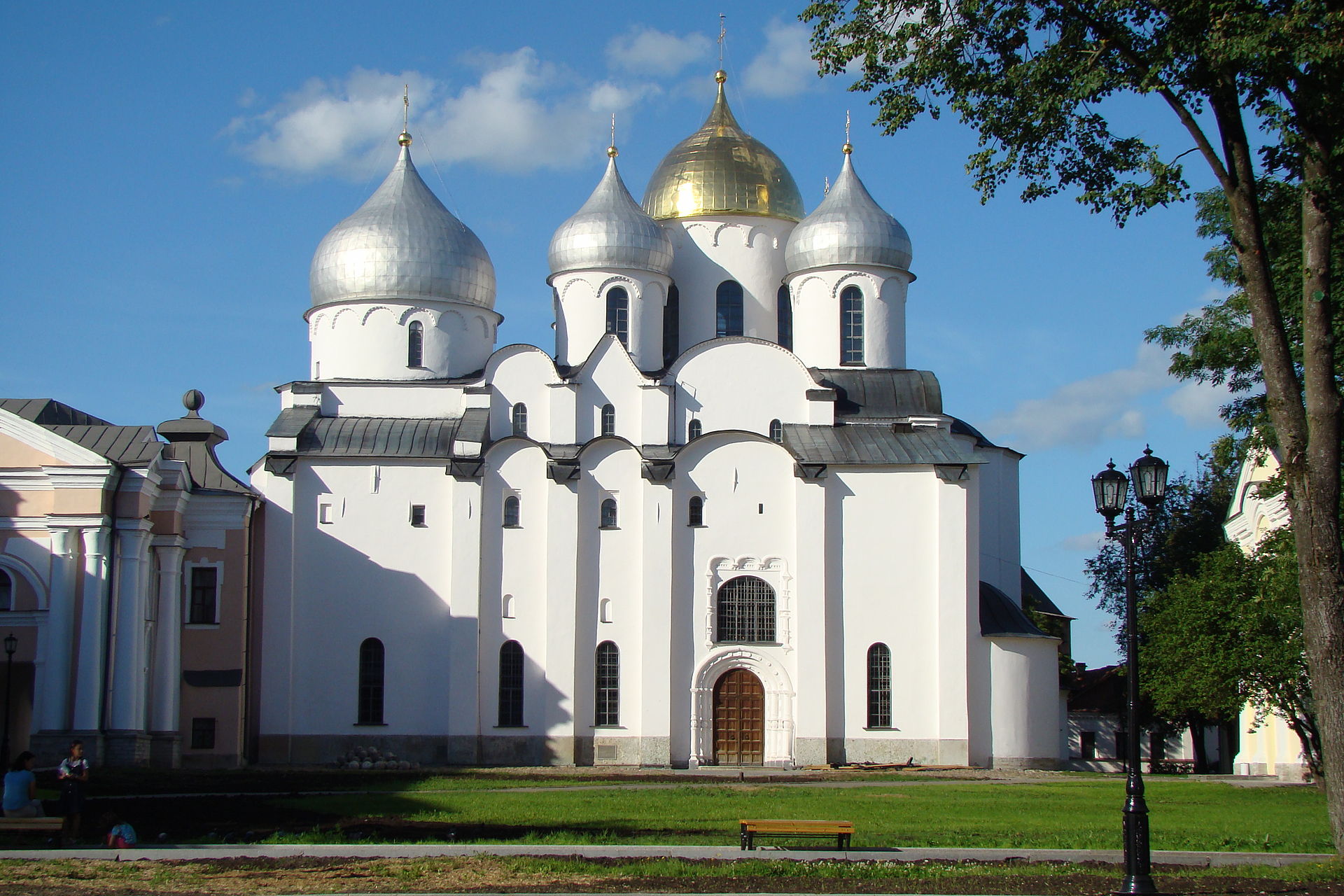 Chrám sv. Sofie Novgorod a katedrála sv. Sofie Kyjev
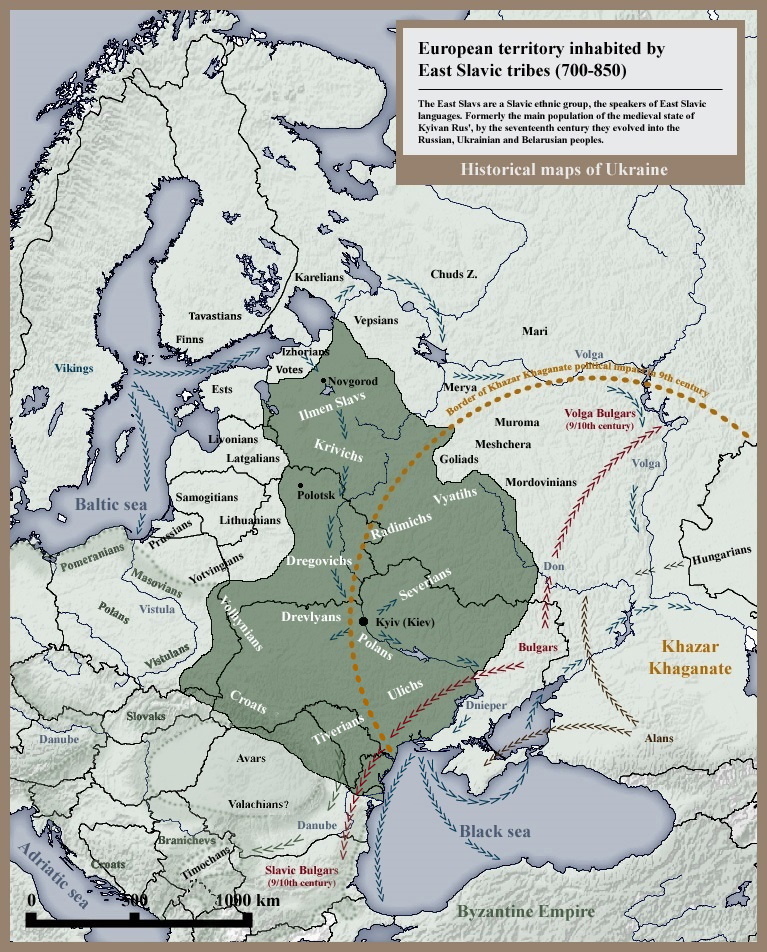 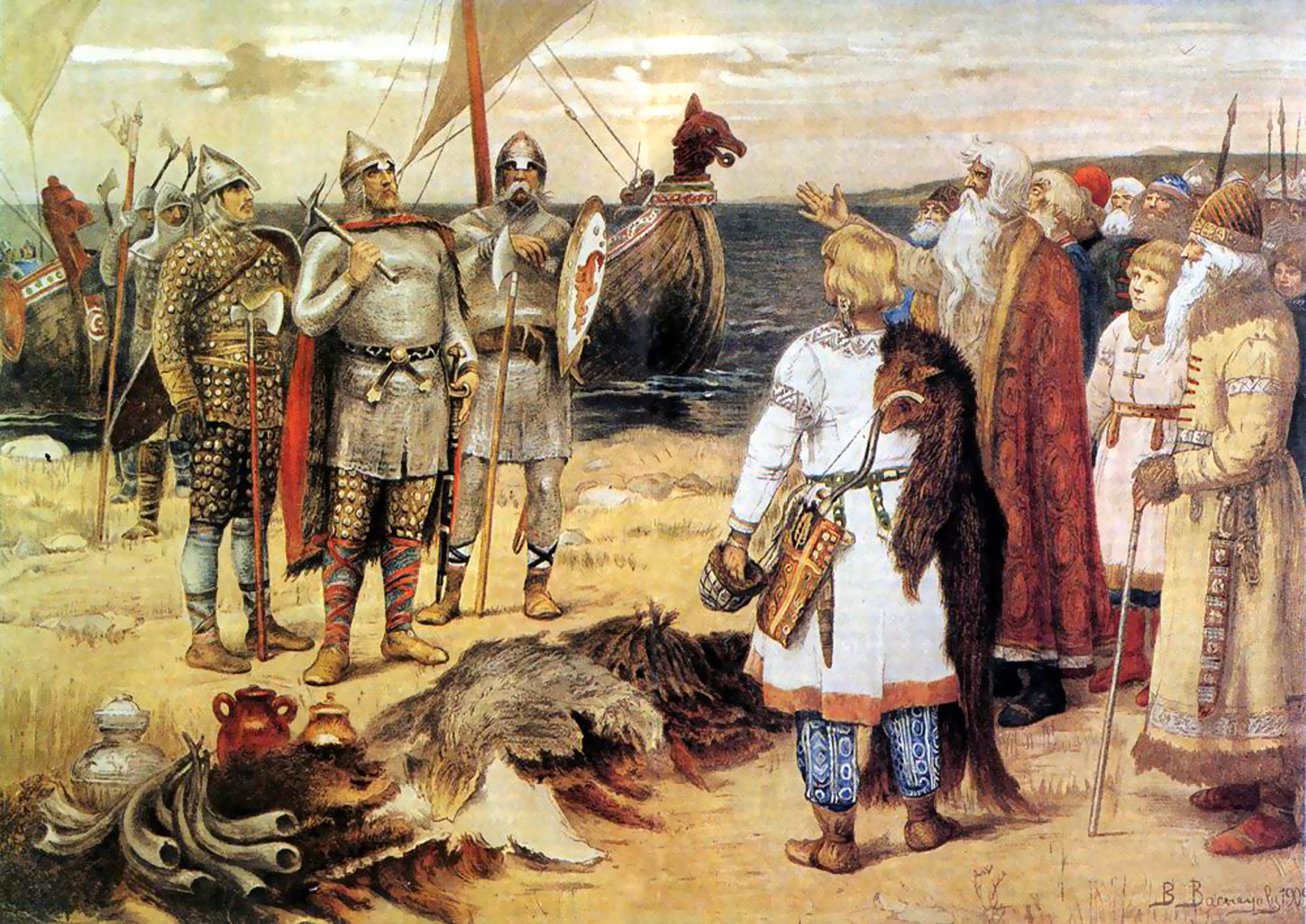 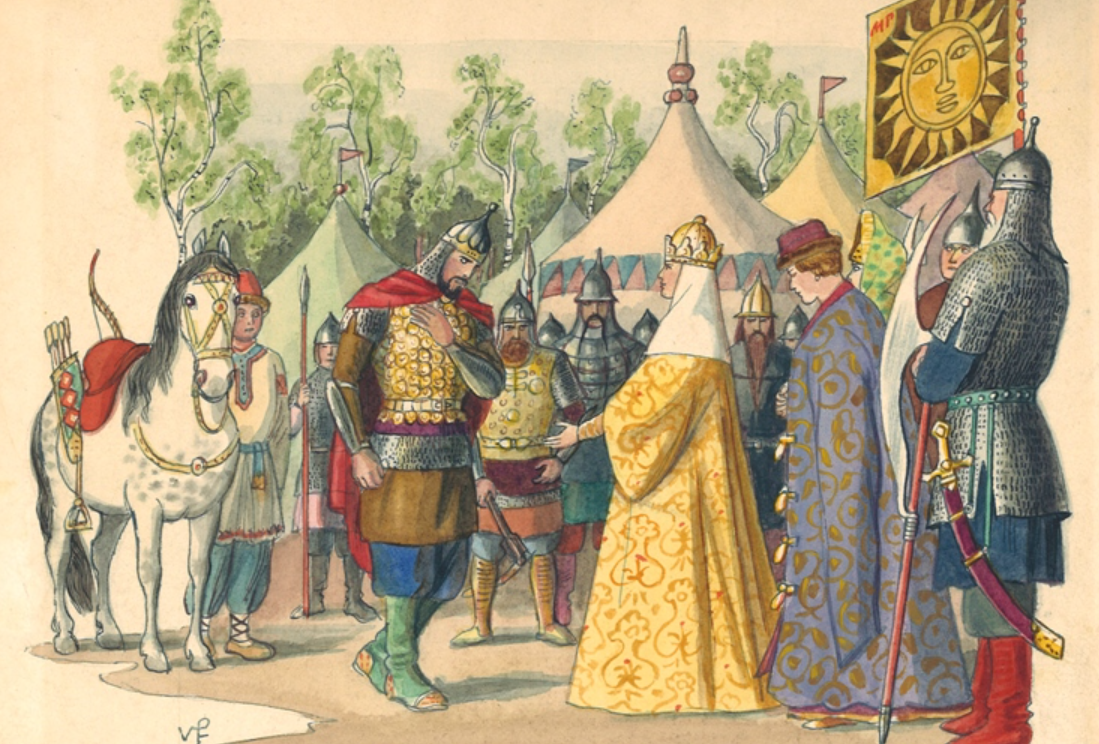 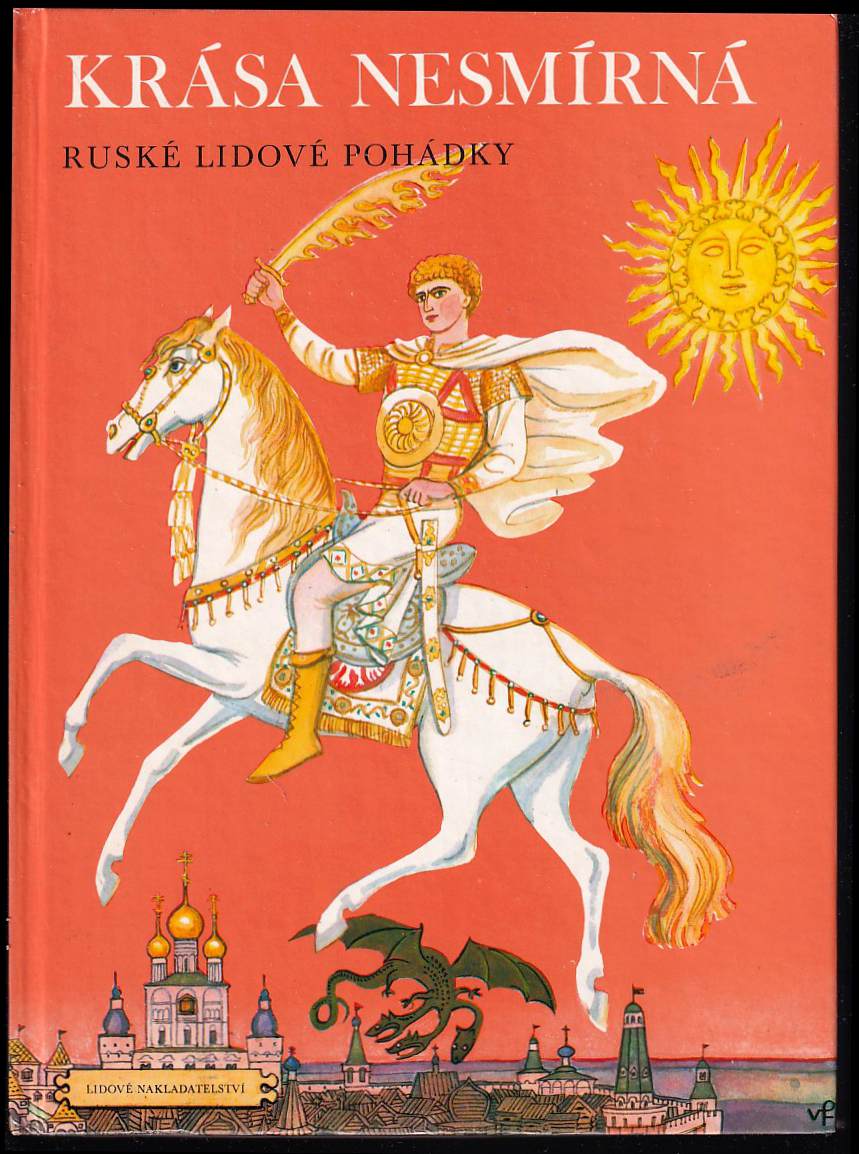 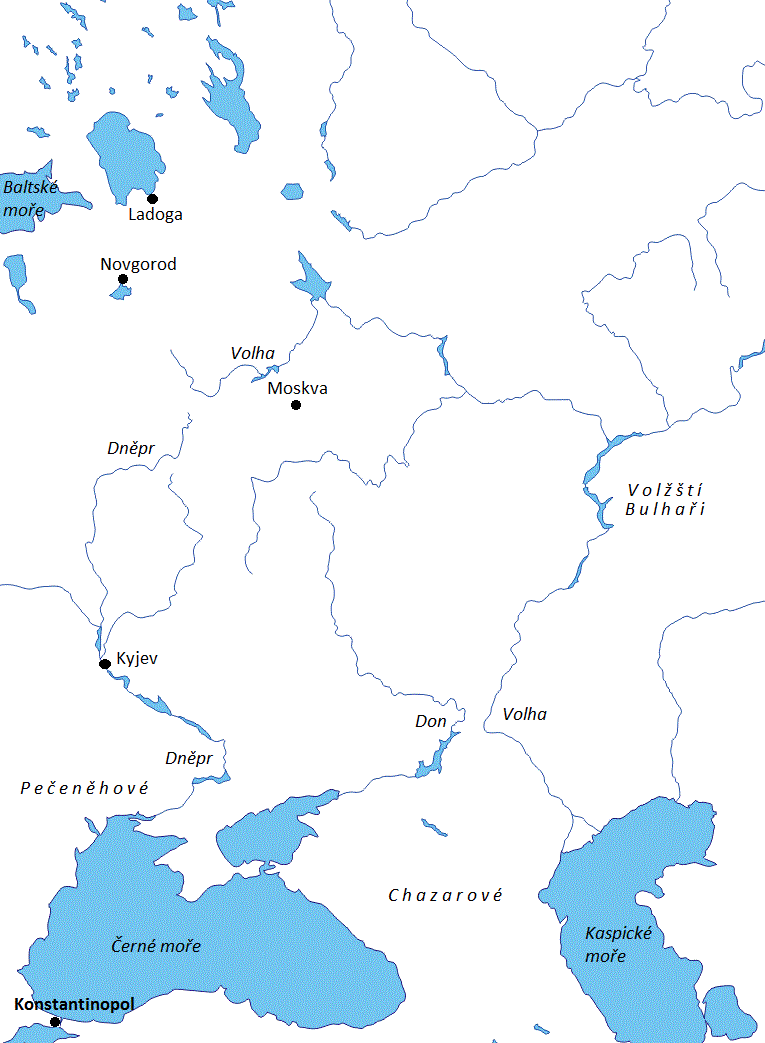 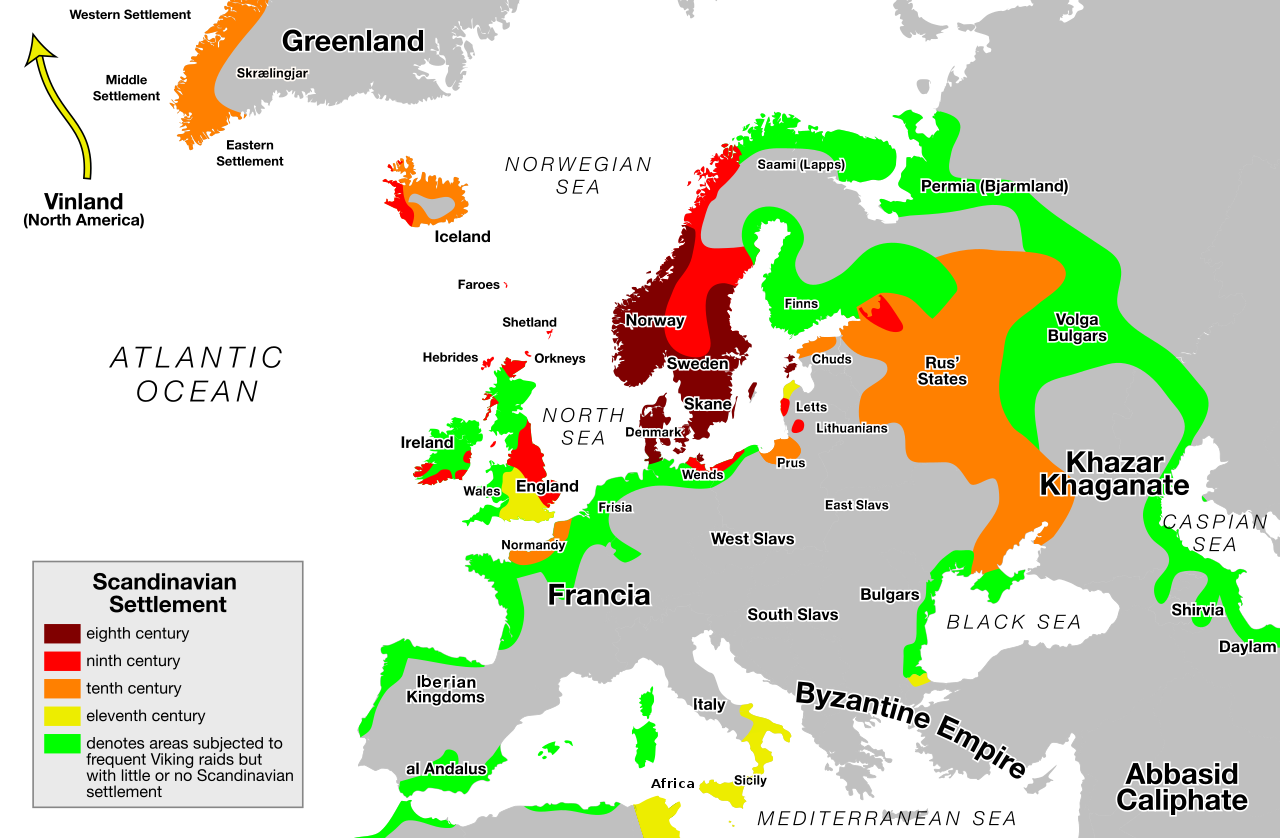 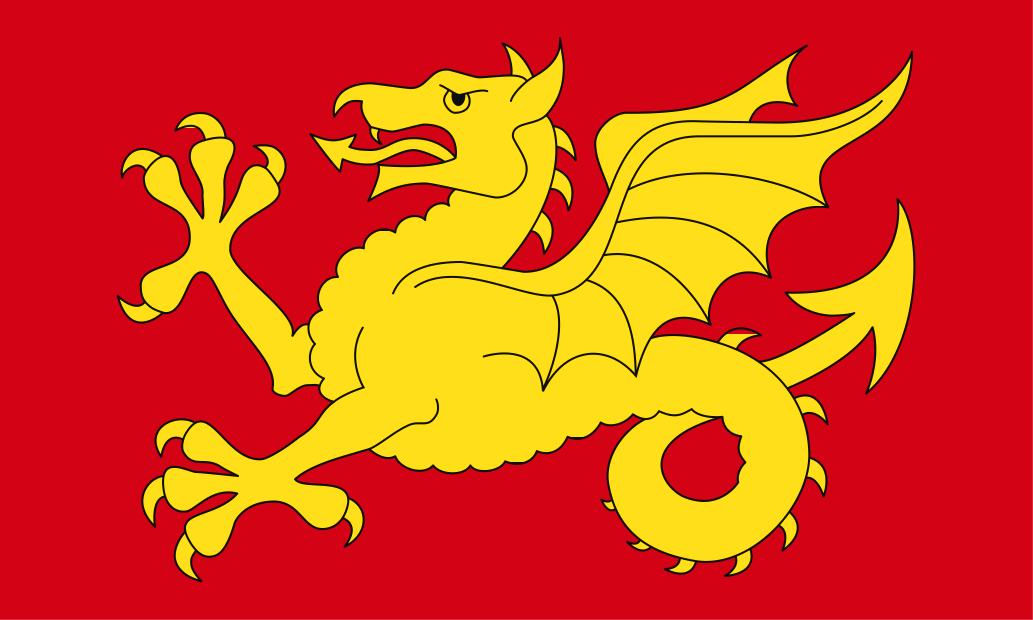 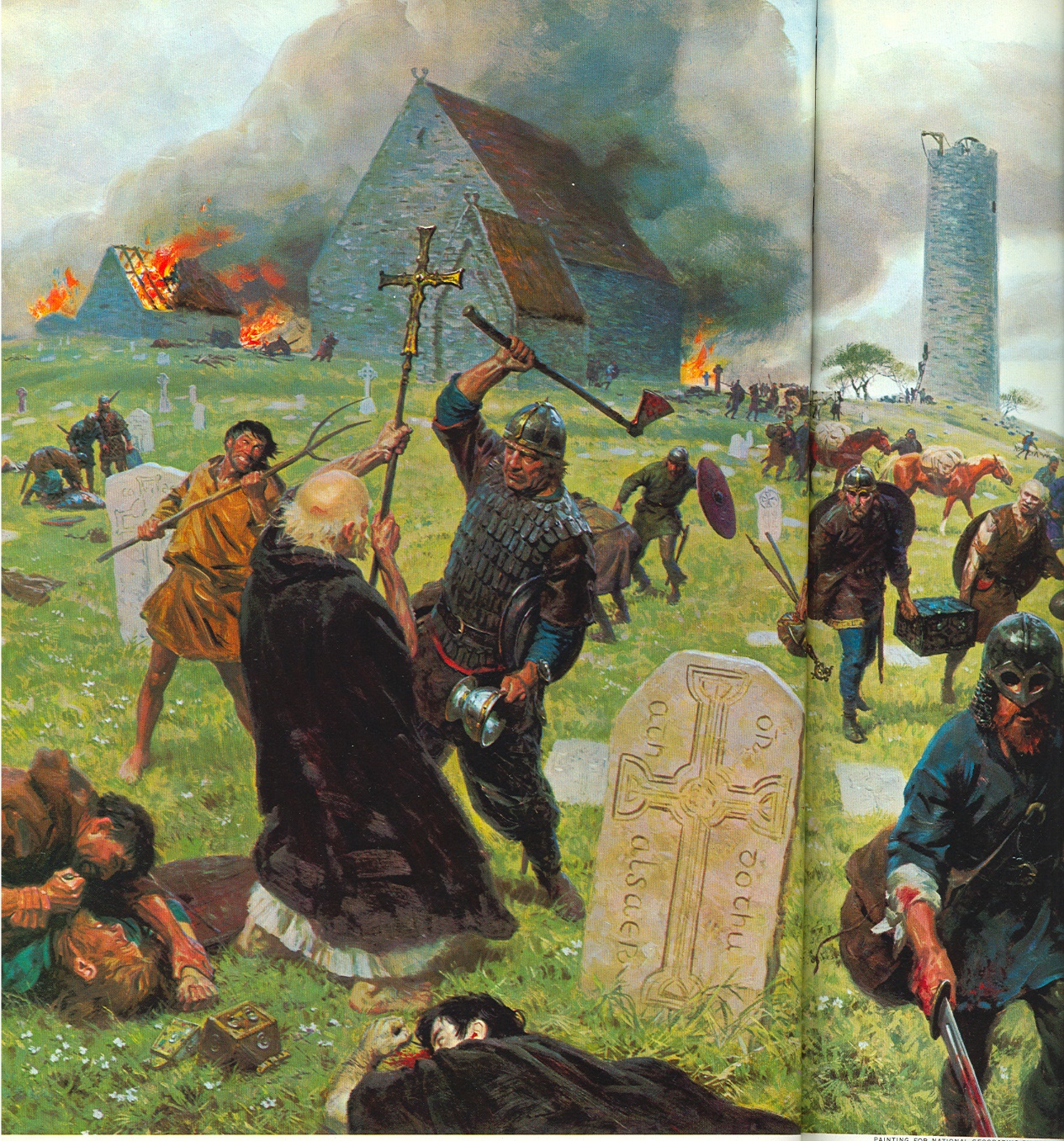 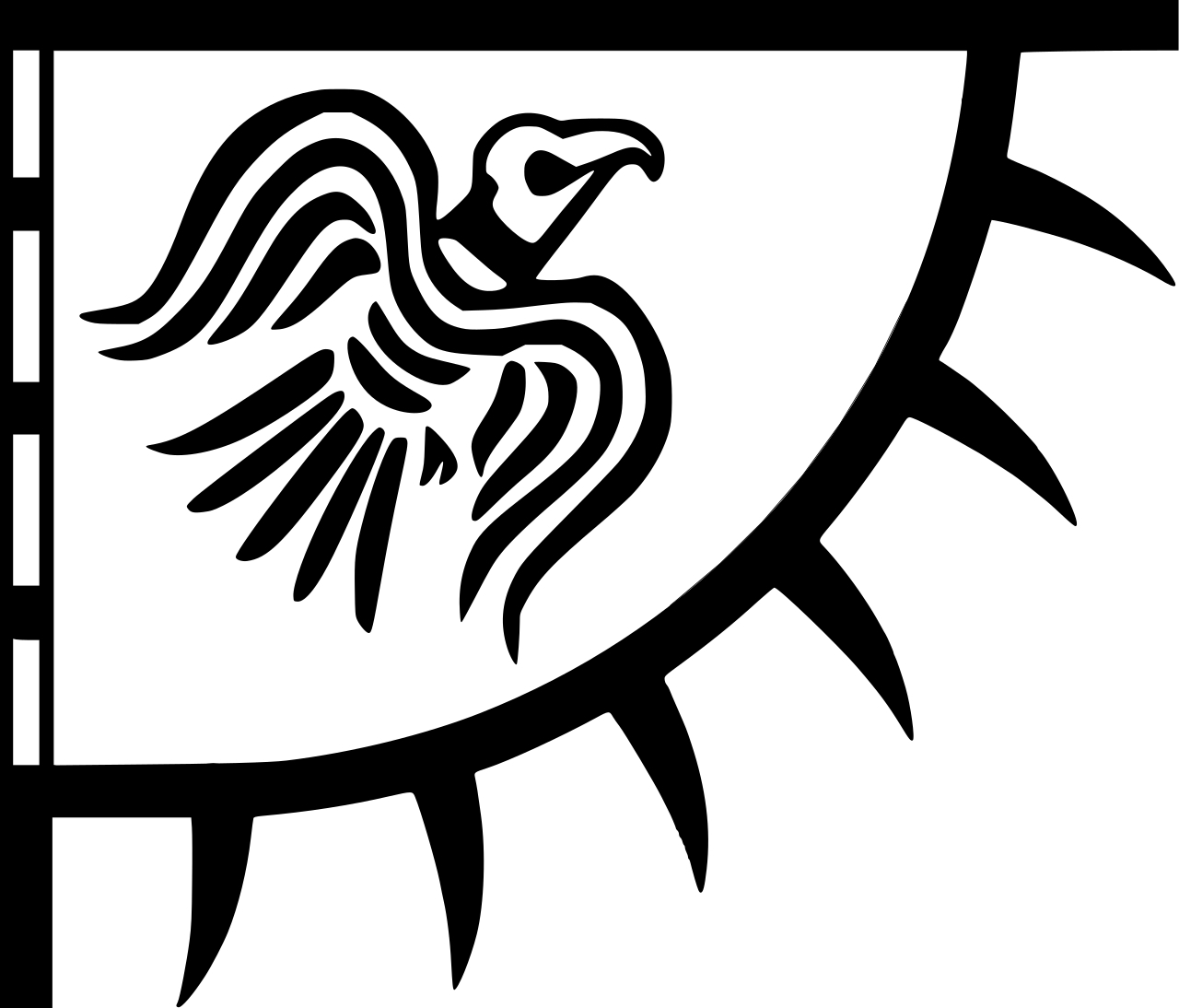 Britské ostrovy 

legie odešly v 5st.; invaze Sasů, Anglů a Jutů (vytlačeni Britoni); konverze 7st.; prosperita 8st. – baltský obchod; 
nájezdy na kláštery –> 9st. dánská invaze Alfred Veliký (871-899) vytlačil (878) a unifikoval Anglii (definitivně cca 1000); politika tributu (nárazník);
La Manche – výstup pásu měst ze severní Itálie… 
1066 dobytí saské Anglie normanskou armádou – Vílém dobyvatel…
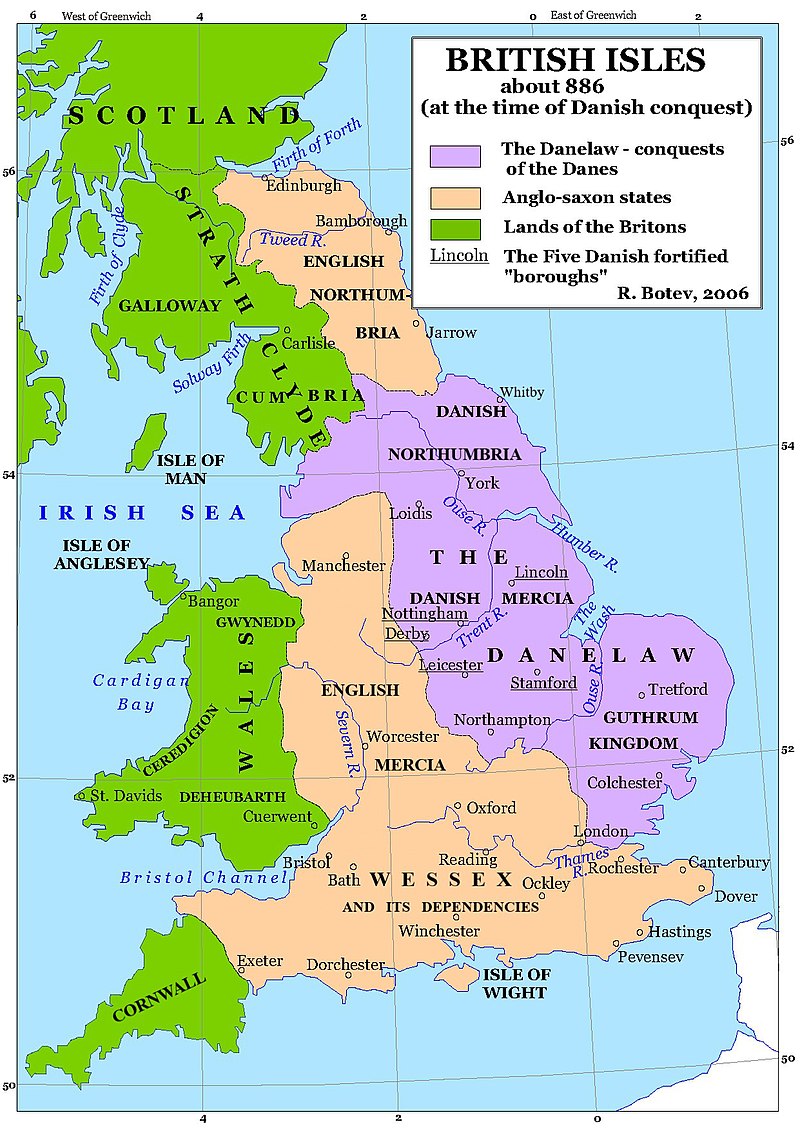 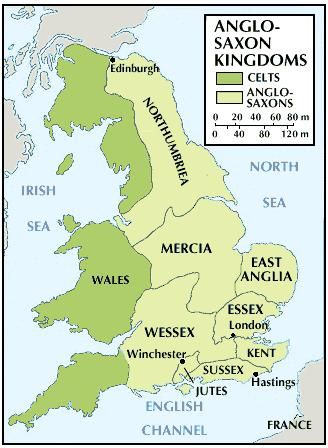 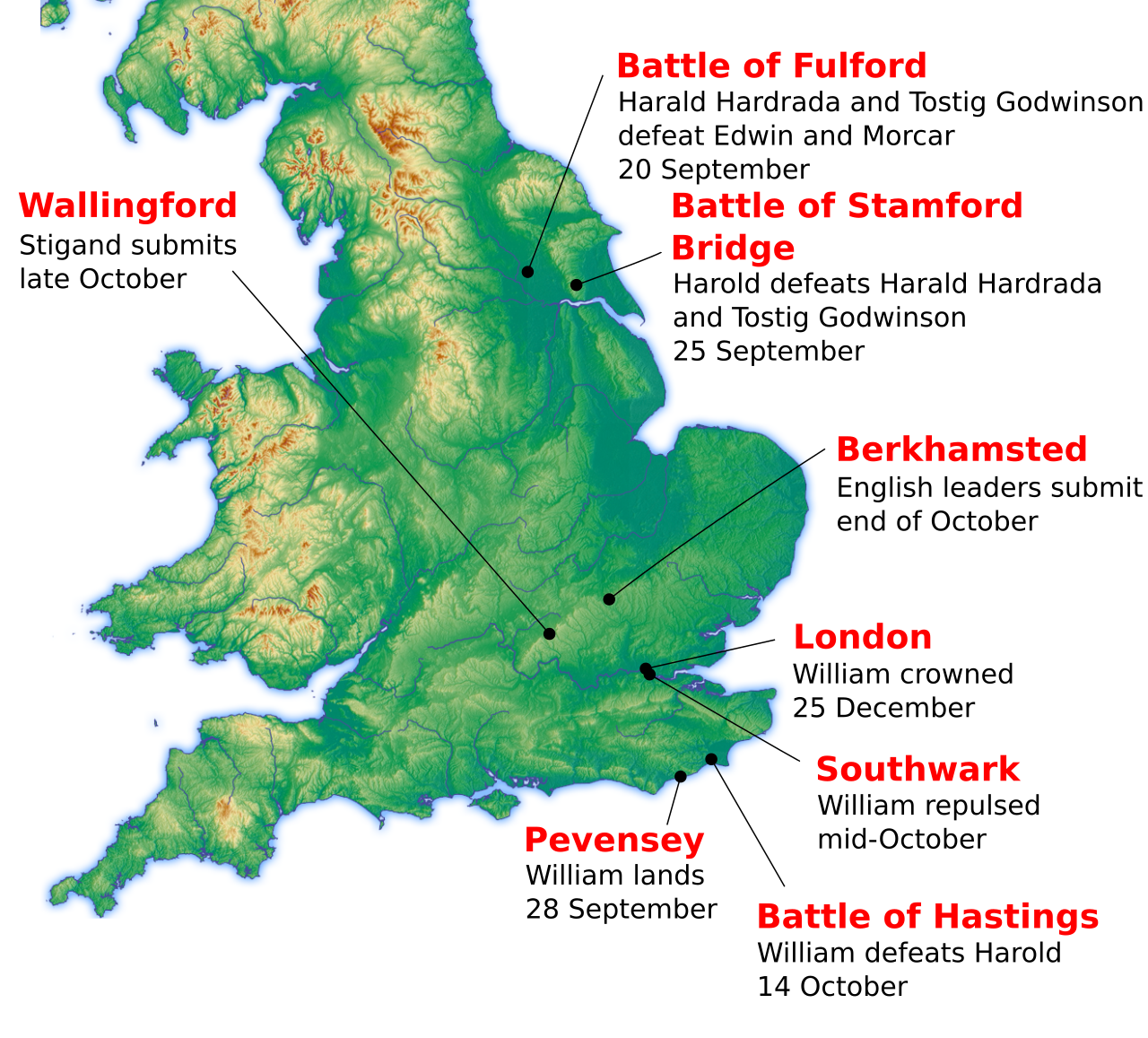 Islámský svět
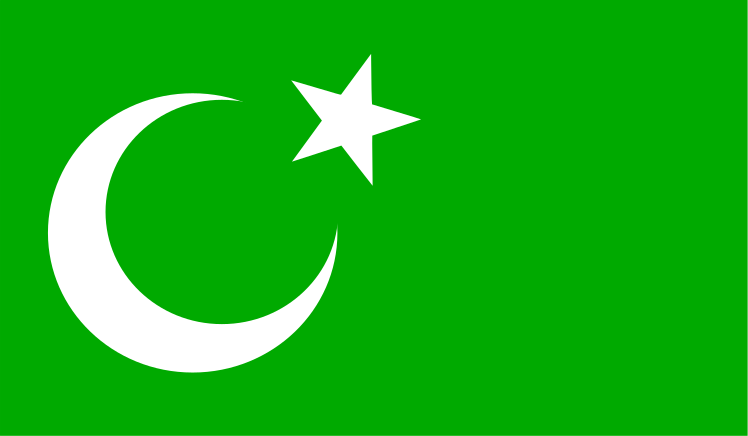 Klíčová oblast (Nil, Mezopotámie, Arab.polostrov, Irán, Afgh. + Indický pol.); propojení Římské říše a SZM s Blízkým východem a Perskou kulturou; 

Arabský jazyk a islám (obchod, administrativa, právo) – arabské kmeny + Byz. a perská administrativa;


9-10st. zlatý věk islámu- obchod: luxus a průmyslové výrobky za suroviny a otroky Evropy (holandská nemoc);

Expanze: Španělsko 711-714; Poitiers 732; 751 Talas;

Nelze ovládat z Damašku – rozprostření arabské válečnické aristokracie (Umar – koncentrace Arabů a daně do centrální pokladny) – kulturu přejímalo ovládnuté obyvatelstvo; monetizace Byz. a Persie (dinár a dirham); svět urbánních ostrovů (rabat - Persie);

Riziko rentiérství – vojenskou funkci válečné kasty turkínů;

Mekka a Medína (náb.); Damašek (Umajj. 662-750) a Bagdád (Abbás. 750-1258);

Dálkový obchod – kontrola Rudého m. a Perského zál. – Indický oceán – zprostředkování Evropě a renty;

Města Iránu a střední Asie – karavany – Samarkand, Nishapur, Herat, Bukhara…
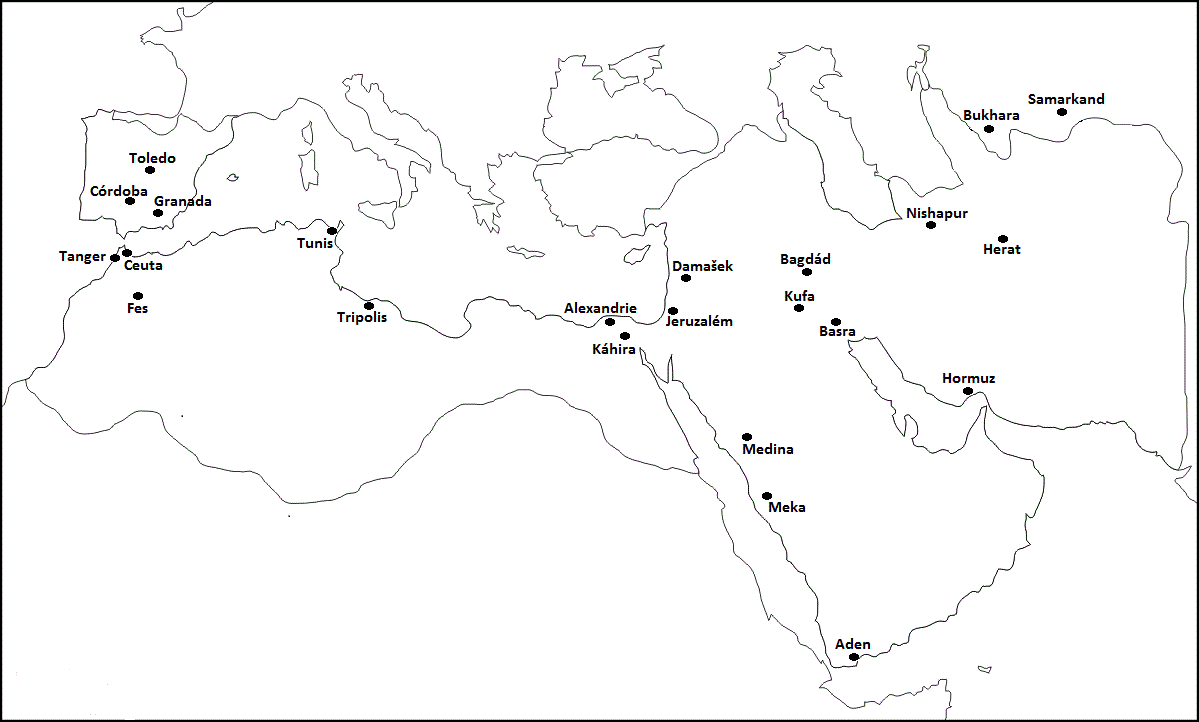 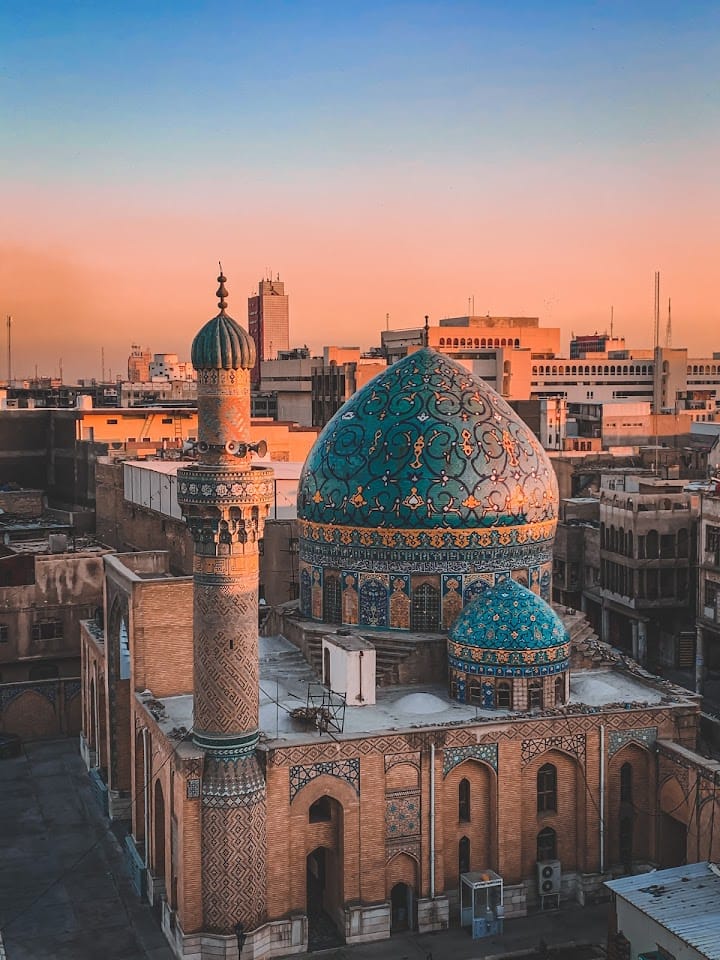 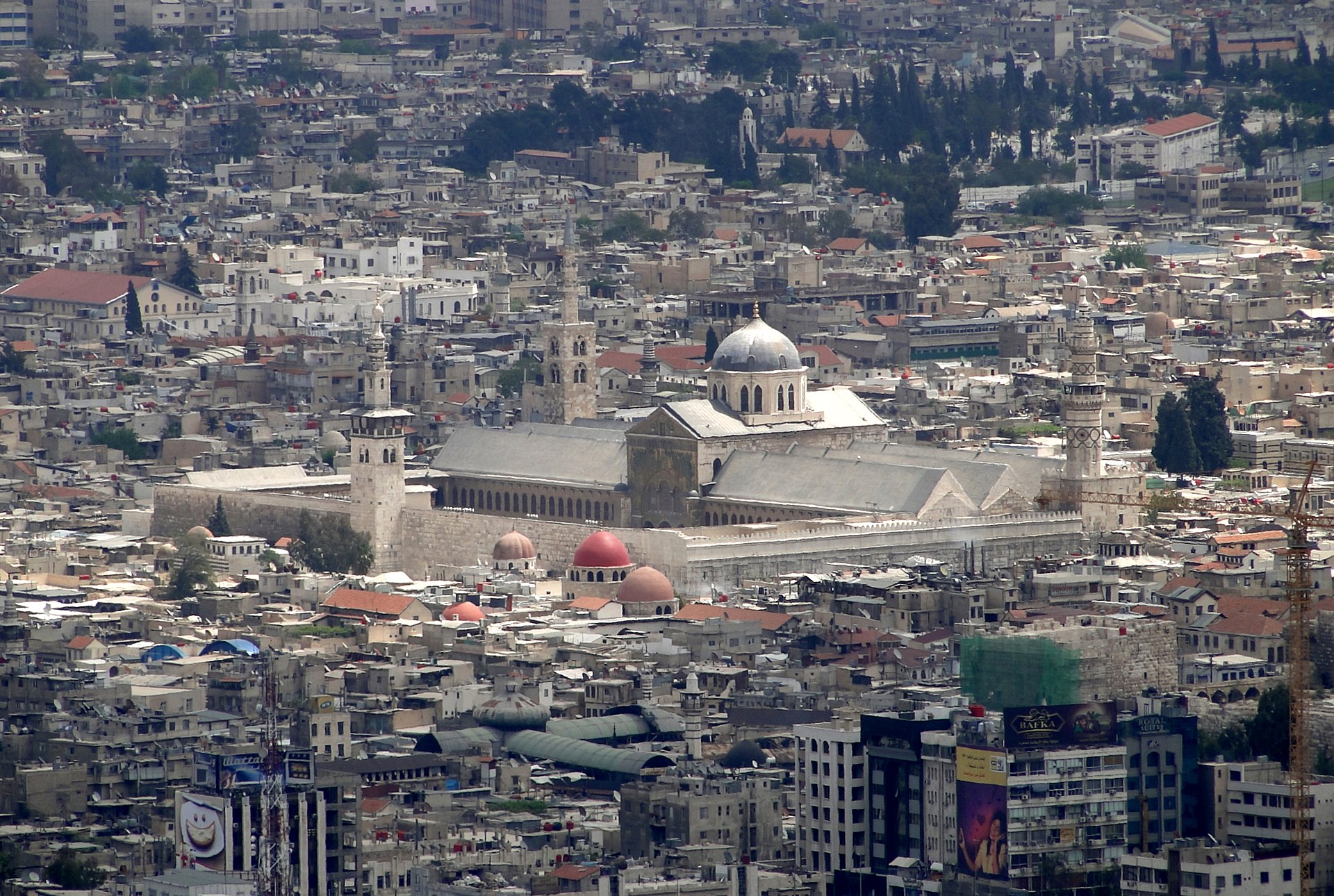 750 Umajjovci svrženi sun. Abbásidy – kmenové společenství nahrazeno byrokratičtějším systémem Sasánovské Persie (oslabení důrazu na vojenství – turečtí Gulamové, prof. armáda);

Šíitští Fatímové (vs. Abbasovci) v Egyptě od 969 (+ Sýrie), obilný tribut – prosperita (cukr, bavlna); odklonění trhu s kořením (Asie) do Rudého moře – top renta středověku;

Prostředí obchodu a podnikání – křesťanské a židovské obchodní komunity (Italové, Alexandrie); „liberální“(klientelismus) obchodní režim; zanedbávání zemědělství v Egyptě;

Arabské Španělsko: bohatý stát od 711; Arabové a berbeři, rozvinuté zemědělství (zahrady Persie); konverze, židé; samostatný Umajj. chalifát v Cordóbě (756-1031) - el-Dorado; emirát Granada (1230-1492);

Problémy od 11st.: Seldžuci na východě, křížové výpravy, beduínské revolty v Africe; 

Převrat Saladina 1171 v Egyptě (Hatín 1187) – Ajjůbovci; přetížení náklady na armádu – 1250 Mamelucký převrat (efektivní centralizovaný vojenský systém; dobyt Ottomany 1517); 1260 Ain Jalut – Káhira hlavní město;
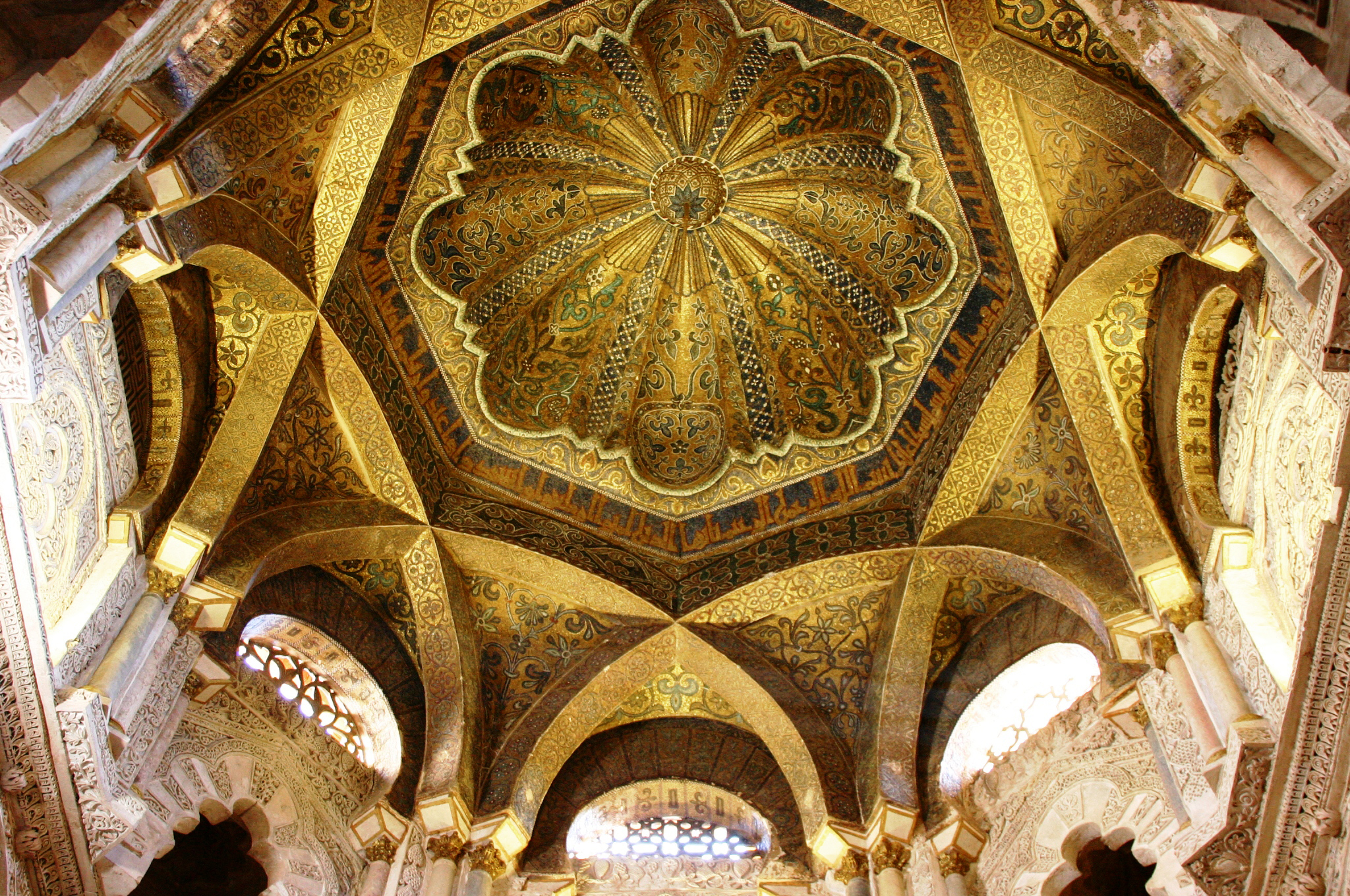 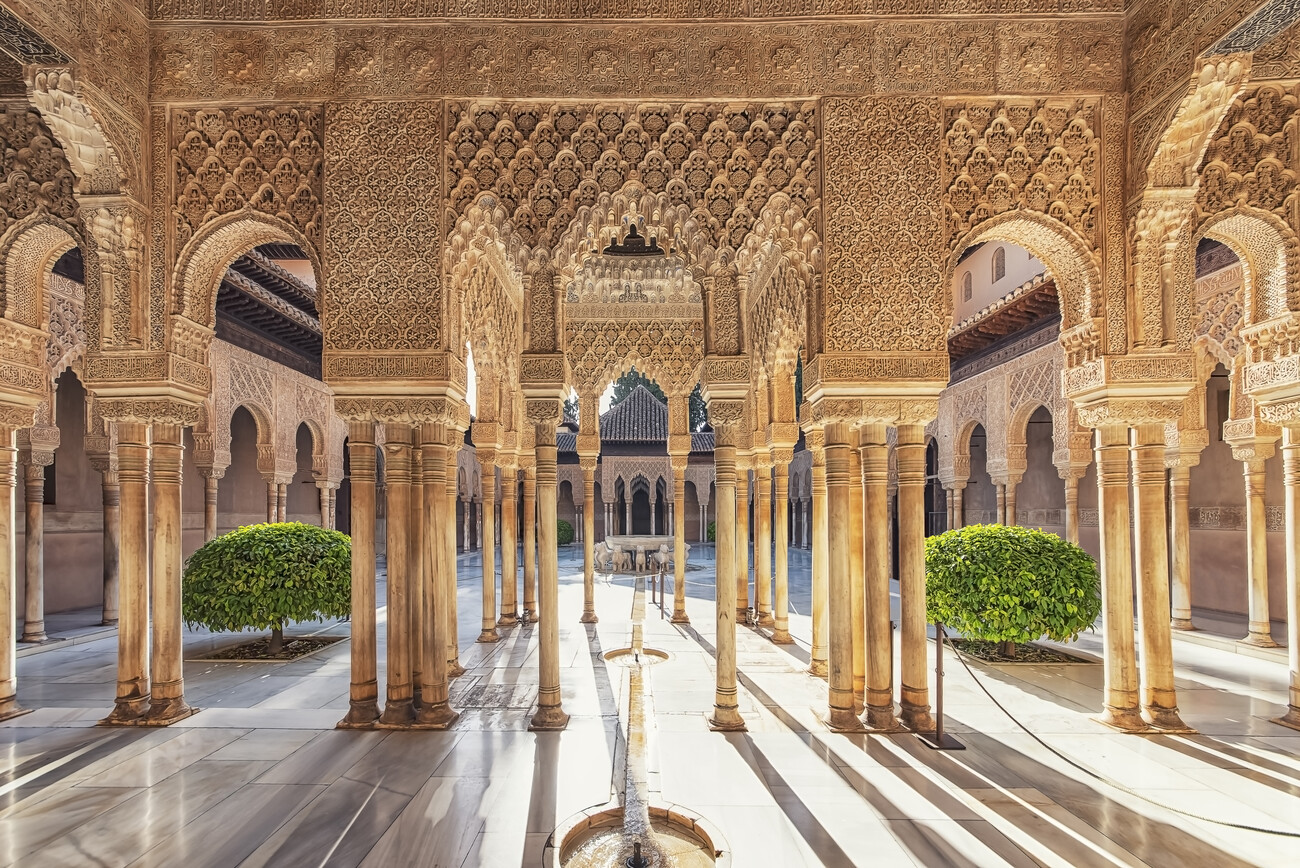 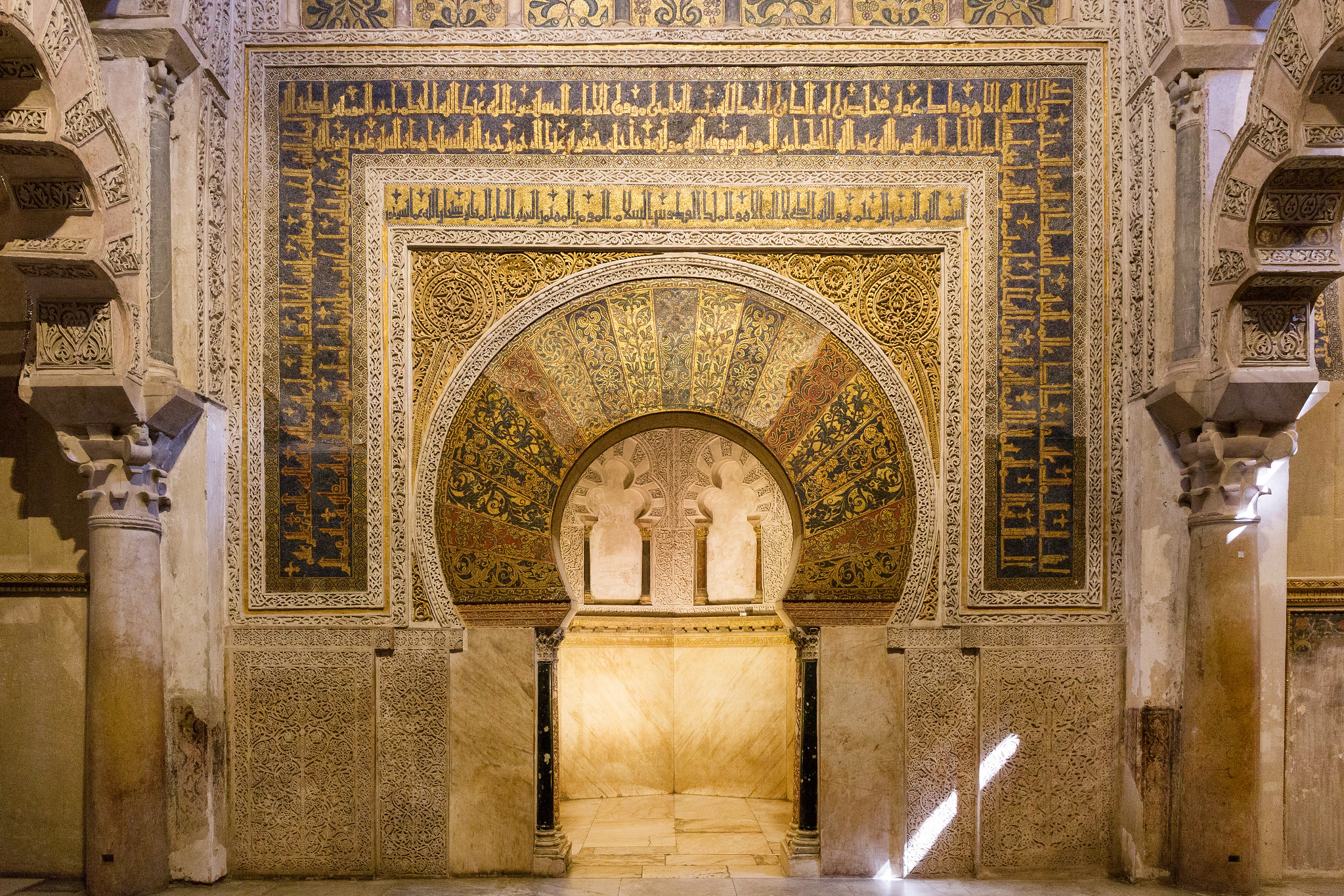 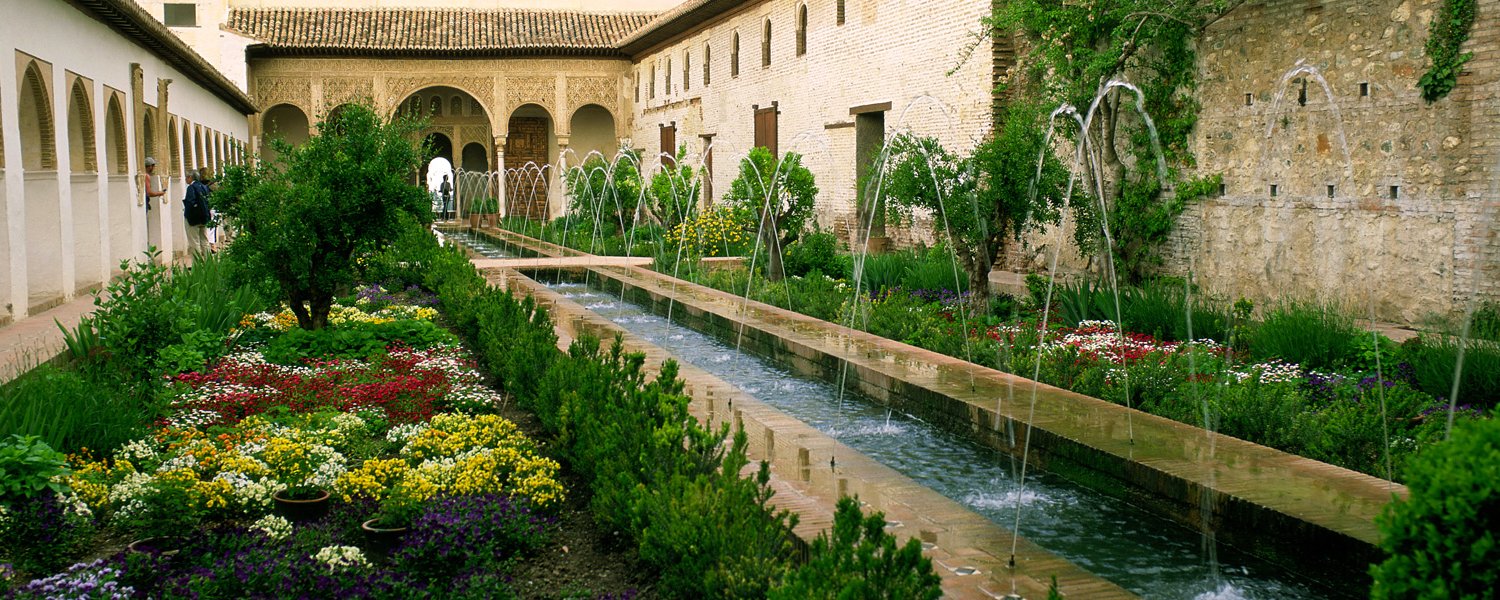 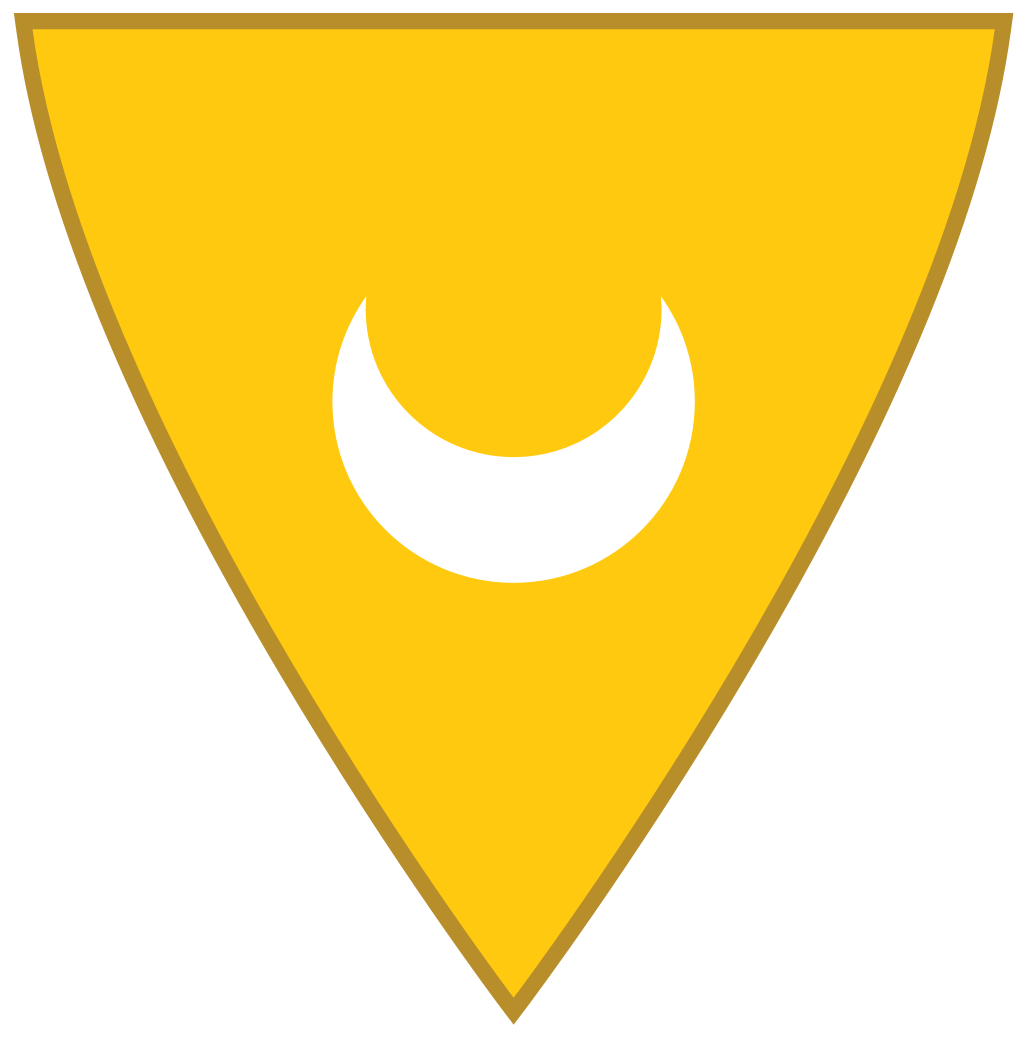 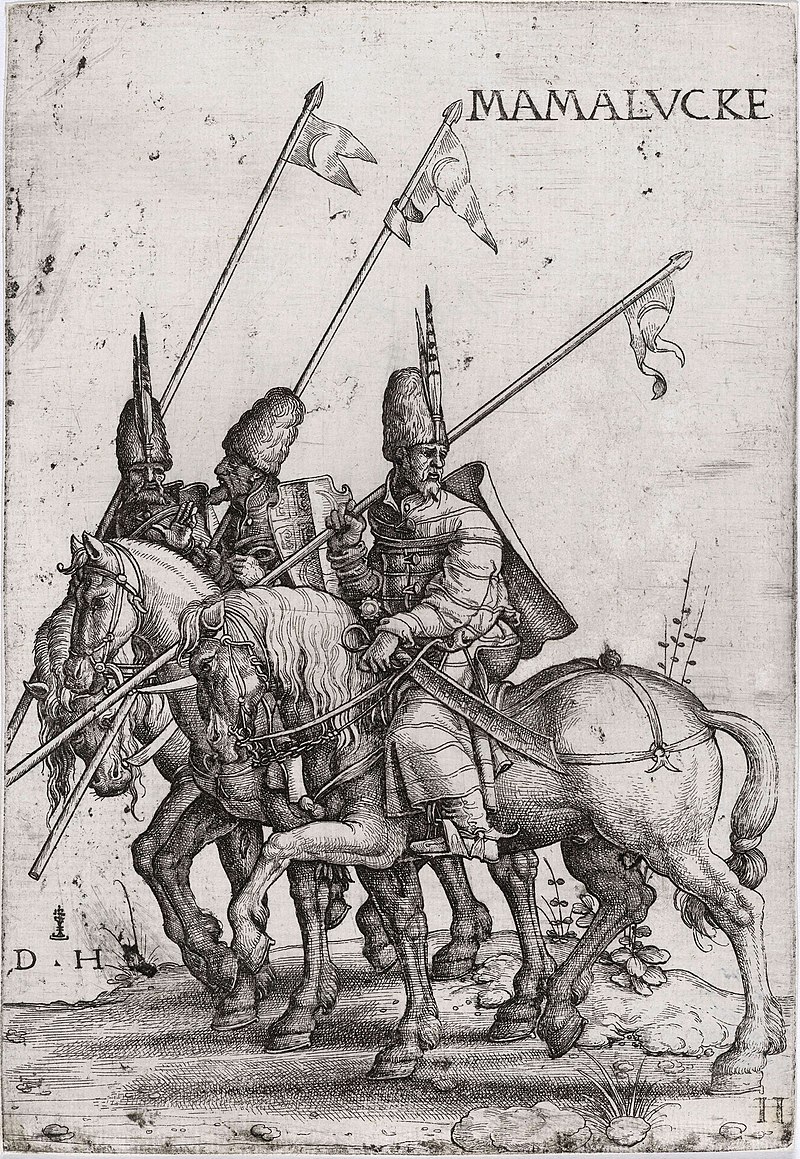 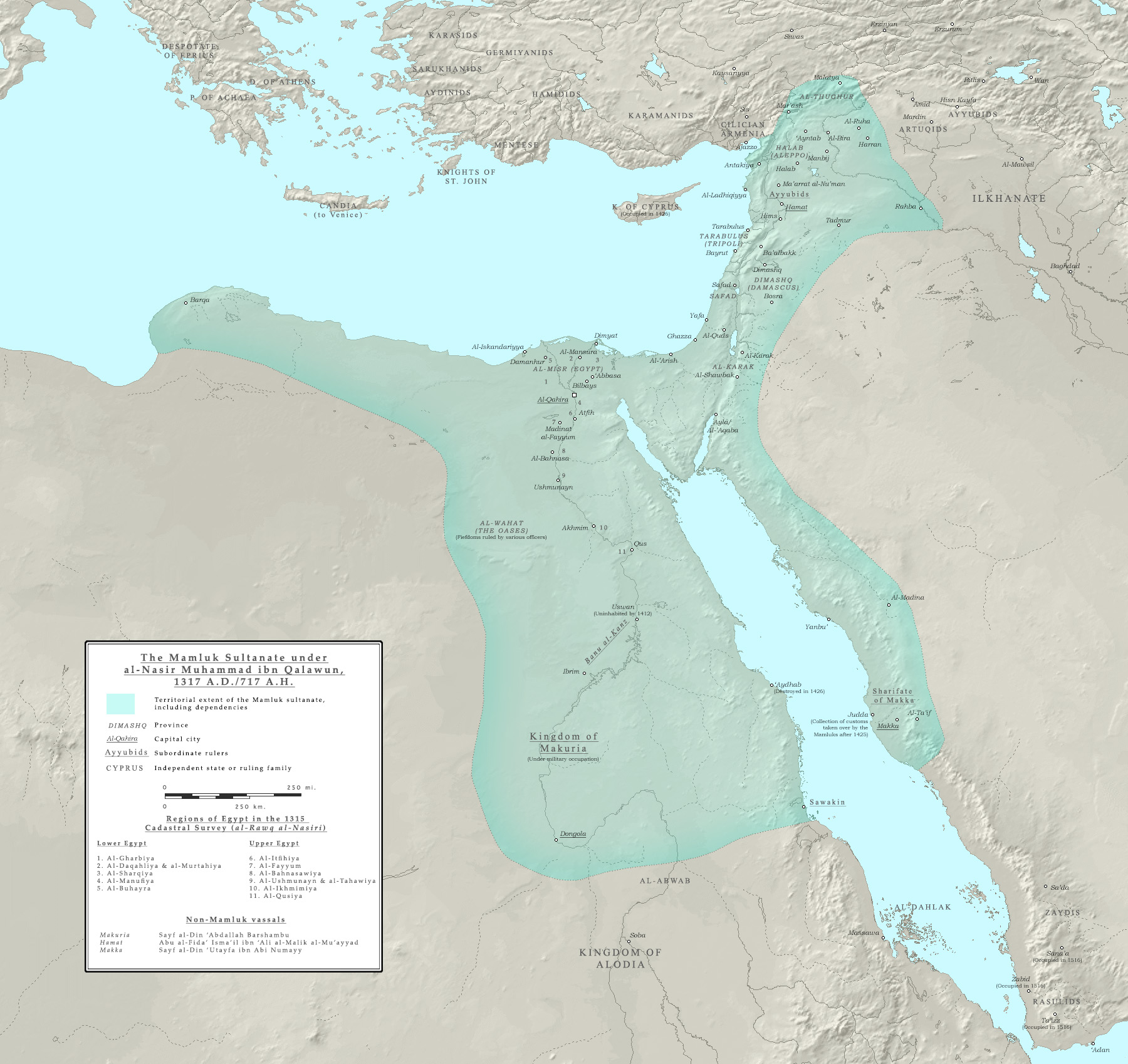 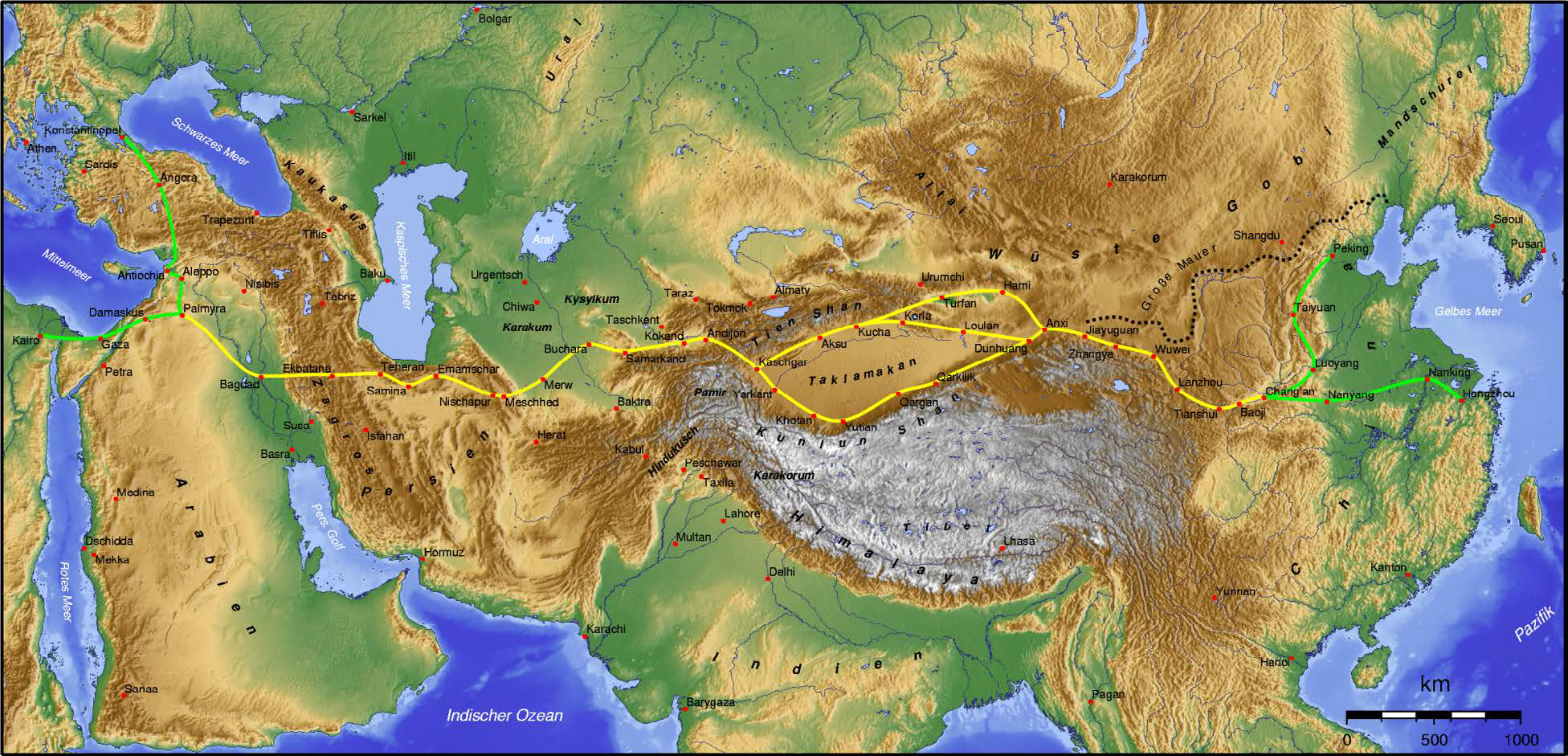 Samarkand (Uzbekistán)
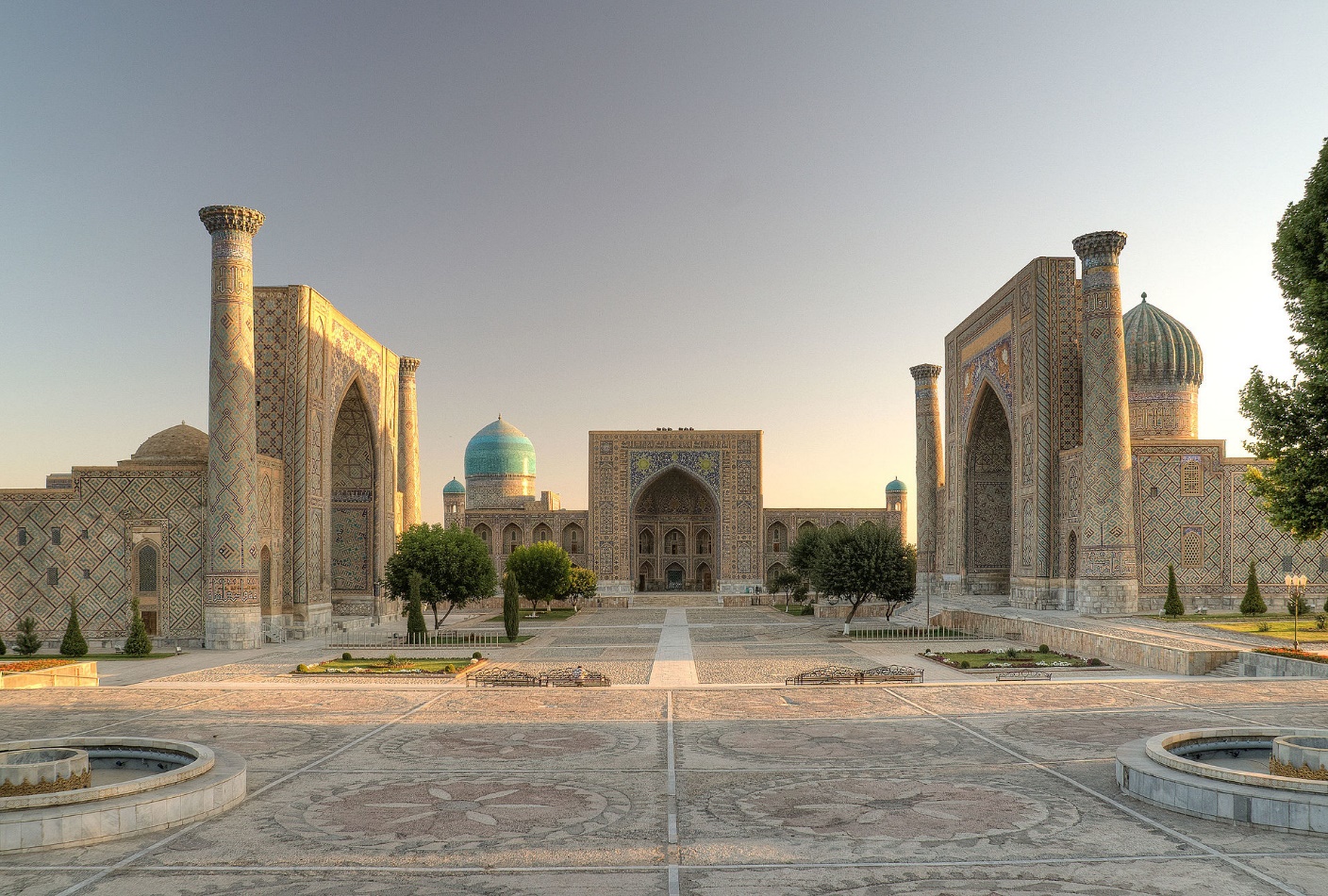 Bukchara (Uzbekistán)
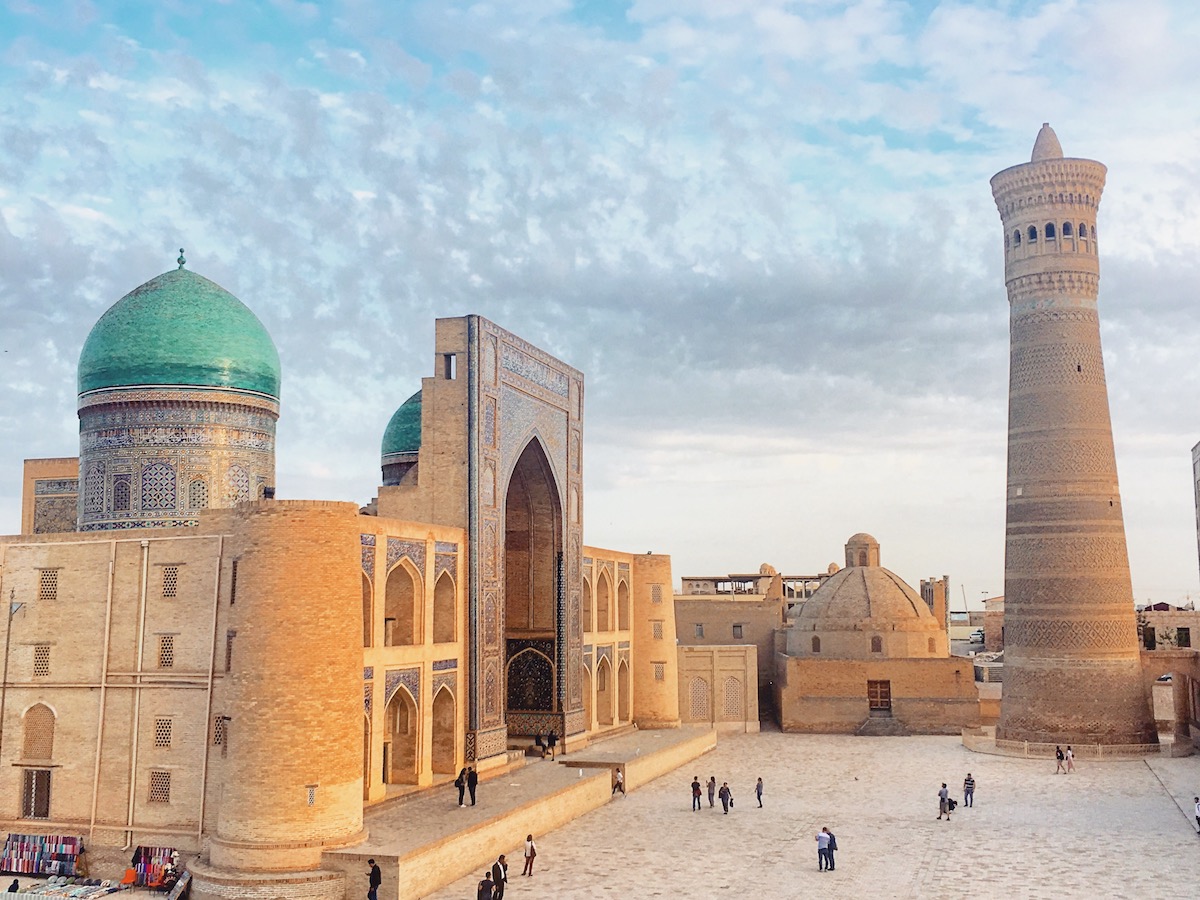 Merv (Turkmenistán)
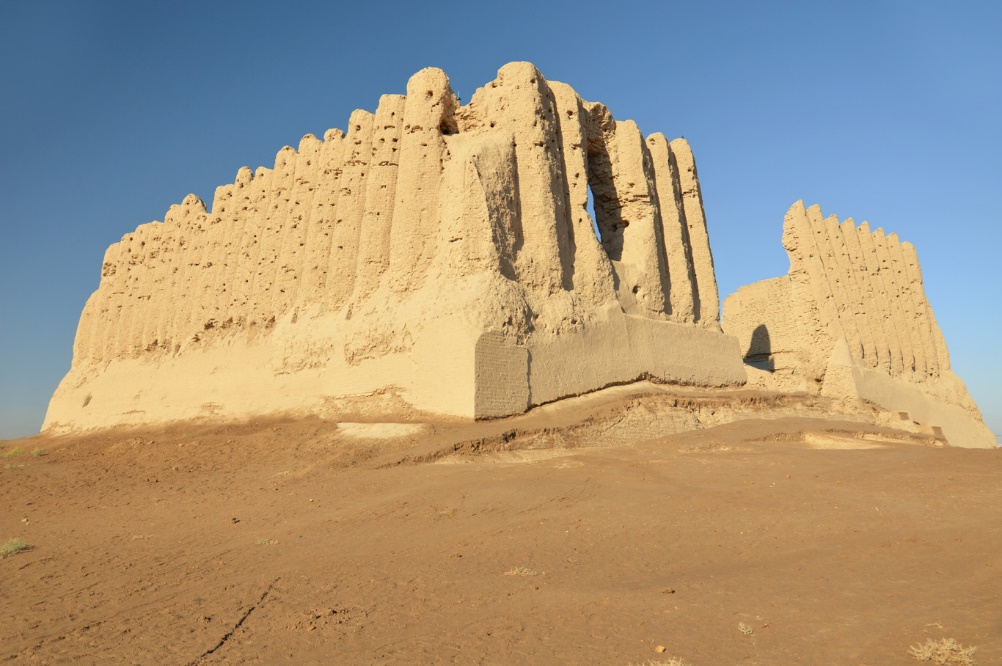 Asijské ekonomiky
Indie – pobřežní obchodní státy (Malabar a Koromandel) a vnitrozemské expanzivní říše (Chola); zlatý věk už za říše Guptů (320-550); pronikání islámu;
Bavlna a pepř, přístup ke všemu zboží Asie…

Jihovýchodní Asie: pevnina - usazené zemědělské populace (Barma, Siam); ostrovy – obchodní státy (Sumatra, Borneo, Jáva) + Moluky;
Poloostrovy - rýže a potraviny; ostrovy - koření (hřebíček, muškátový oříšek a muškátový květ);
Čína
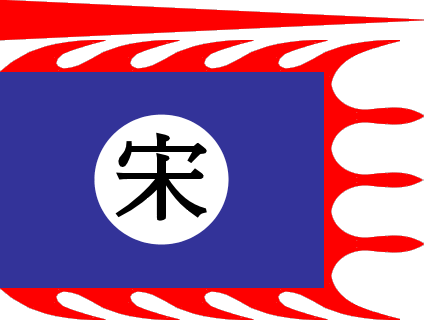 Čchin (221-206 BC) – centralizovaný, despotický stát;
Chan (206 BC – 220 AD) – první vrchol – byrokratický konfuciánský systém;
Vláda turkického klanu Toba (386-534) – přesun obyvatel na jih (rýže) k Jang-c-tiang (budhismus);
Znovusjednocení generály Suej (581-618) a úspěšná epocha Tchang (618-907) – kulturní vliv v celé Asii (JVA, Korea, Japonsko); monetizace (stříbro);
Po období konfliktů vrchol za Sung (960-1279) – ekonomická expanze na jihu, zemědělská revoluce, růst populace (z 59 na 100mil.); tržní specializace, infrastruktura (Marco Polo), obchod;
Konflikt s nomády, armáda až 1,25mil(!) – Džurdženi – opuštění severu…
Budování přístavů, lodě, kompas, mapy; export hedvábí a porcelánu, dovoz koření a stříbra; produkce oceli (1078 jako Evropa 1700), střelný prach;
Konfuciánství – loajalita, autority, soběstačnost, zemědělství;
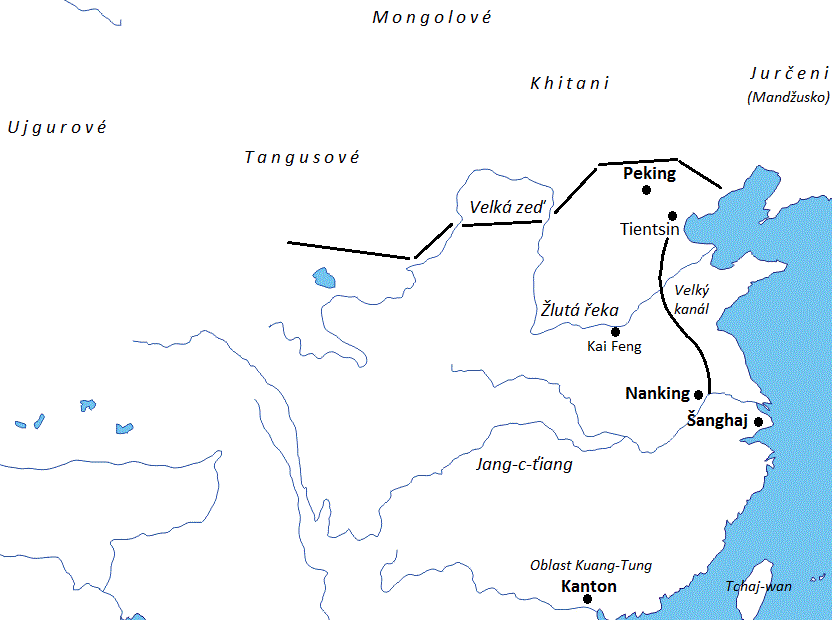 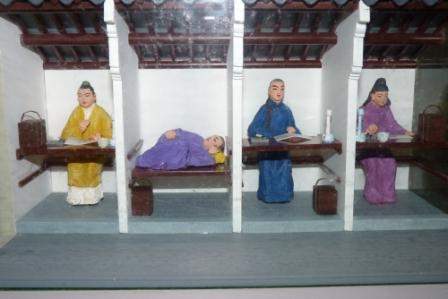 Císařská zkouška - systém se stal dominantním za dynastie Song (960-1279) a trval téměř tisíc let až do svého zrušení v rámci reforem na konci dynastie Čching v roce 1905.
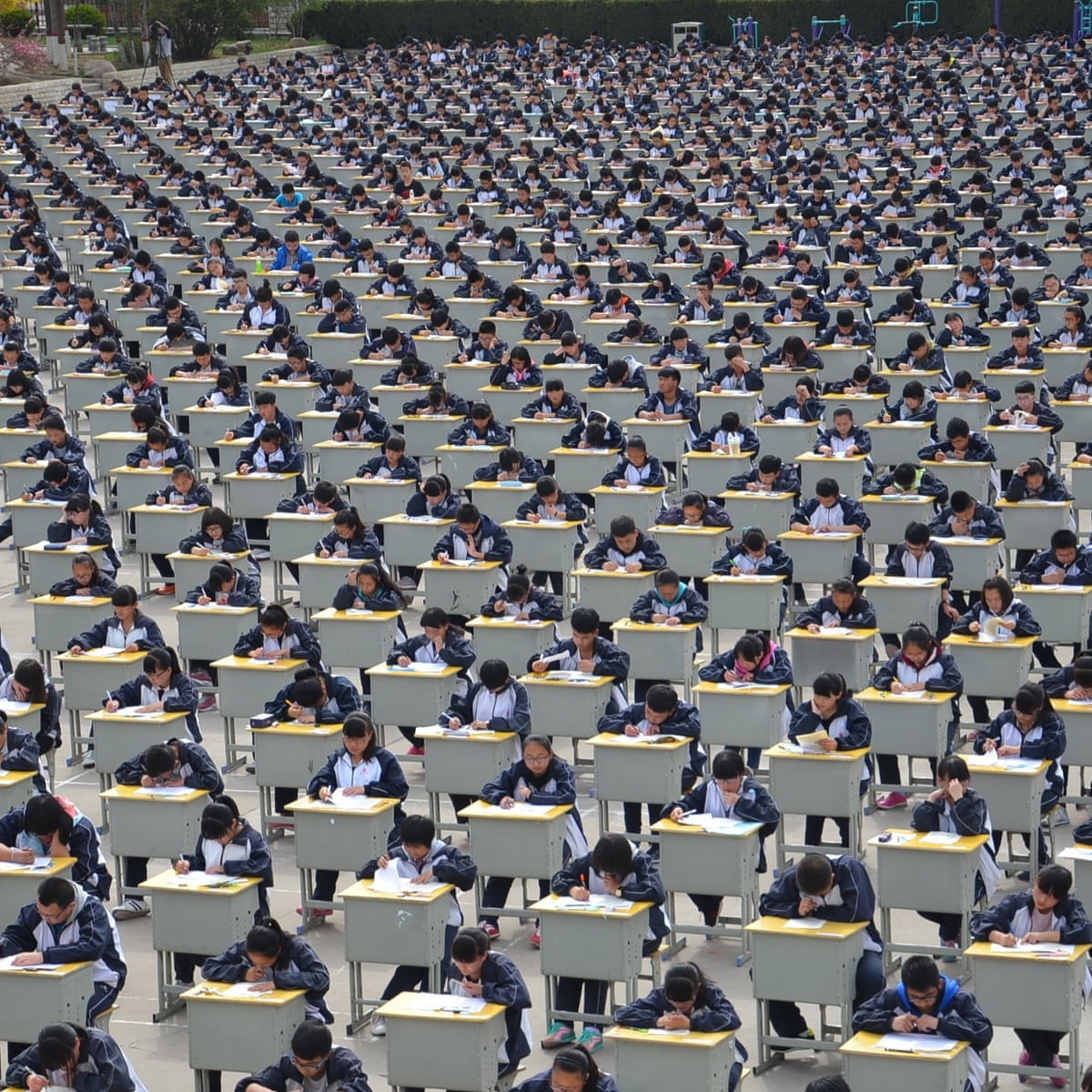 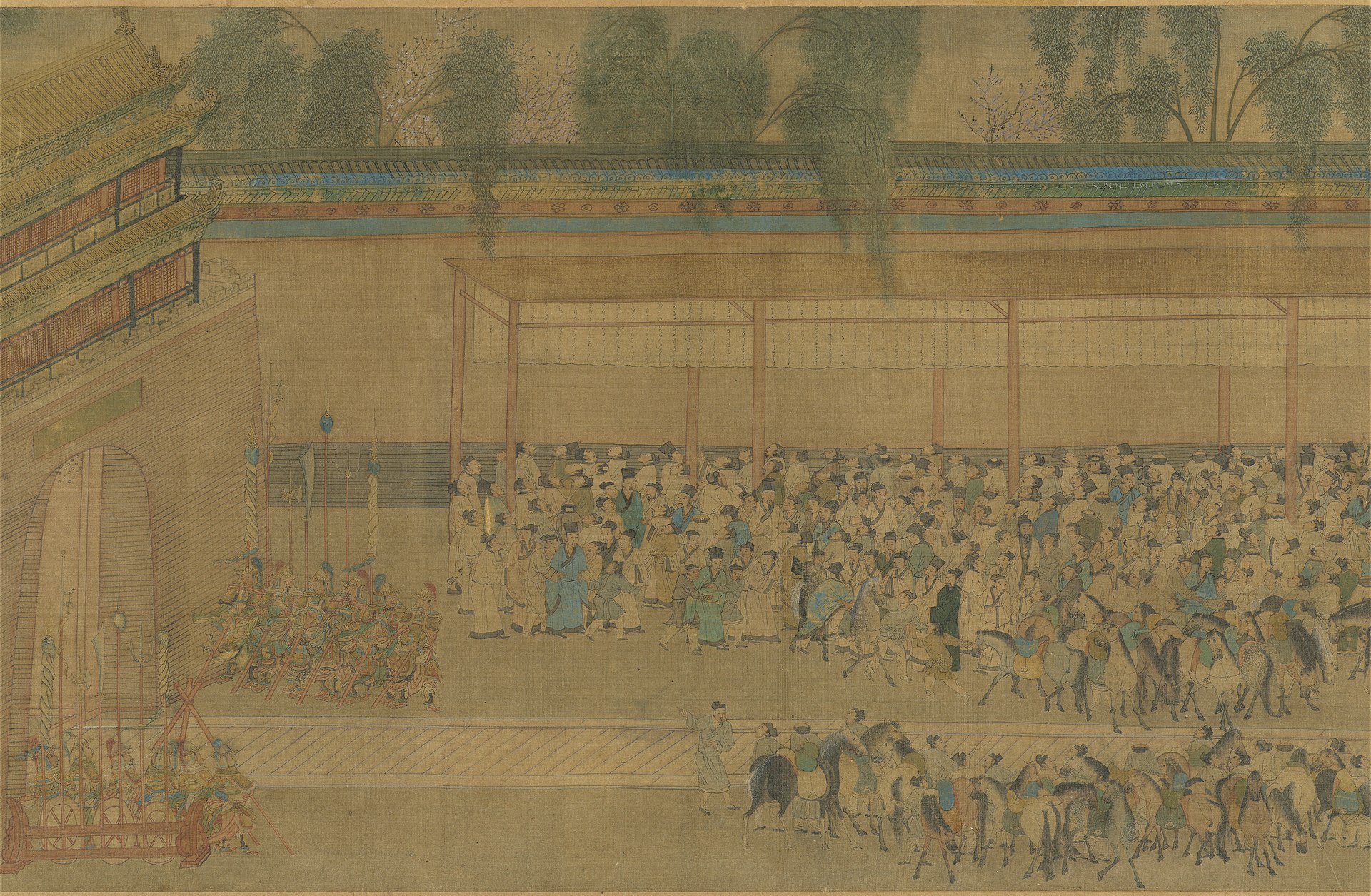 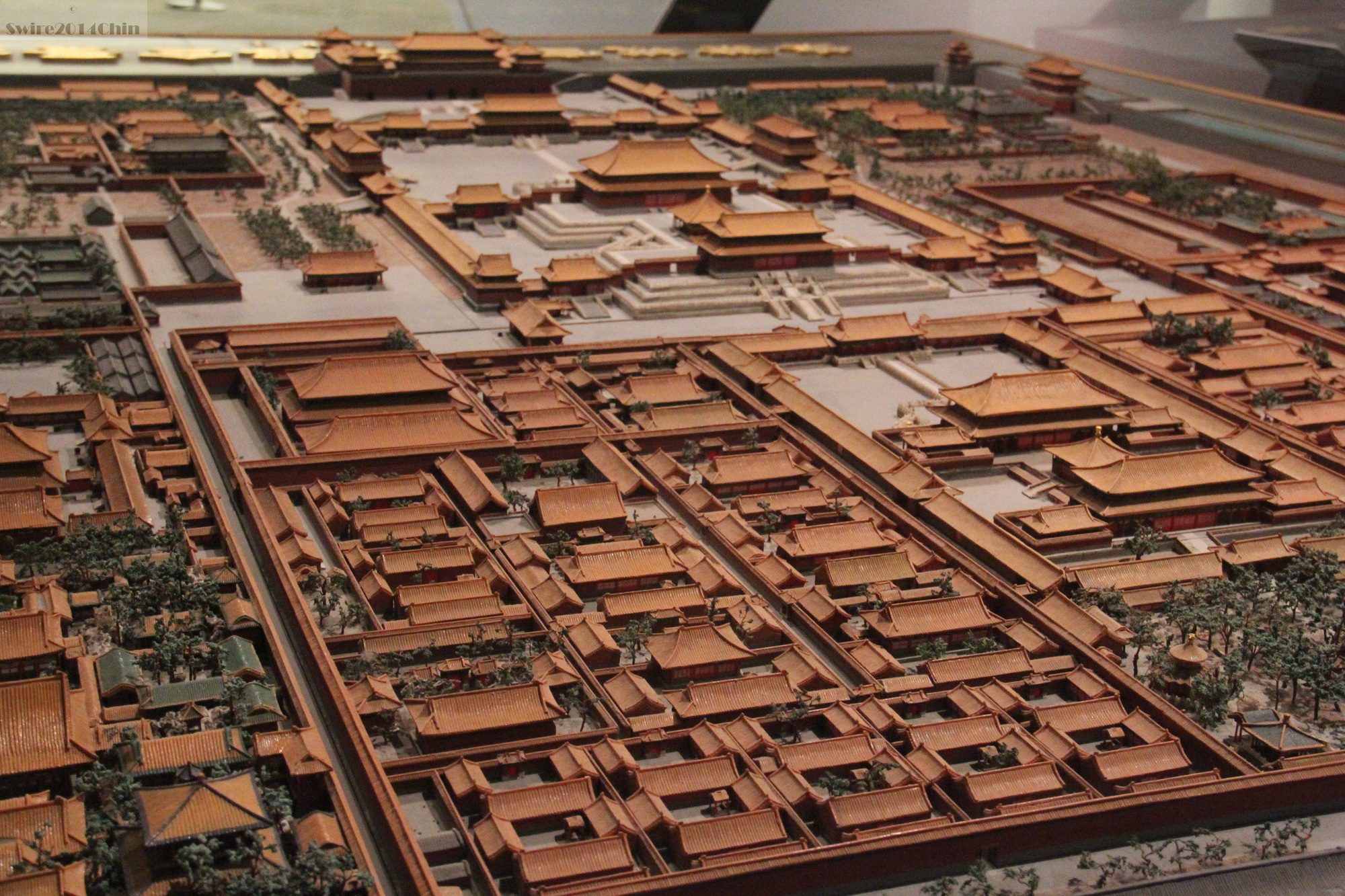 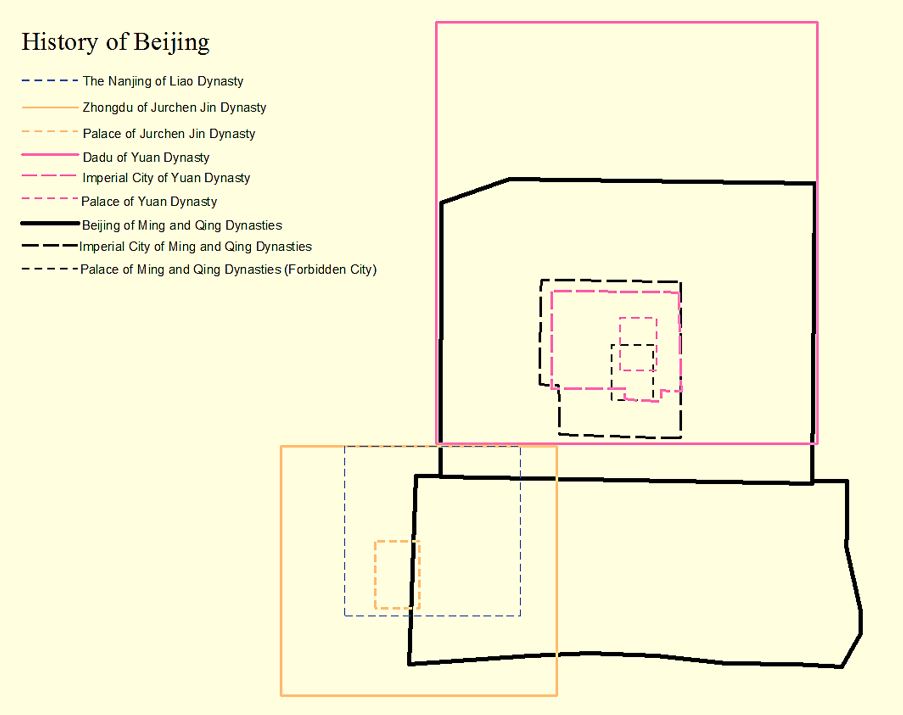 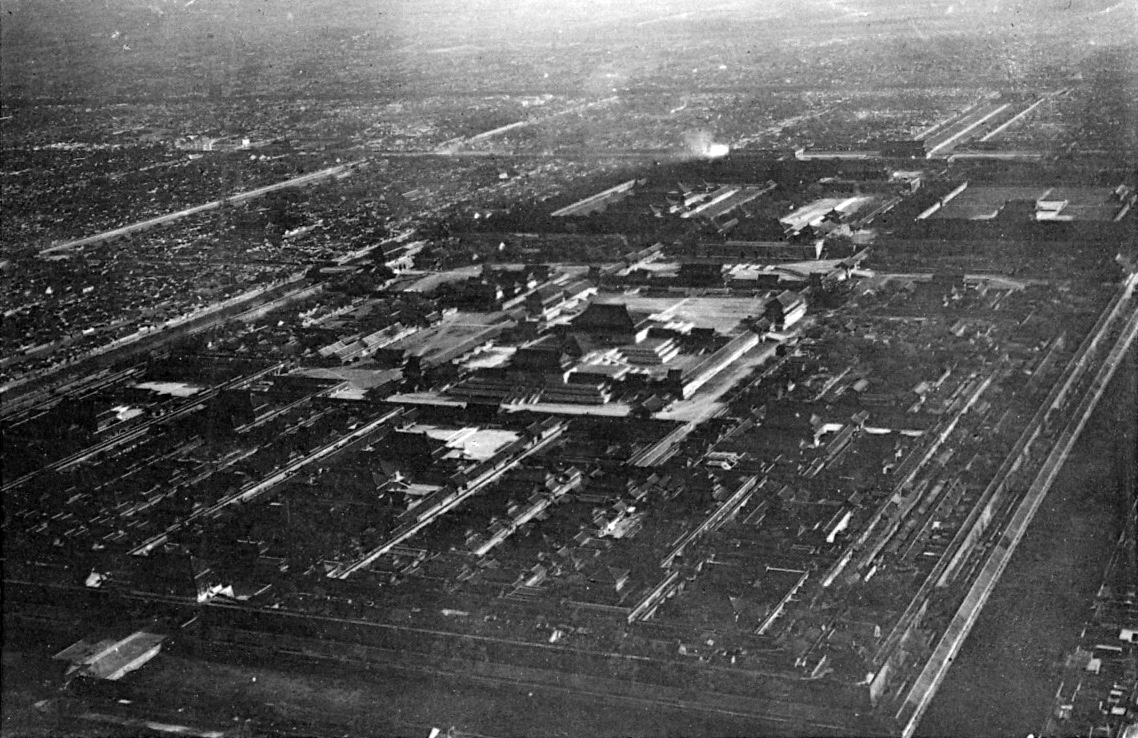 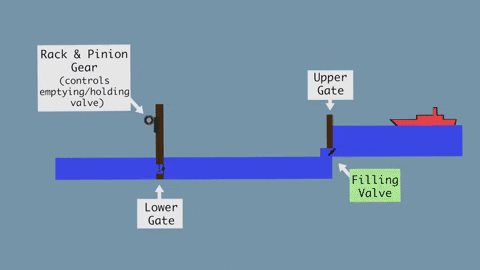 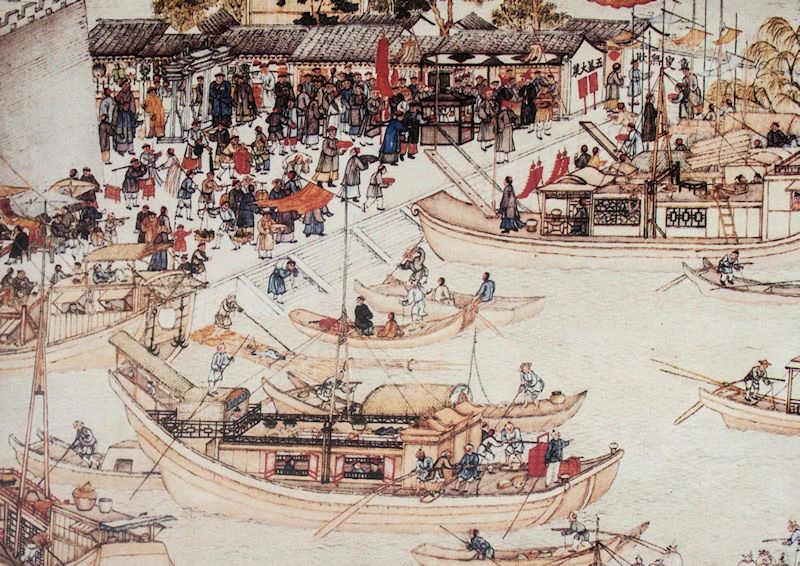 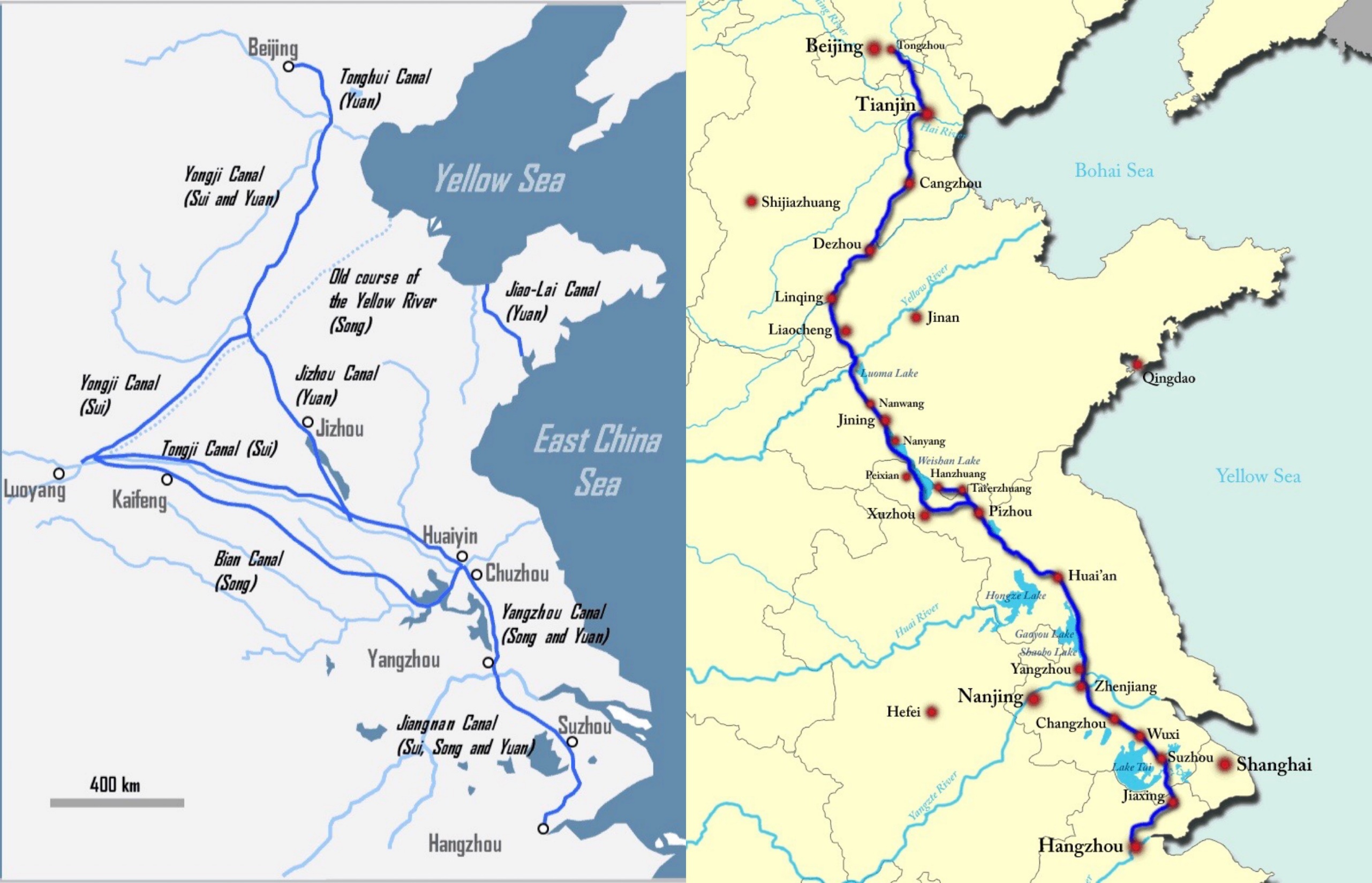 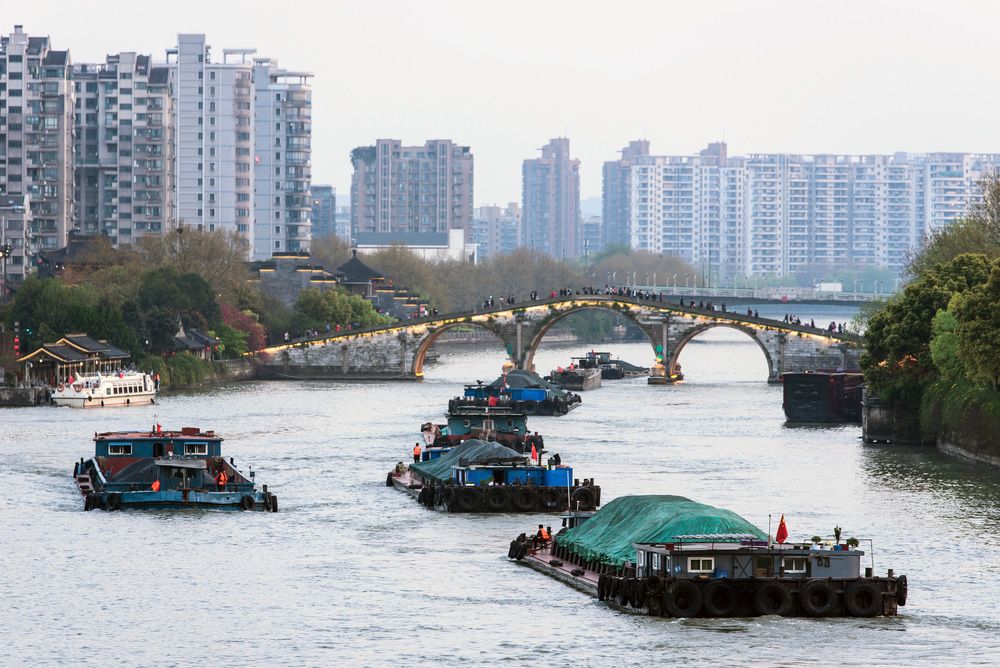 Sui 581-618; 1271-1633 (1776km)
Čeng che/Zheng he – 1405 v Malacce
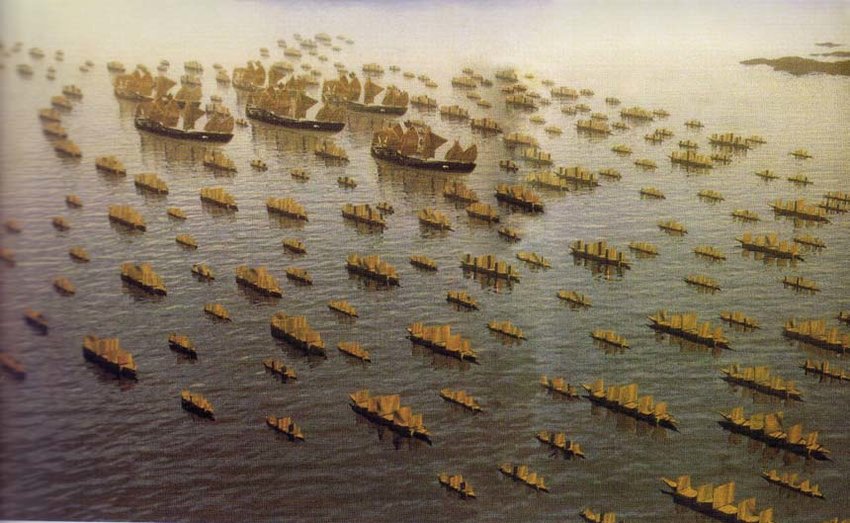 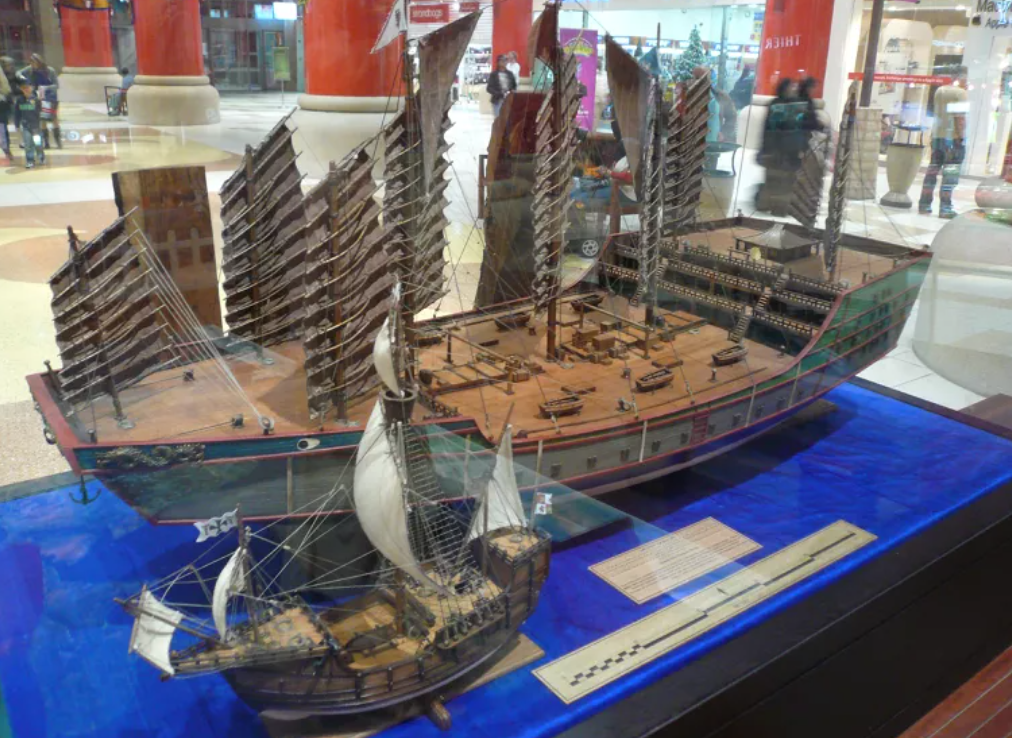 Vpád Mongolů
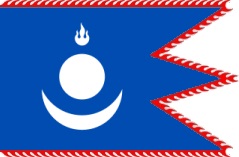 Analogie - Řím (Skythie a Parthie), Evropa (Hunové a Avaři), Čína (Hsiung-nu);

Hedvábná stezka: luxus východu za otroky, kožešiny, jantar, vosk, med – danění karavan výnosnější než plundrování;
Sung proti nájezdníkům (Liao, Hsi Hsia), přemoženi Džurdženy (Jin)…
Temüdžin 1206 Čingischán: napadení Číny 1211 -> Peking 1215, ovládnutí severu 1234 (redukce polulace 35mil. z 115);
Chán zemřel 1227 – Ögedaj dobyl Kyjev 1240 a Maďarsko 1241, zemřel 1245;
Möngke dobyl 1258 Bagdád a Damašek; (Ain Džálút 1260)
1276 odevzdali Sung vládu v Číně (dynastie Jüan 1271 Kublai Khan -1368 Ming); Korea a Japonsko (neúspěch 1281);

Volná kontrola území (kromě Číny a Persie) - příklad Zlatá horda;
Pax Mongolica – kontrola a zabezpečení obchodu přes střední Asii (Krym-Peking 8-11měsíců) – tratí Muslimové, získávají Italové;
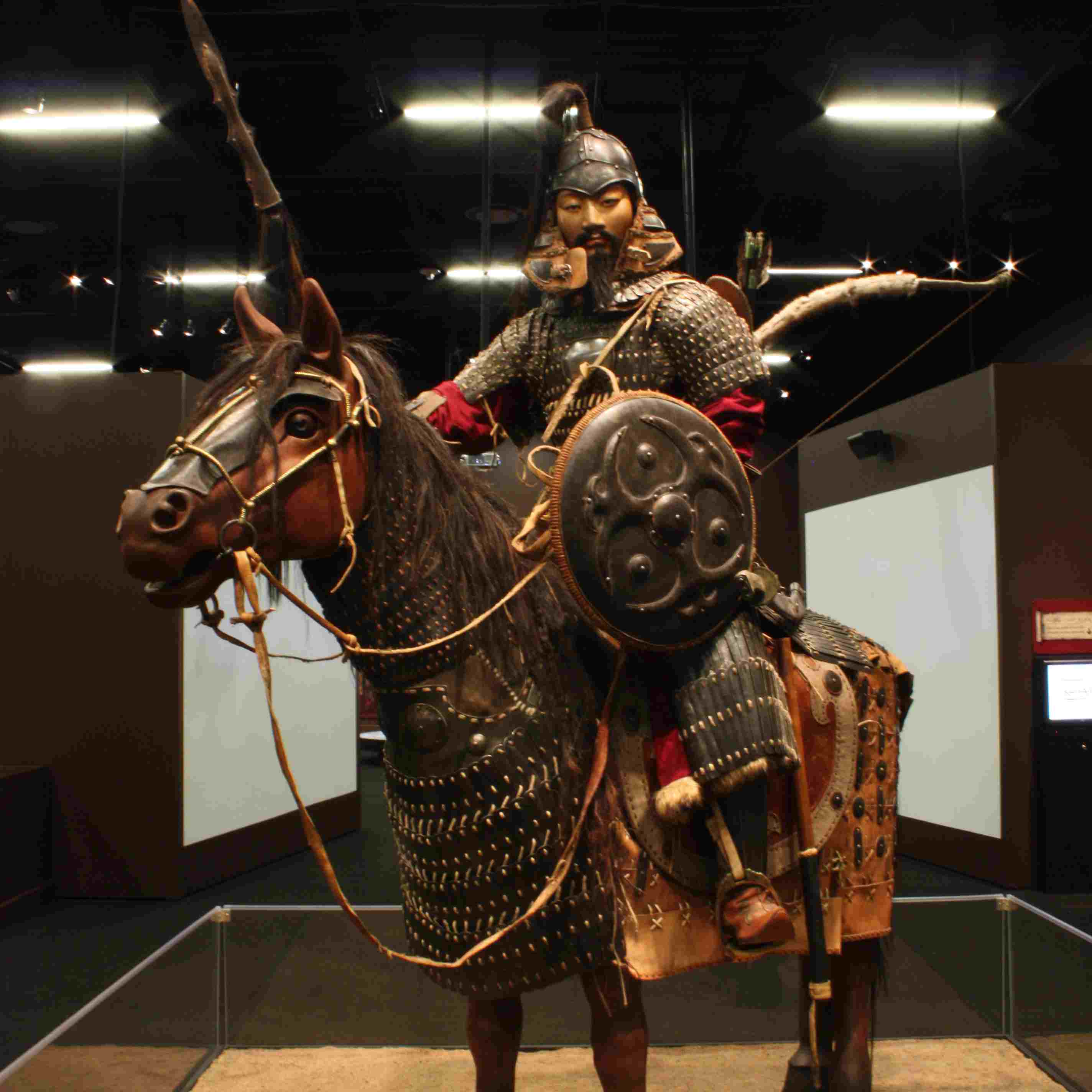 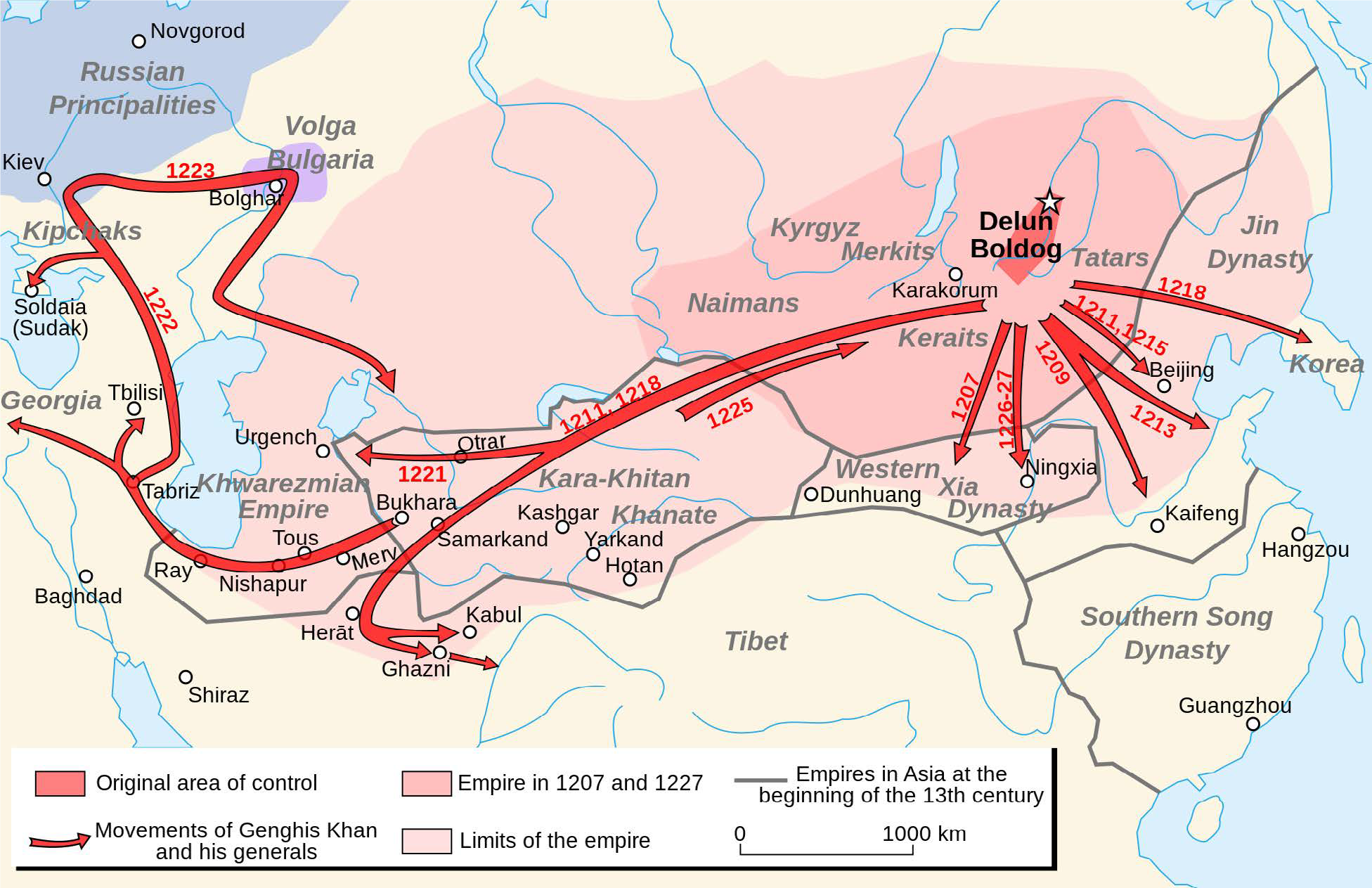 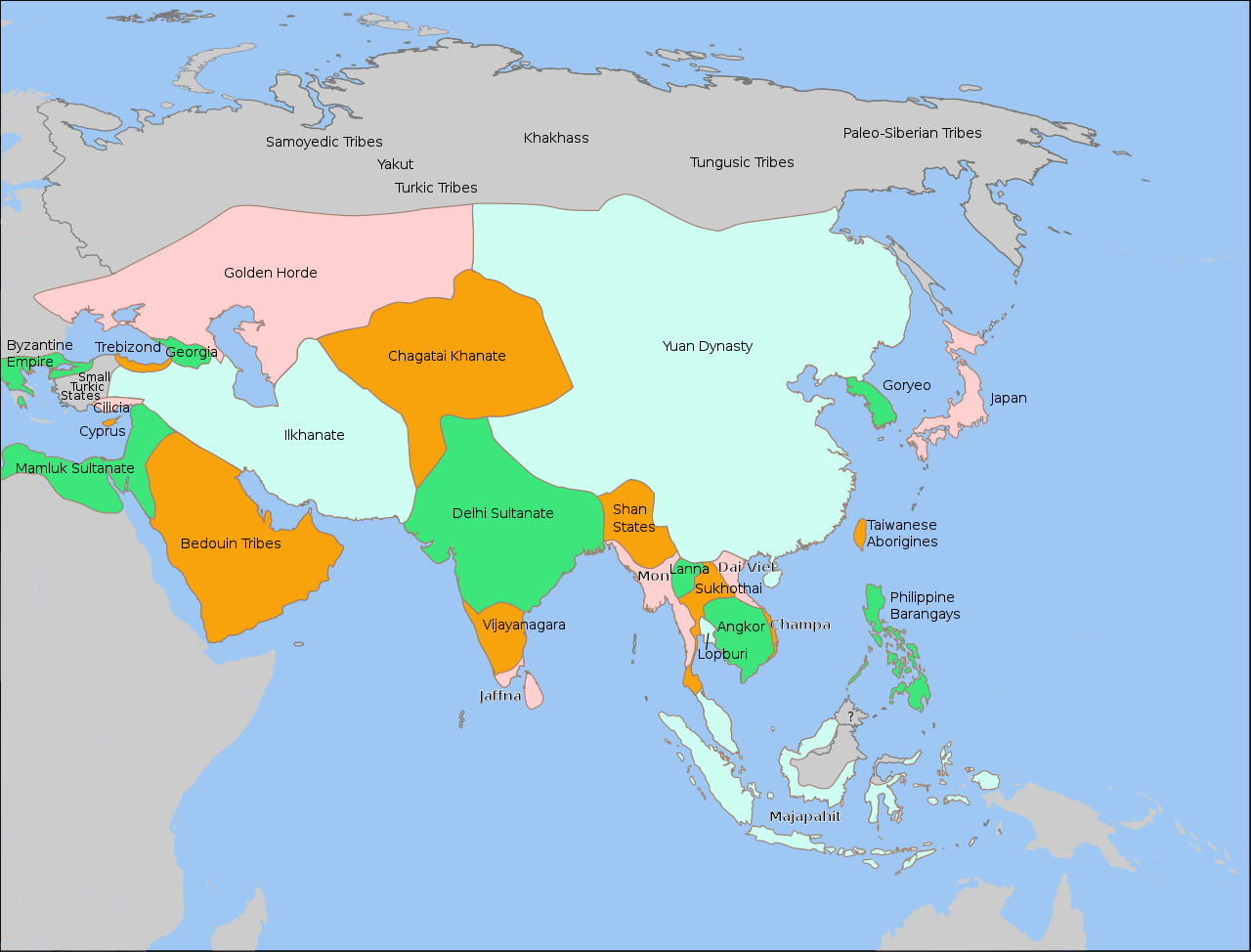 Státy po dezintegraci Mongoského impéria (1335)
Křesťanská expanze
Obrat ve SZM – dobytí Sevilly a Córdoby (1248, 1254); obchod přes východní cestu, pax monglica;

Itálie – nejvyspělejší urbánní oblast, fragmentovaná suverenita ‚(SŘŘ, Byzanc, Papež); inovace v zemědělství a textilním průmyslu;

Dálkový obchod – sofistikované praktiky východu, oslabení pozic obchodních komunit Řeků a Židů; za italskými komunitami stojí vojenská síla republik; Byzanc upadá pod tlakem Turků (1204-1260 Latinské císařství);

Trans-alpský obchod: Flandry -> Itálie (Amalfi, Bari, Pisa, Benátky, Janov) -> SZM Islám a Byzanc -> Asie;

Pragmatizmus – obchod s muslimy, export otroků (odpustky); ovládnutí SZM obchodu, poznatky od muslimů a z Asie; cukr (obchod a produkce);
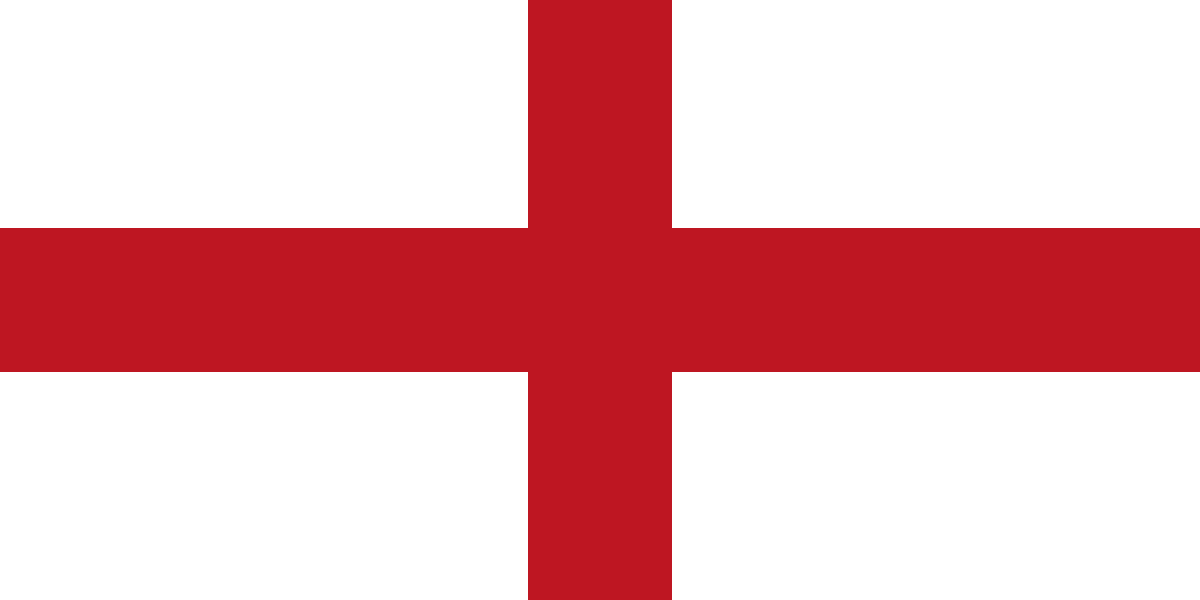 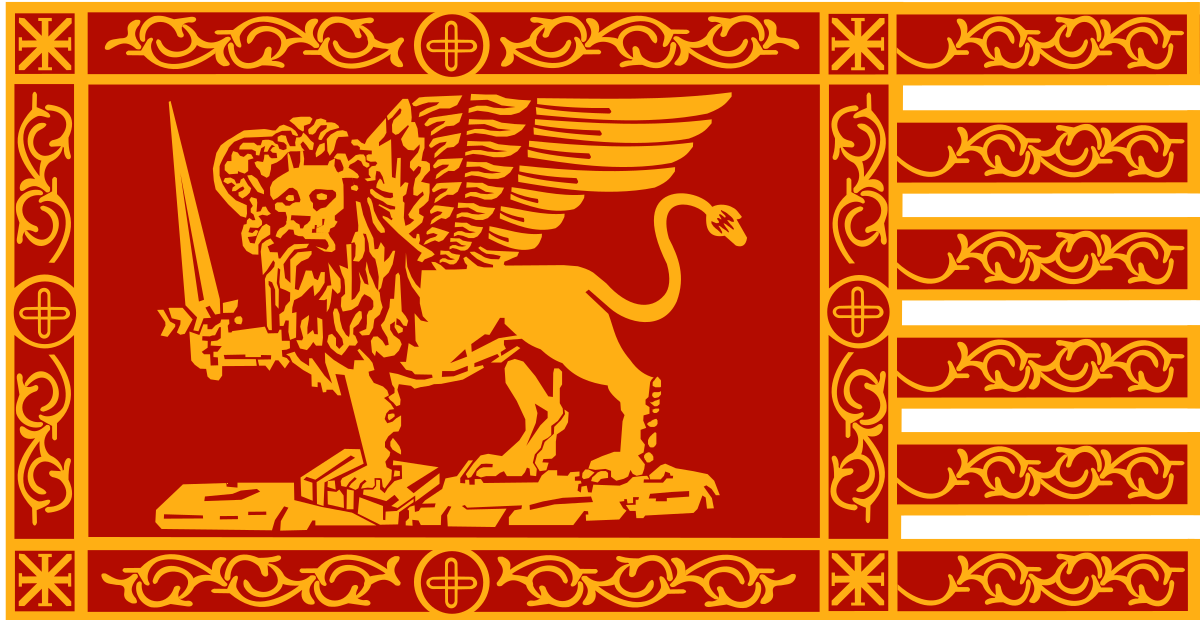 Italské obchodní republiky
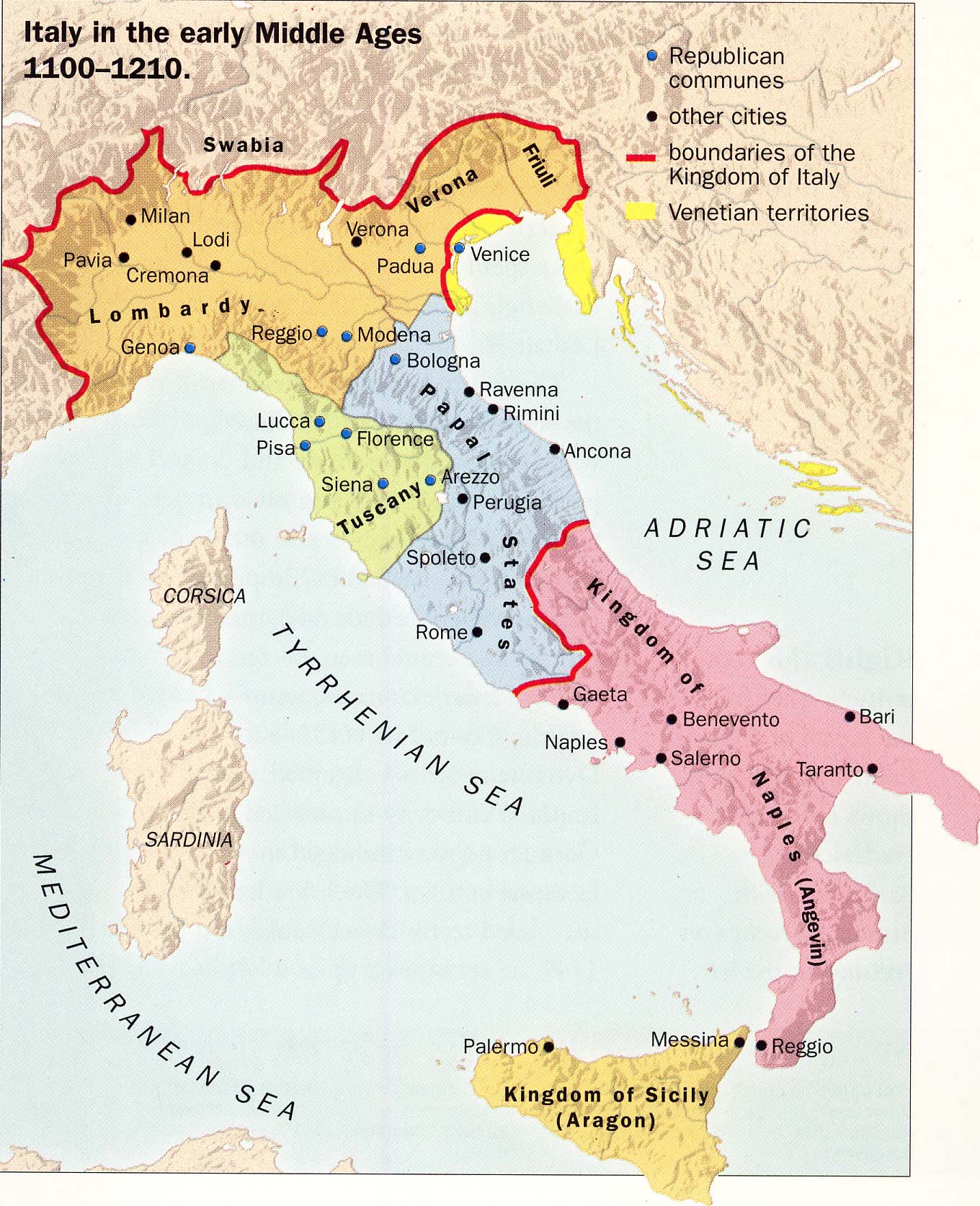 Benátky (9-15 st.): 
Stato da Mar – obchodní impérium ve východním Středomoří; a Terraferma – hospodářské zázemí, nárazníková zóna a ochrana alpských cest; 
podpora Byzance (ochrana obchodu a bezpečnost v východního Středomoří), podpora kruciát - privilegia od Byzance; 
dominance v Jadranu , specializace (zprostředkování obchodu a dovoz potravin); 
zvrat 1204 – podíl na plenění Konstantinopole, přístup k Černému moři; + Kréta; 
pol. instituce - dóže a velká rada, La serrata 1297; commenda;
úpadek – pád Konstantinopole, války s Osmany a cesta kolem Afriky;  

Janov (12-15 st.): 
nájezdy na arabské přístavy v sev. Africe, spolupráce s křižáky; 
Formálně vládl biskup (SŘŘ), fakticky konzulové voleni měšťany;
podpora Byzantského protiútoku 1261 – privilegia na úkor Ben.; 
otevření mořských cest do Flander a Anglie; 
Porážka Pissy 1284 a Benátek Curzola 1298;
Opakované války – prohra s Benátkami 1380 (Battle of Chioggia) – Janov vytlačen z Jadranu;
Kontrolován Francií, Milánem – postupně centrum bankovnictví (san Giorgio 1407); v 16 stol. satelit Španělska…
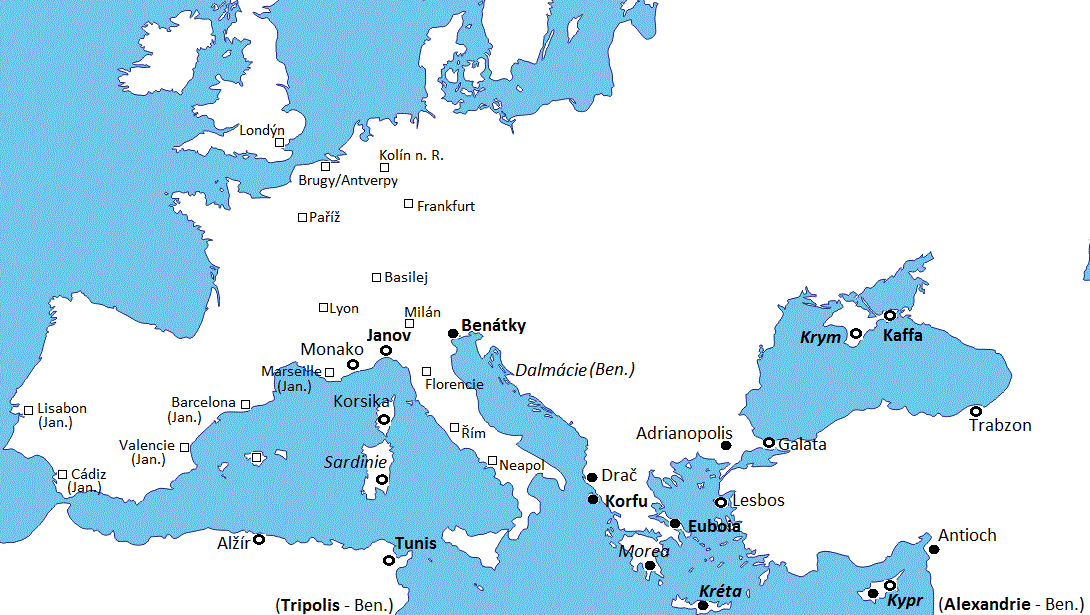 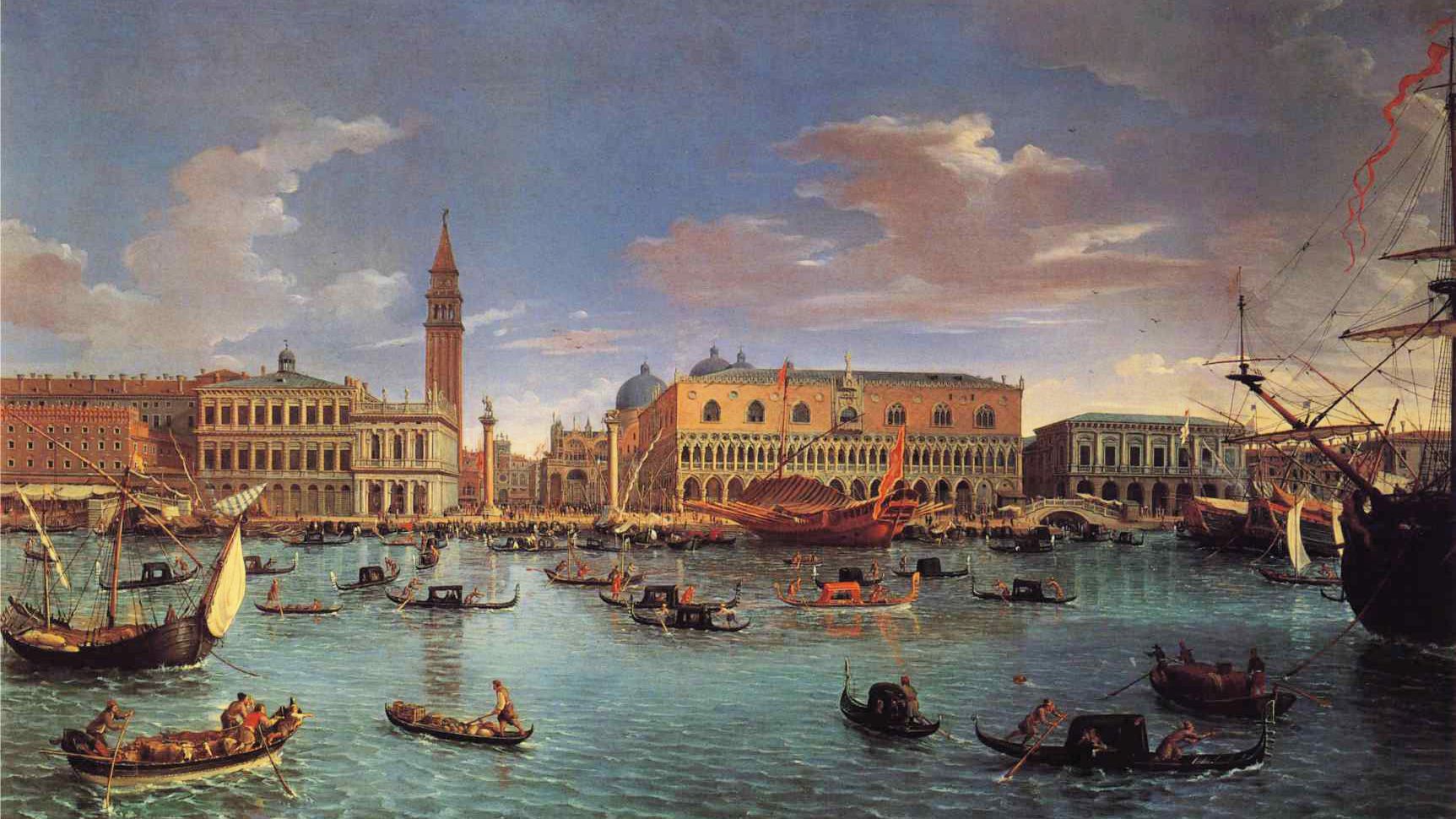 Nám. Sv. Marka, dóžecí palác, zvonice, bazilika - v této podobě od 1177 (Van Vittel 1697)
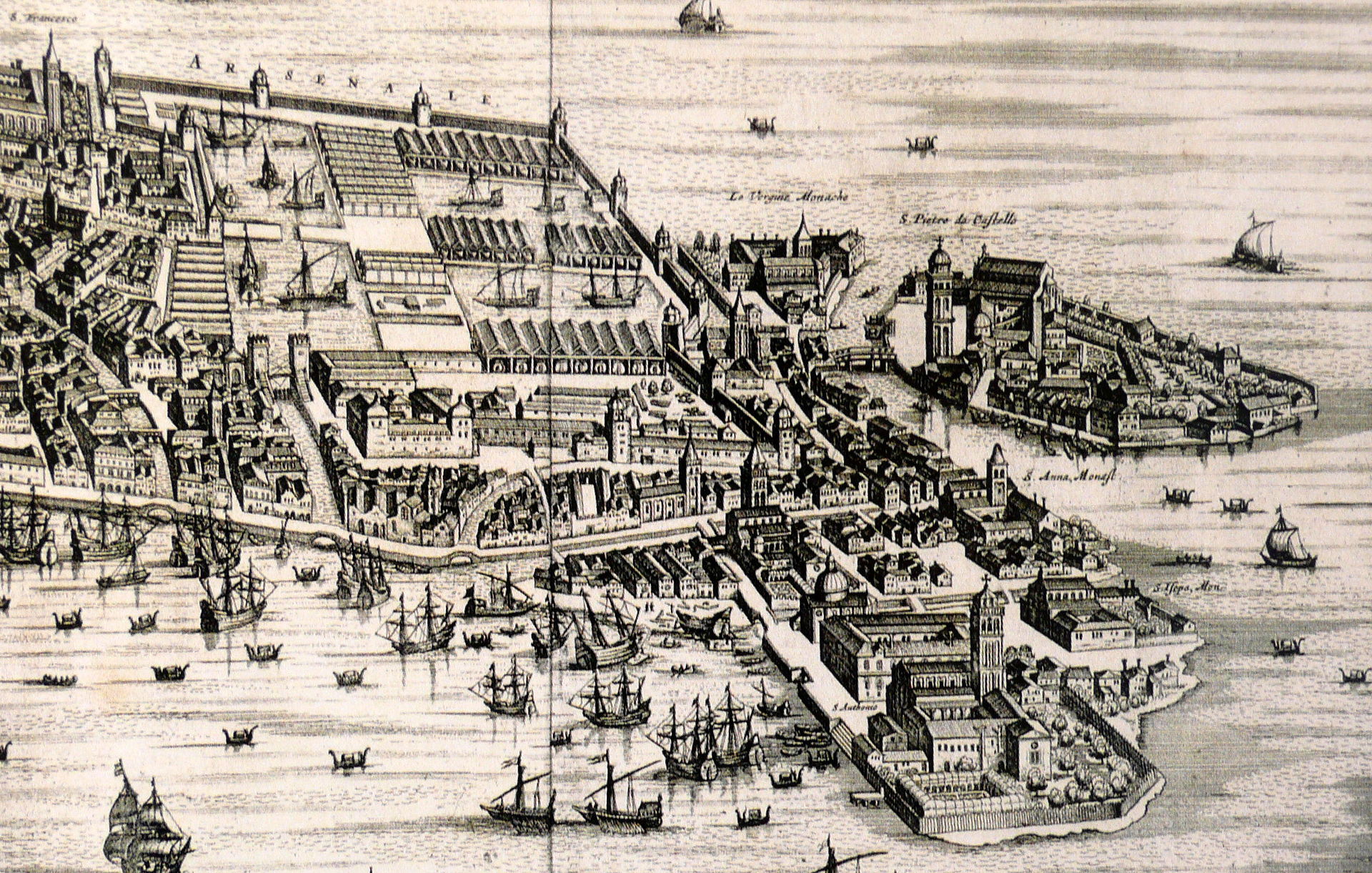 Arsenal od 1104, největší průmyslový areál předindustriálního světa
Galea grossa da merchado
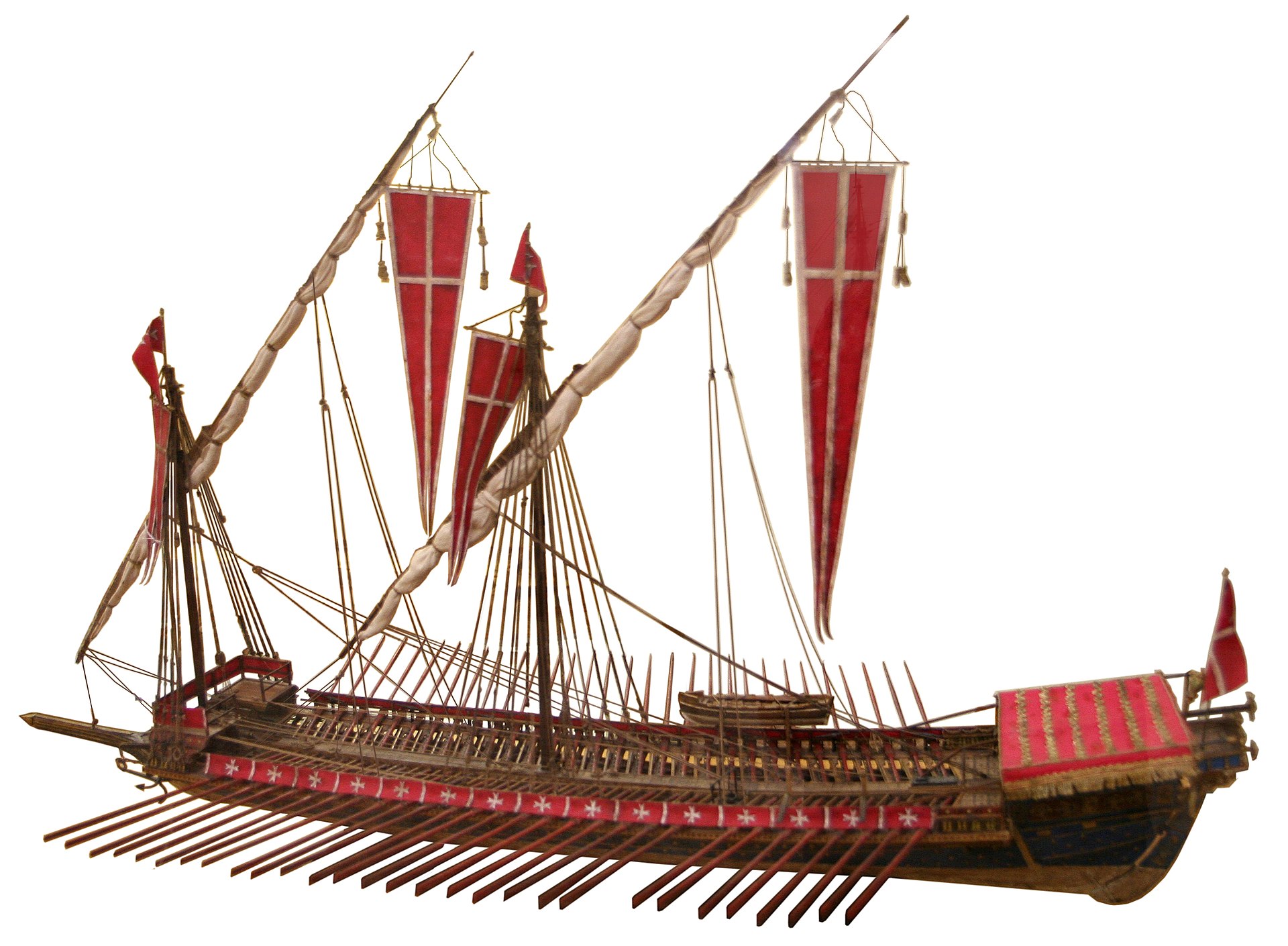 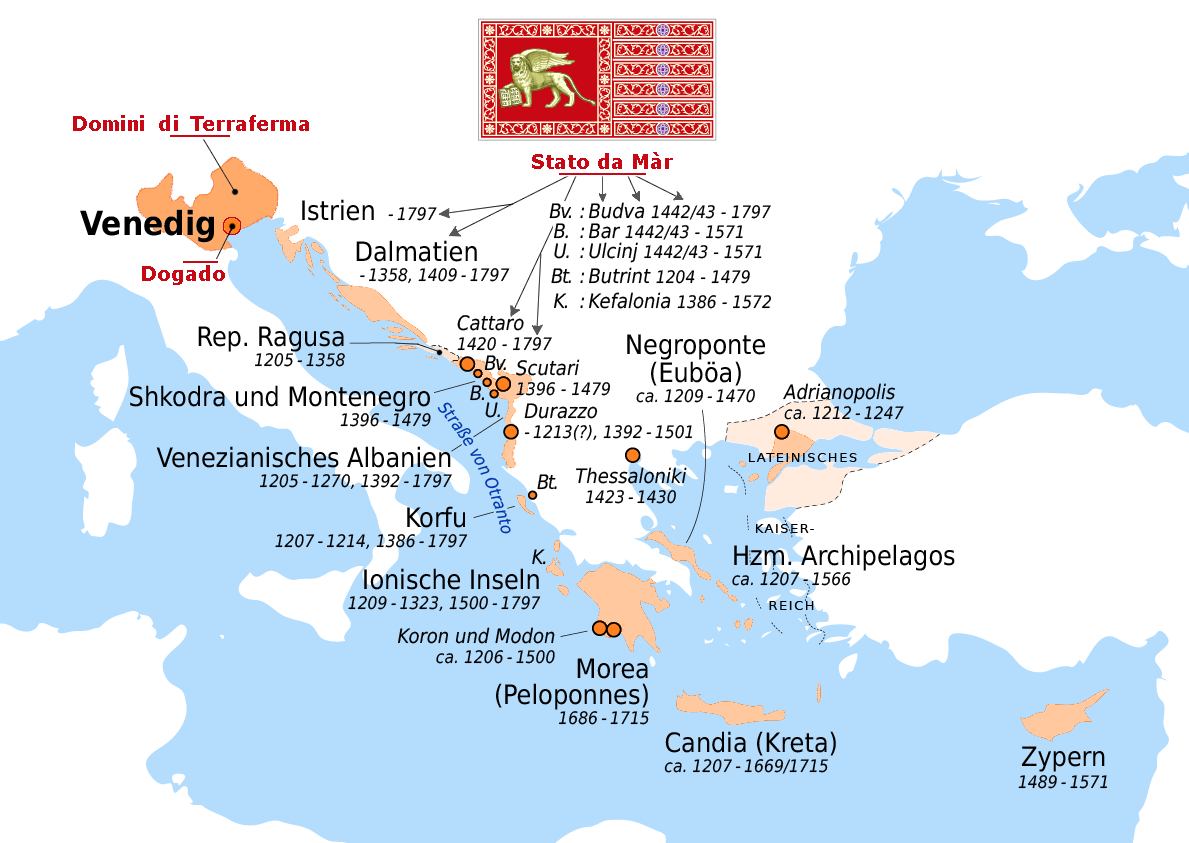 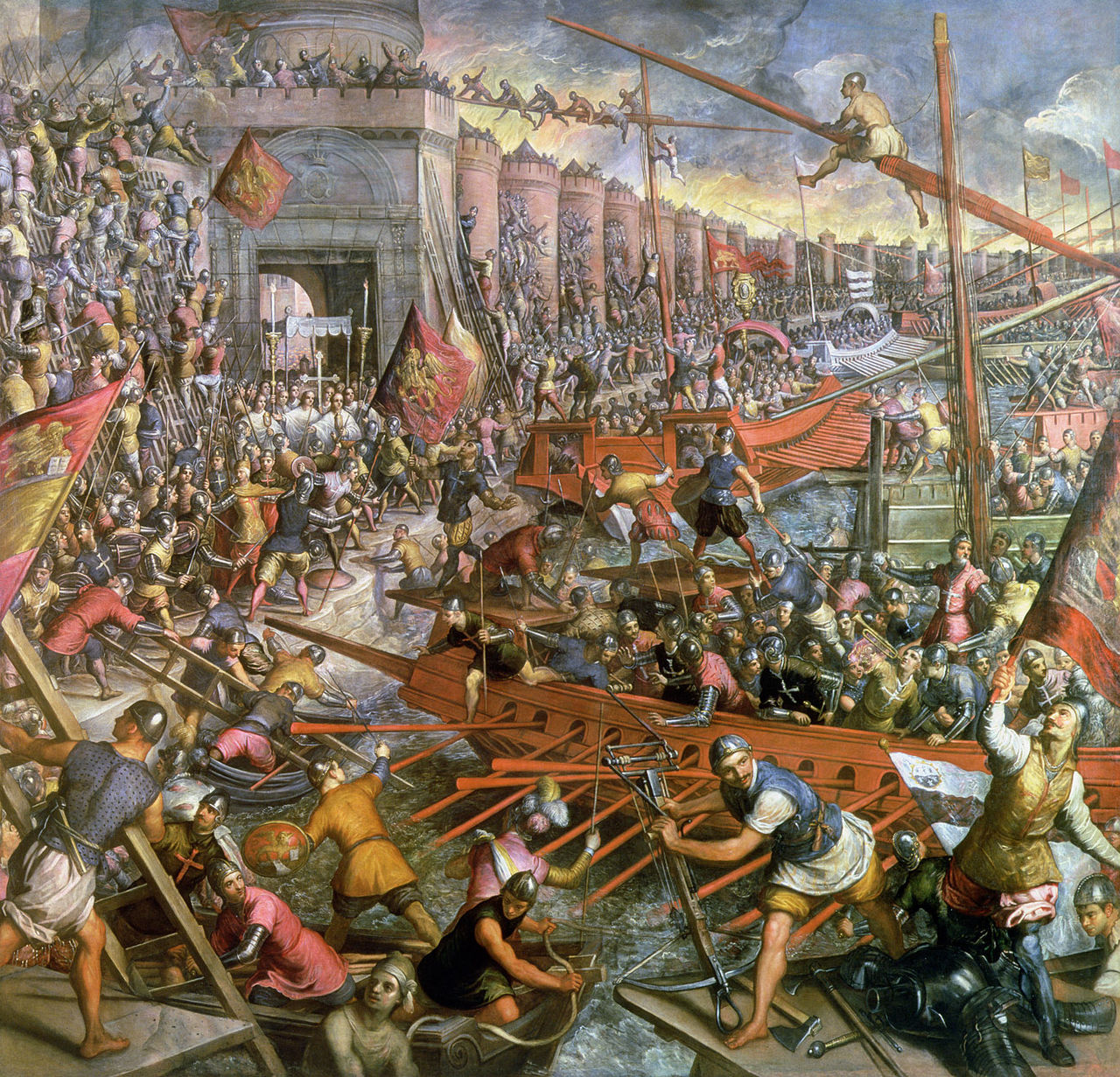 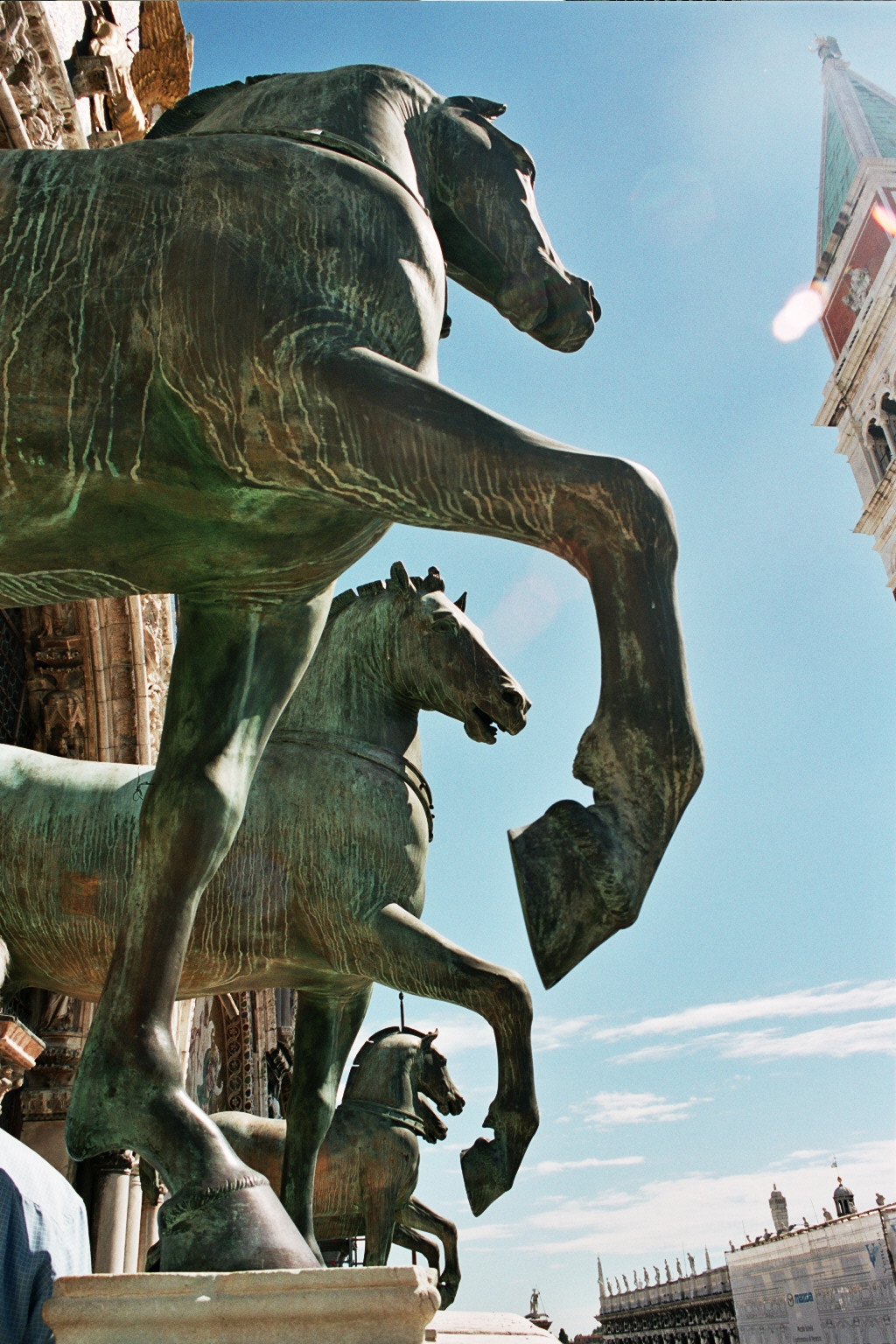 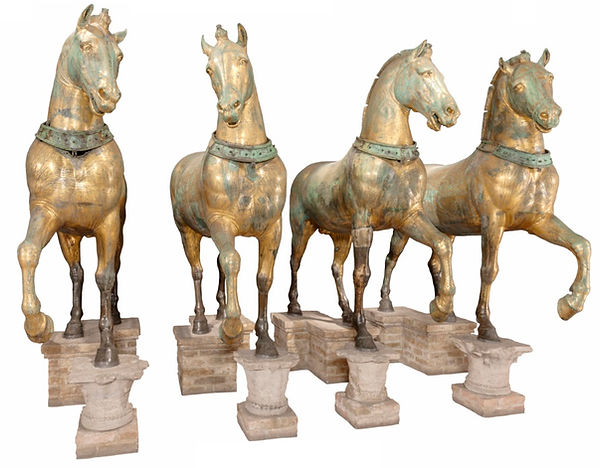 Triumfální kvadriga - startovní brána na hipodromu v Konstantinopoli...
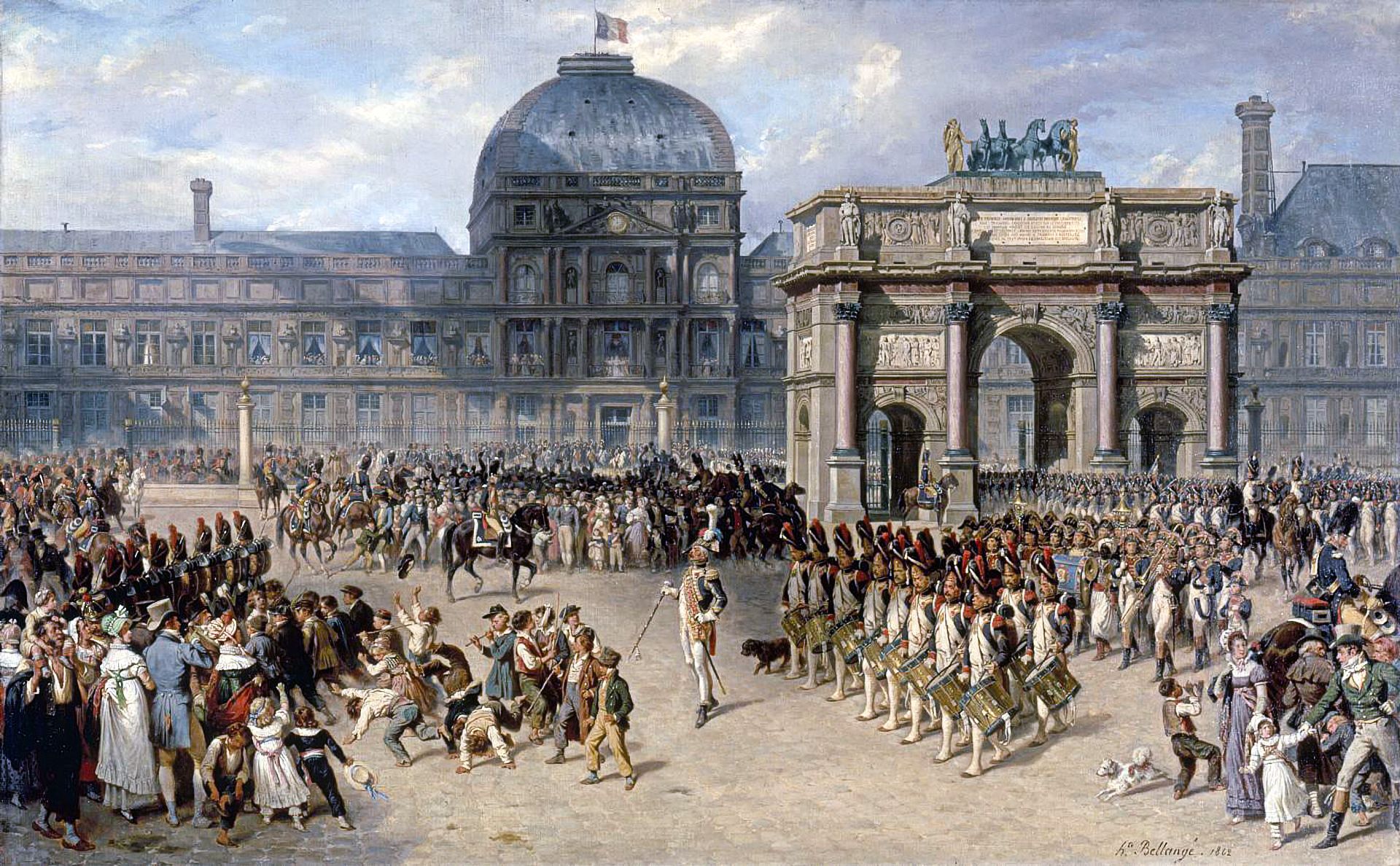 Vojenská přehlídka před palácem Tuileries v roce 1810. Vítězný oblouk Carrousel původně postavený jako brána paláce (shořel v roce 1871).
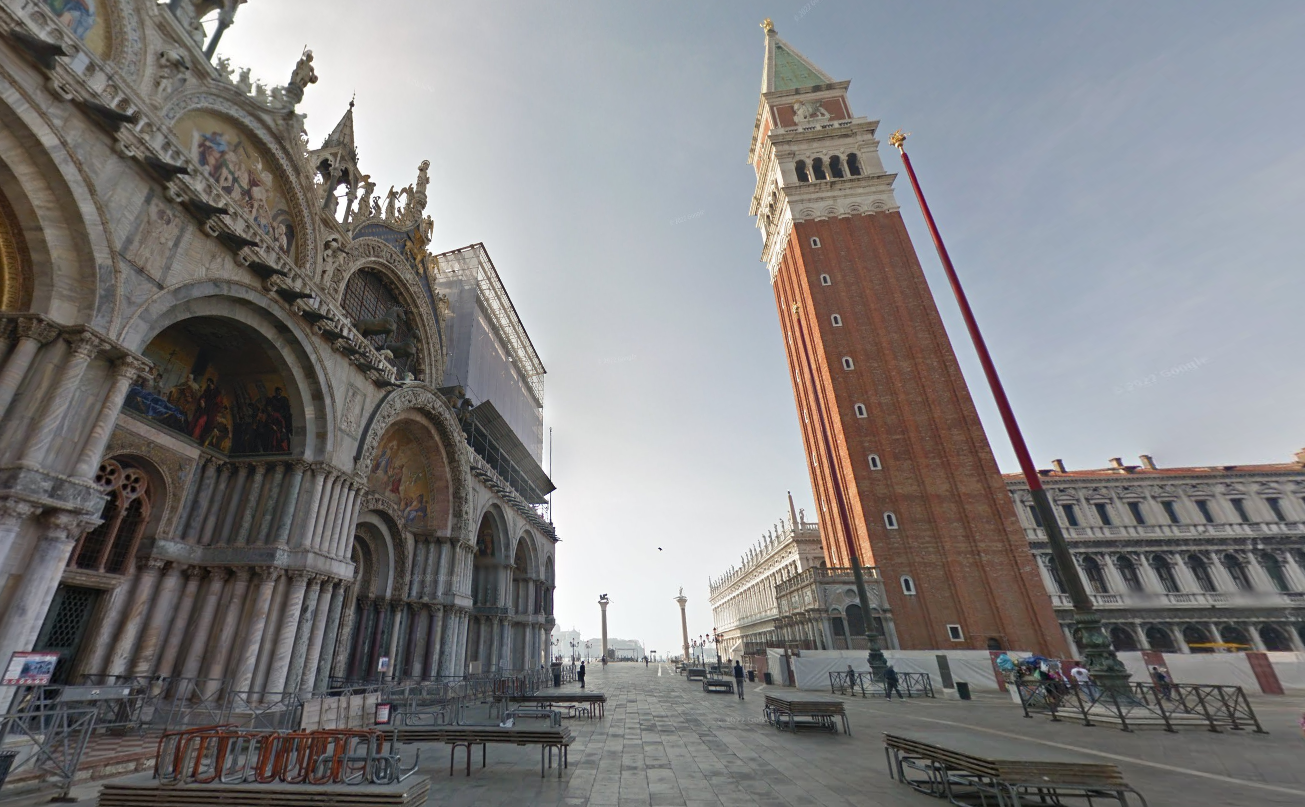 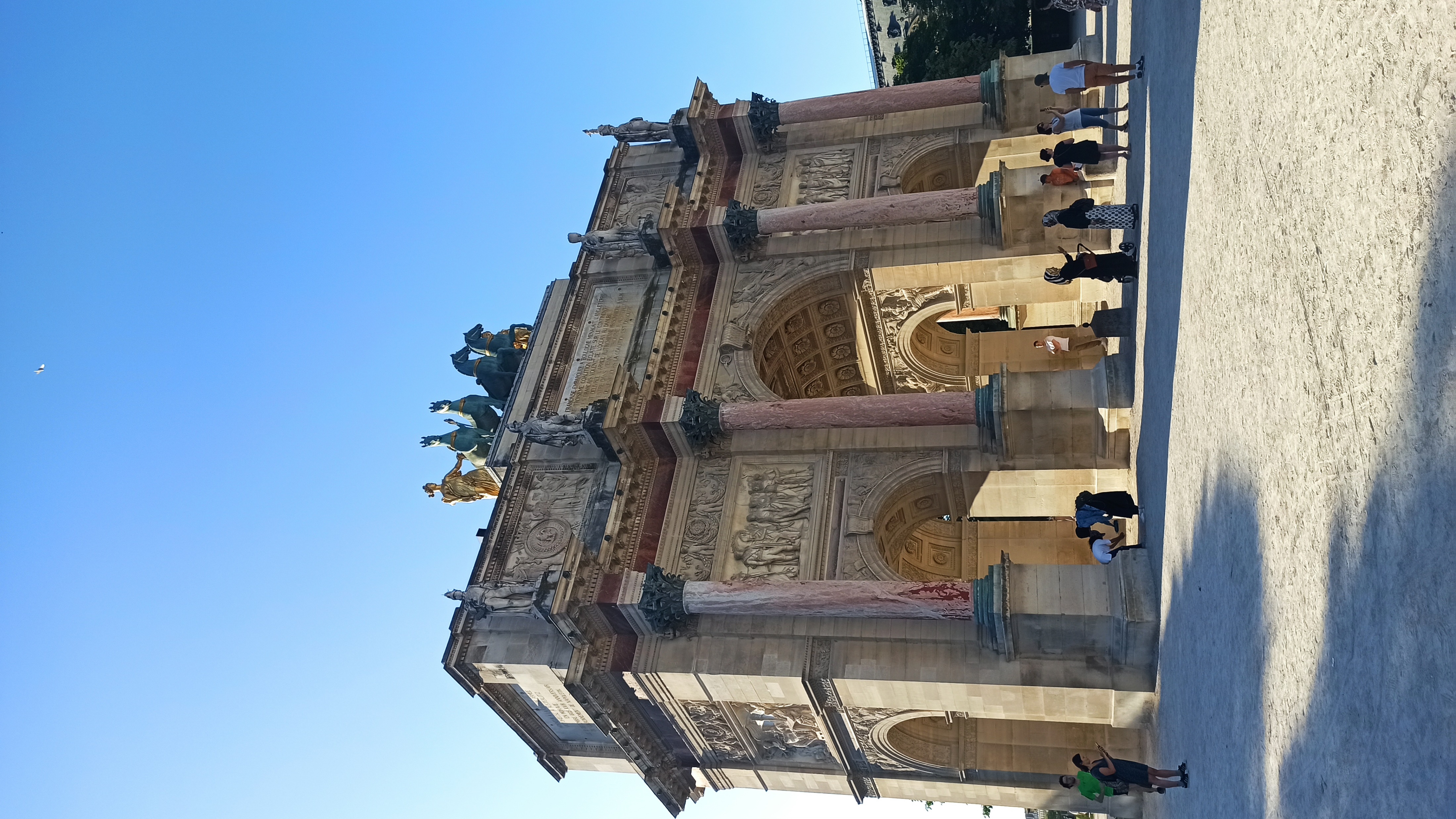 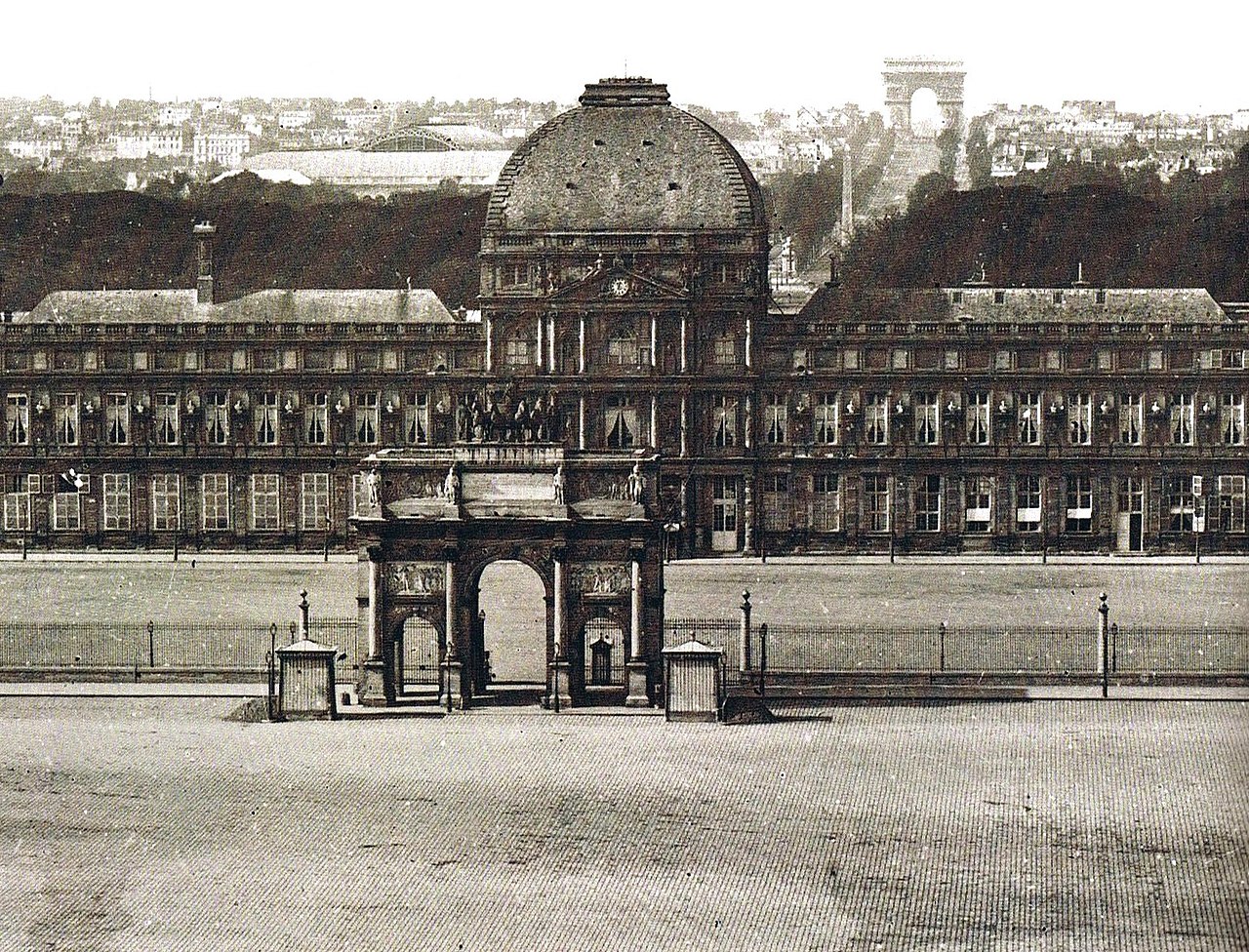 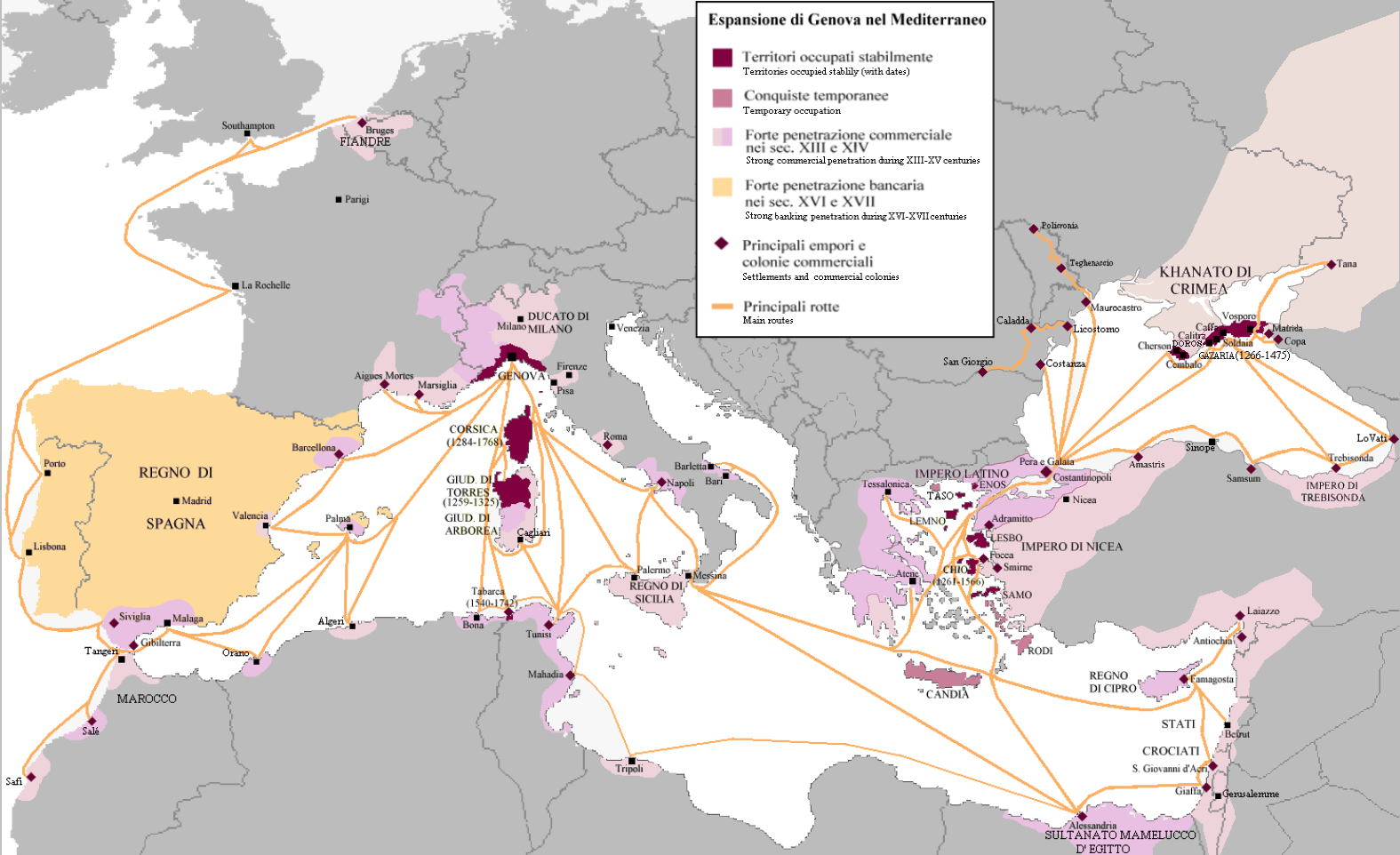 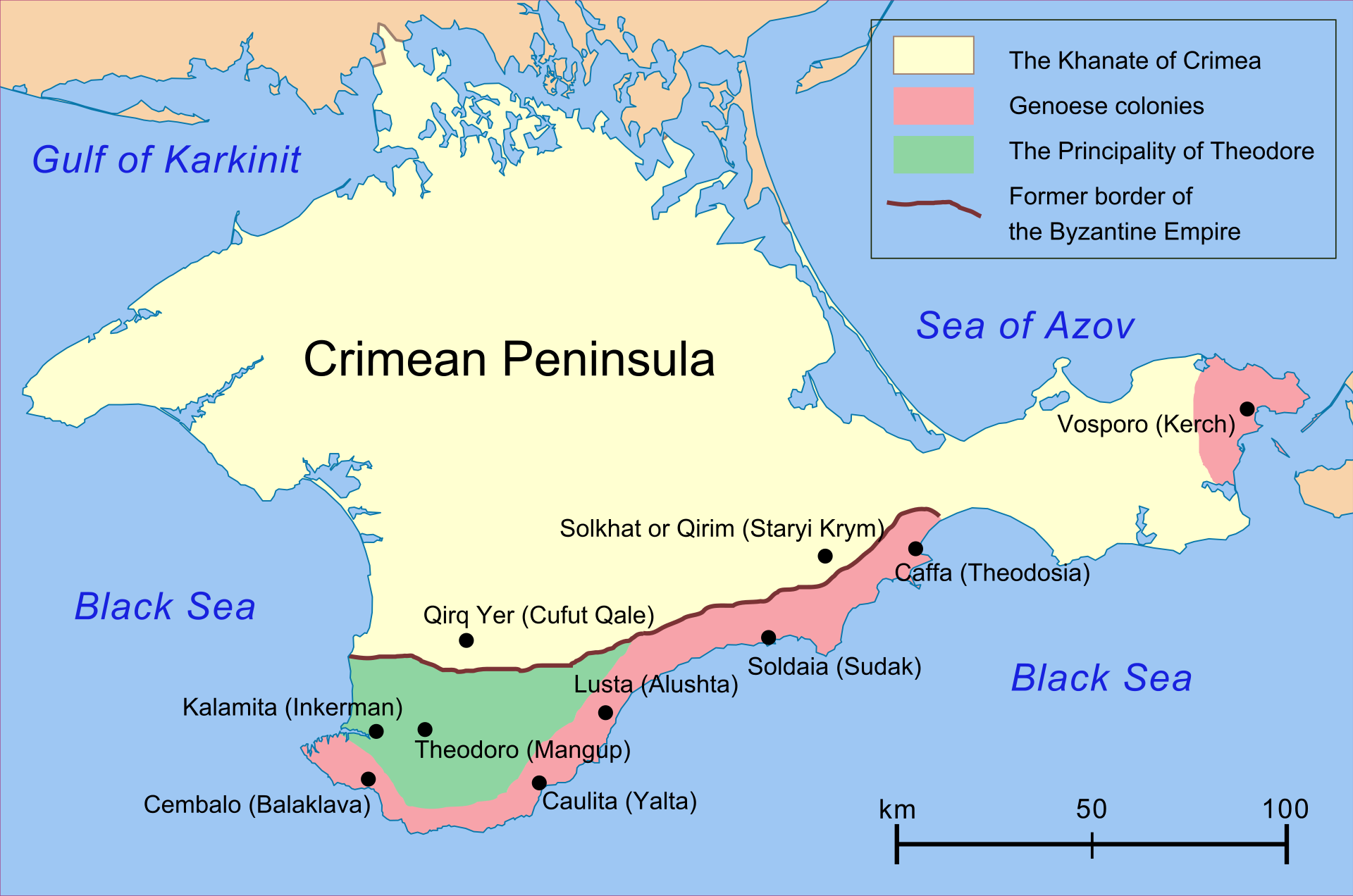 Cca 1450, války mezi Janov a Mongoly (nástupnickými státy – Zlatou Hordou a od 1449 Krymským chánátem) 13-15. století
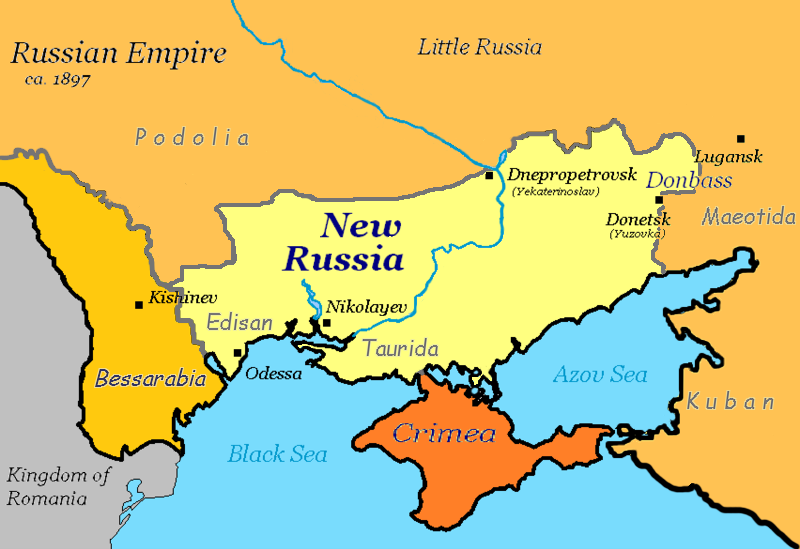 Anektováno 1764 v rámci příprav na Rusko-Turecké války (1768-1774), součástí Ruského impéria do revoluce 1917
Casa delle compere e dei banchi di San Giorgio 1407
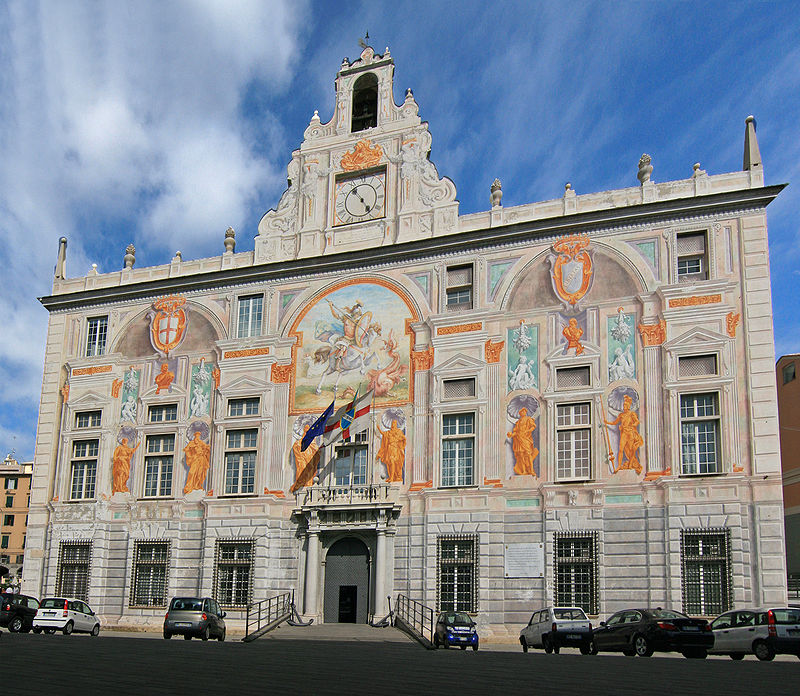 Velikost největších evropských měst v tisících obyvatel
Proměna sociálních a ekonomických institucí
Černý mor: Barma – Kaffa – Mesina (1348-1351) Evropa: 25 mil. z 80 mil. v Evropě; dopad na Islámský svět;
Nezasáhl dobytek a fyzický kapitál – urychlení procesů změny -> zvýšení ceny práce a snížení ceny půdy; 
růst mezd (Edward III. 1351 – fix mezd); města s průmyslovou výrobou rostou;

Racionalizace zemědělství, poptávka po zboží široké spotřeby; specializace WE na průmysl (VA) a EE na produkci potravin;
Produkce živ.výr. na úkor rostl., suroviny pro průmysl (vlna); mez. dělba práce – Anglie produkuje vlnu, Flandry látky, dokončení ve Florencii; Edward III. zdaňuje export vlny (protekce);

Populace vzrostla, ale změna reprodukčního chování;
Zvětšuje se rozsah trhu (specializace, technologie); střední stav a panovník vytváří koalici proti šlechtě (autonomní města);
Východní Evropa – opak – produkce potravin donucením pevně etablované šlechty – decentralizace a nevolnictví (1600: 3 dny nucené práce týdně);
Stadtluft macht frei nach Jahr und Tag
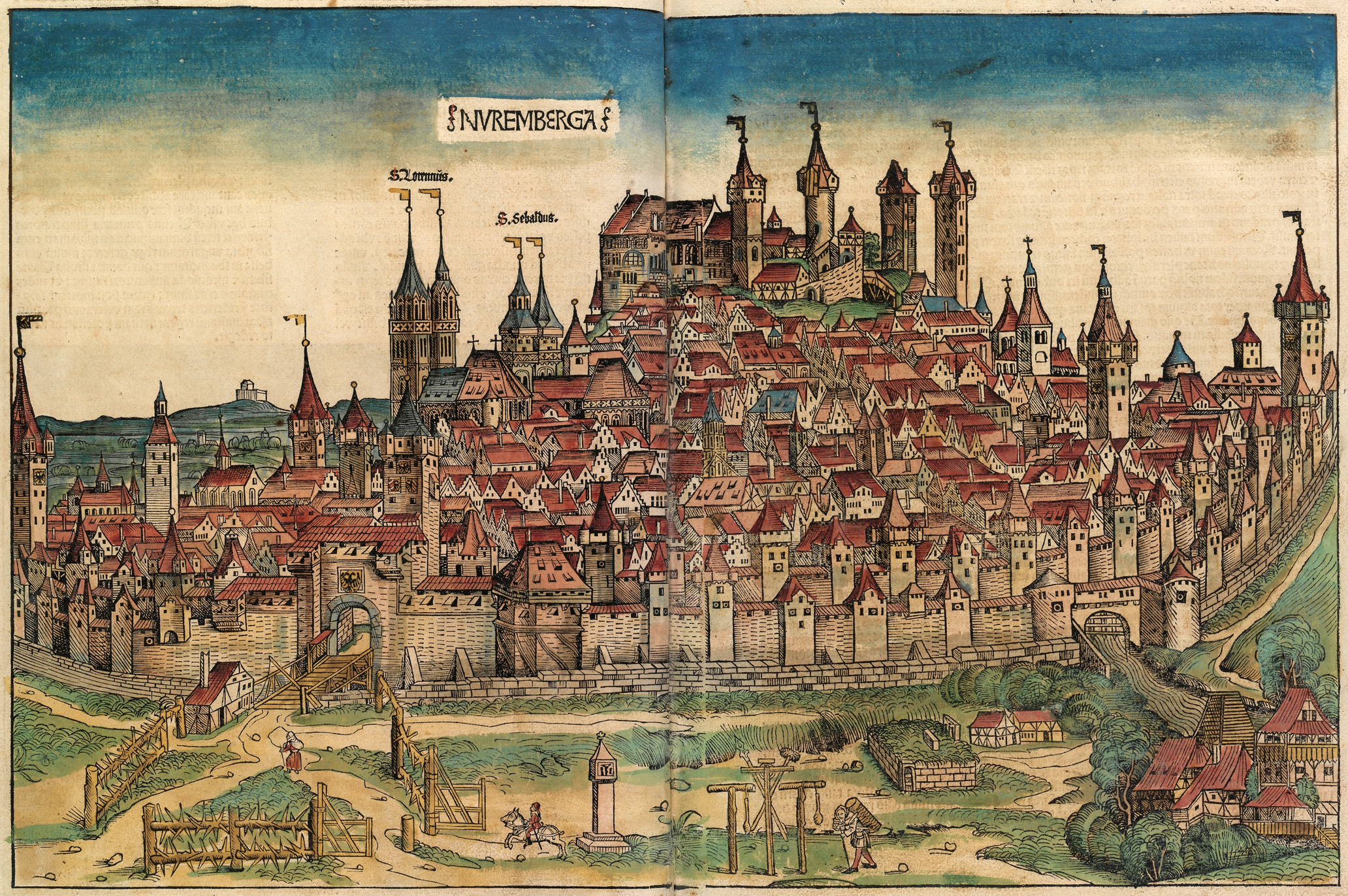 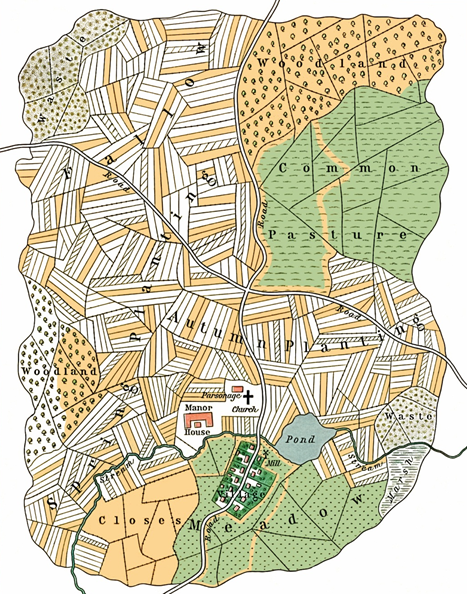